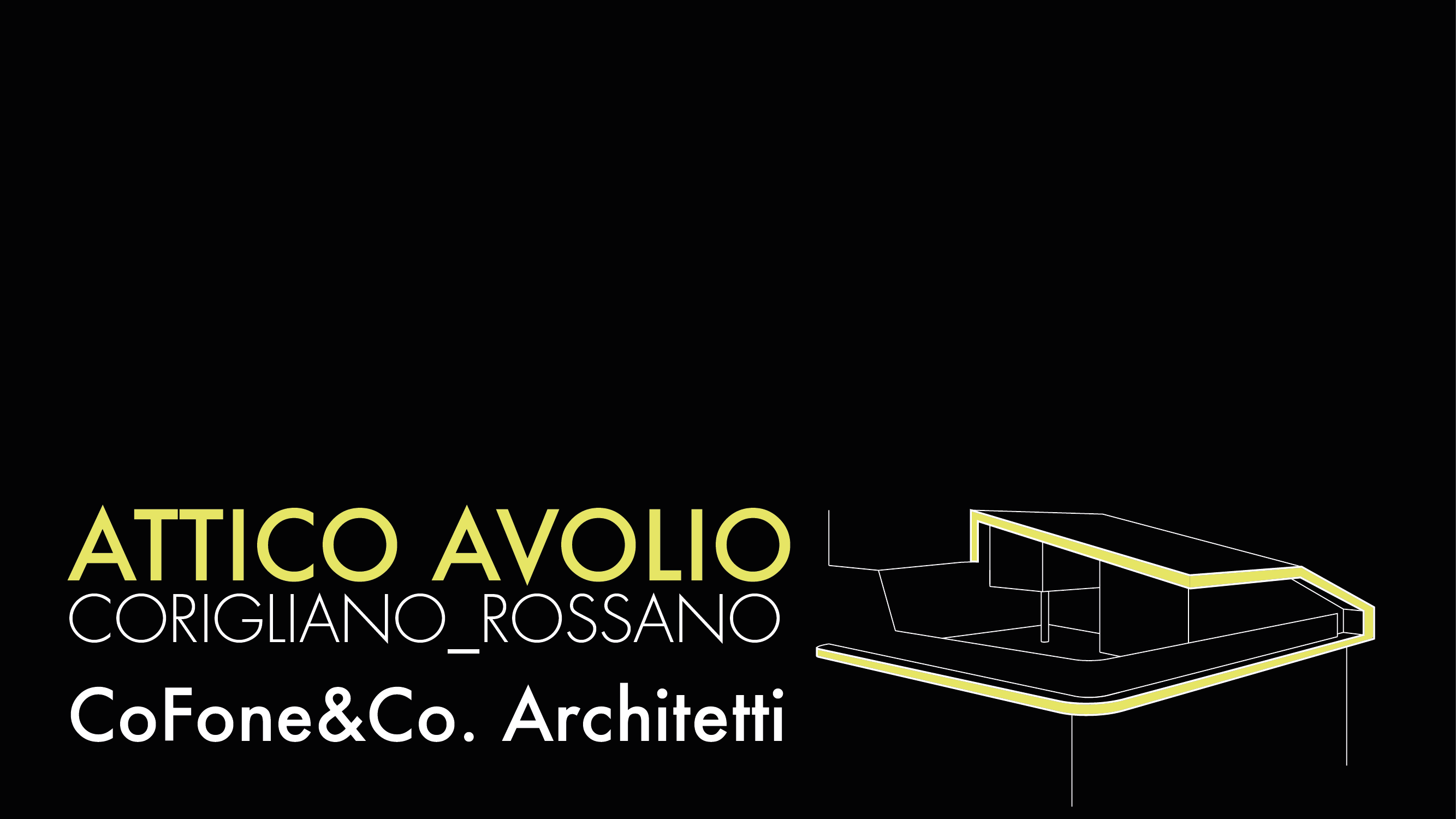 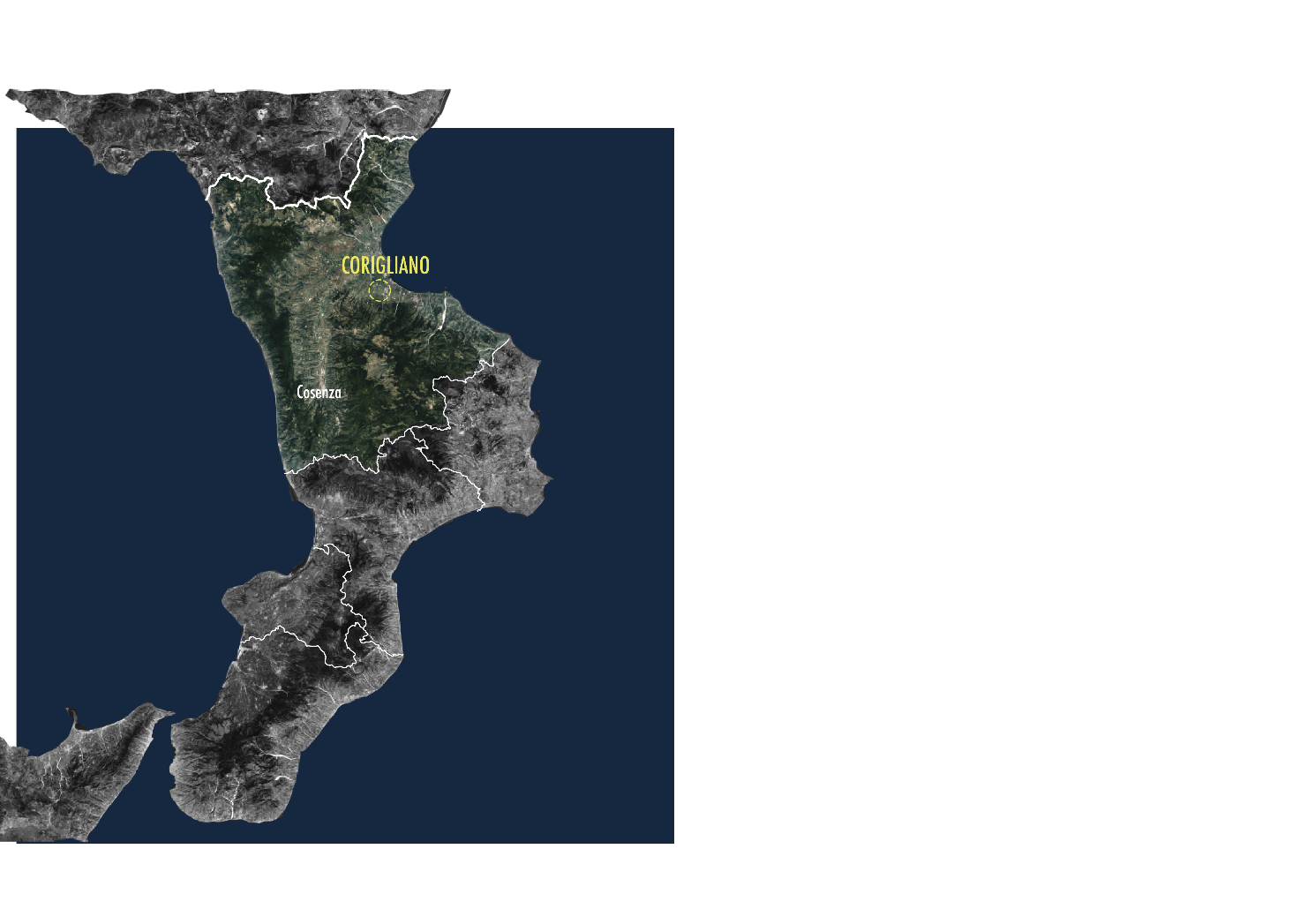 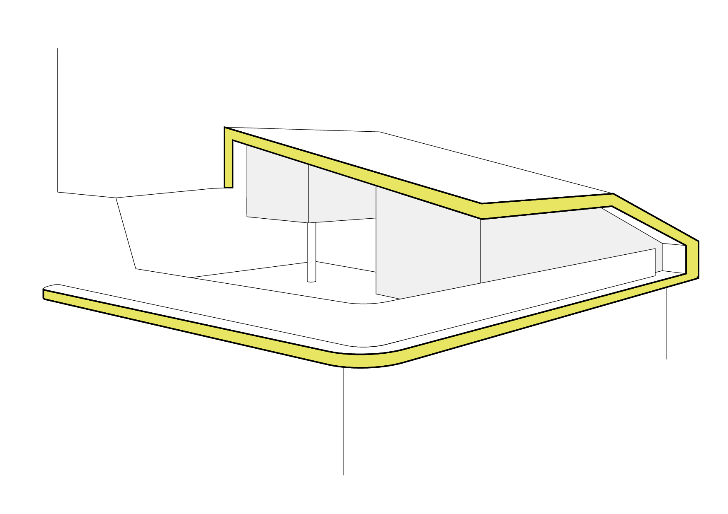 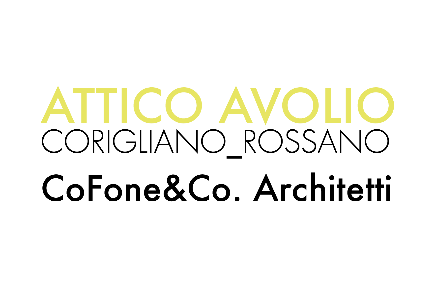 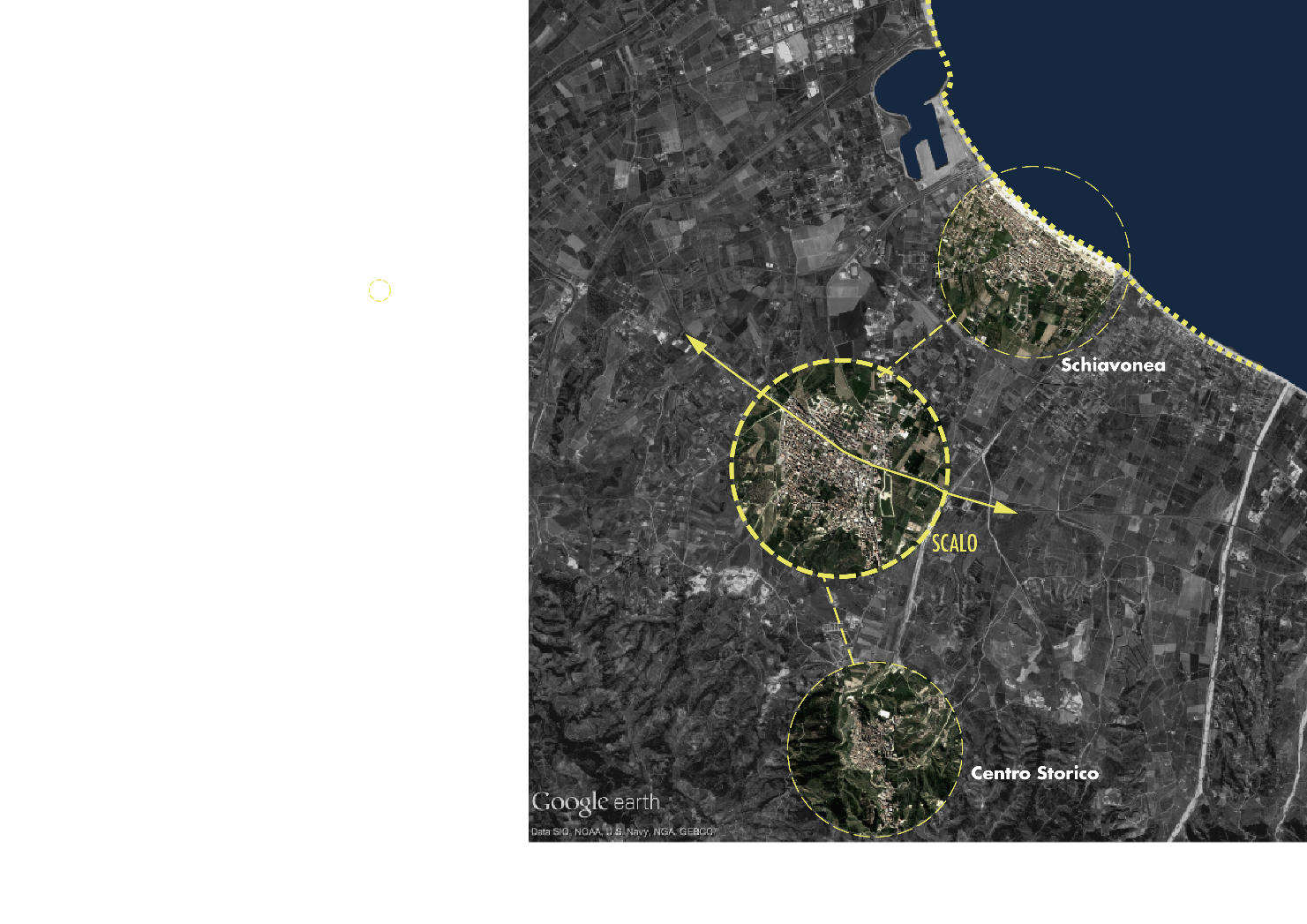 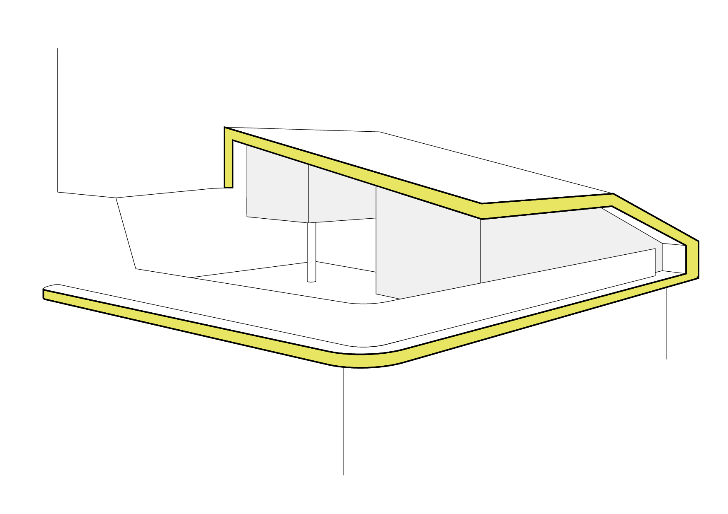 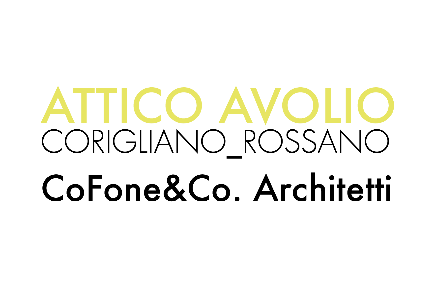 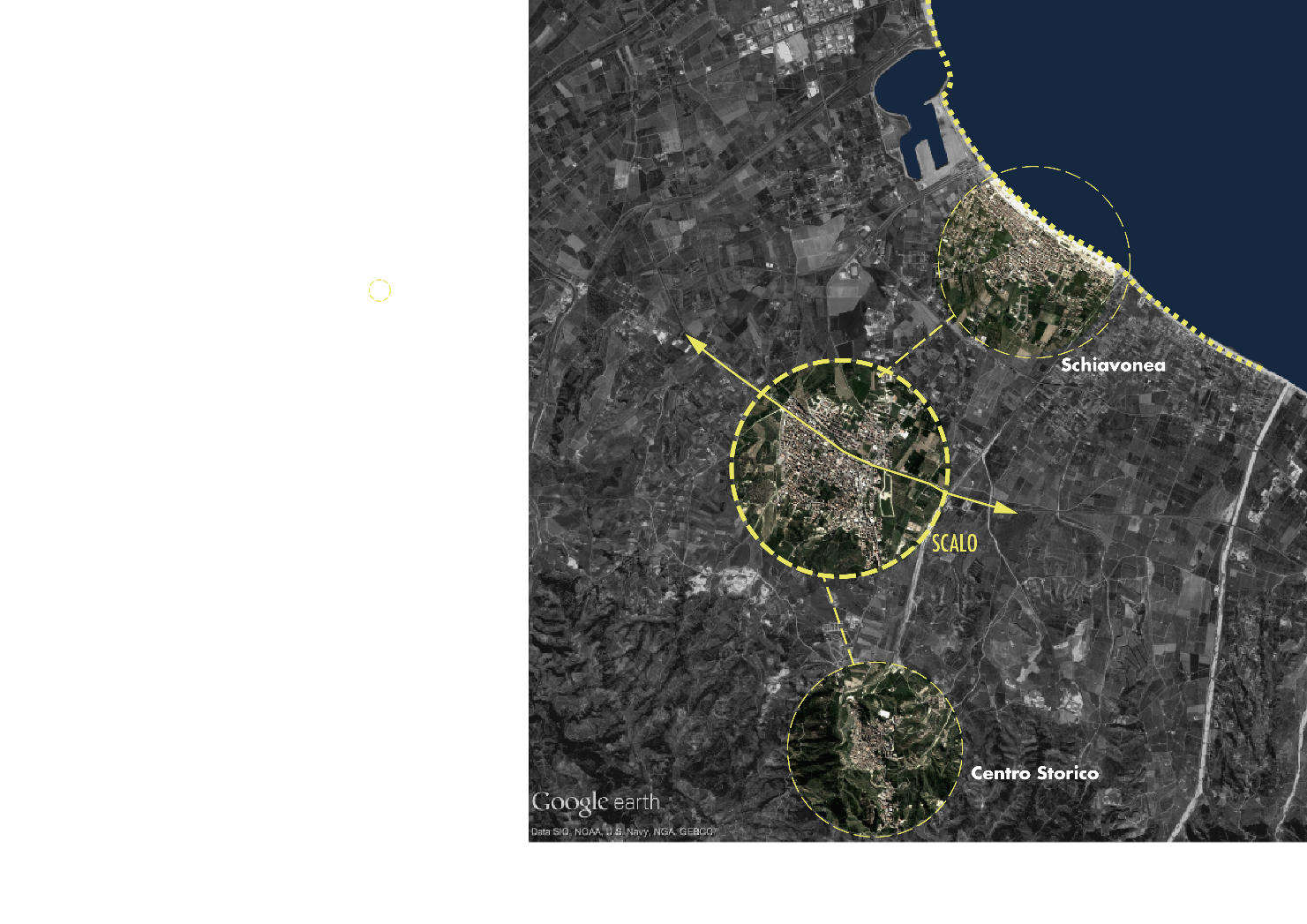 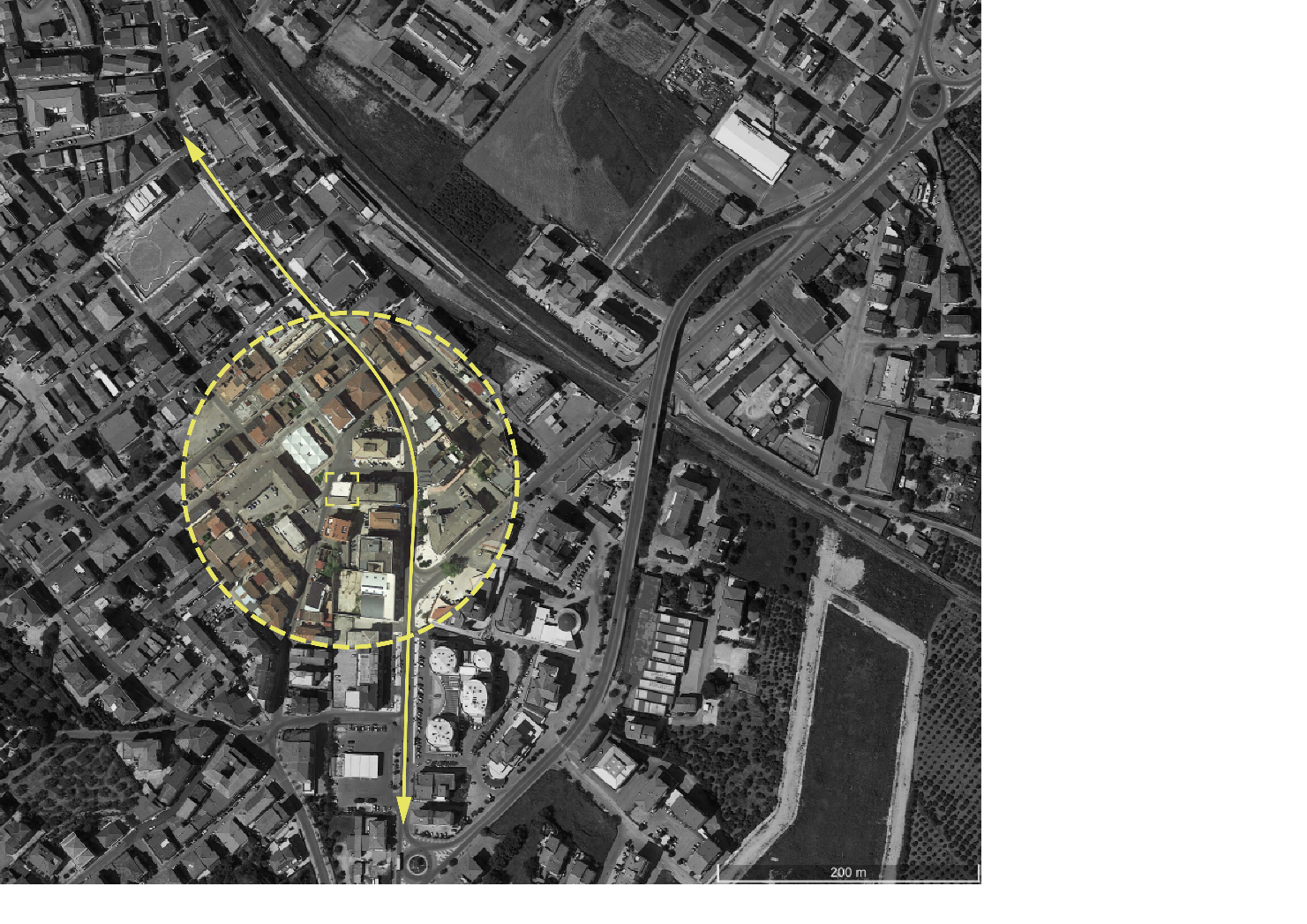 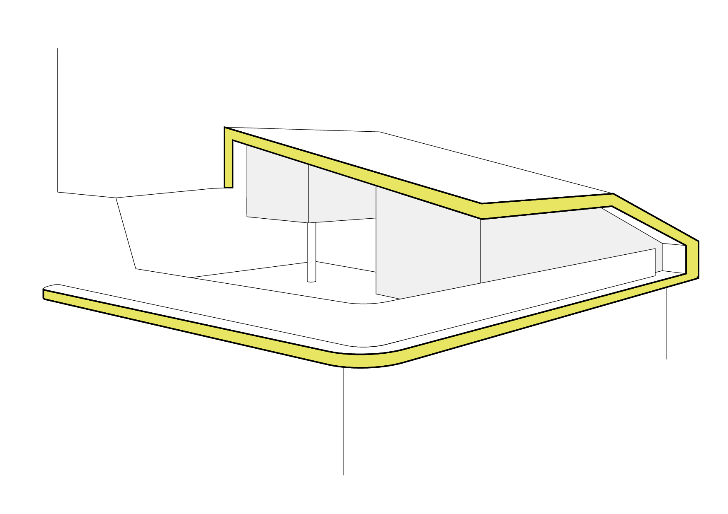 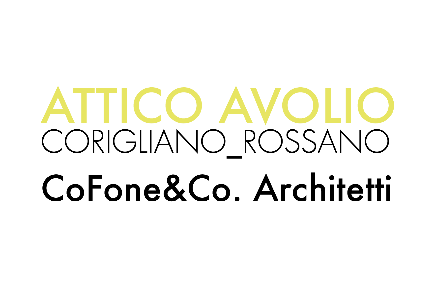 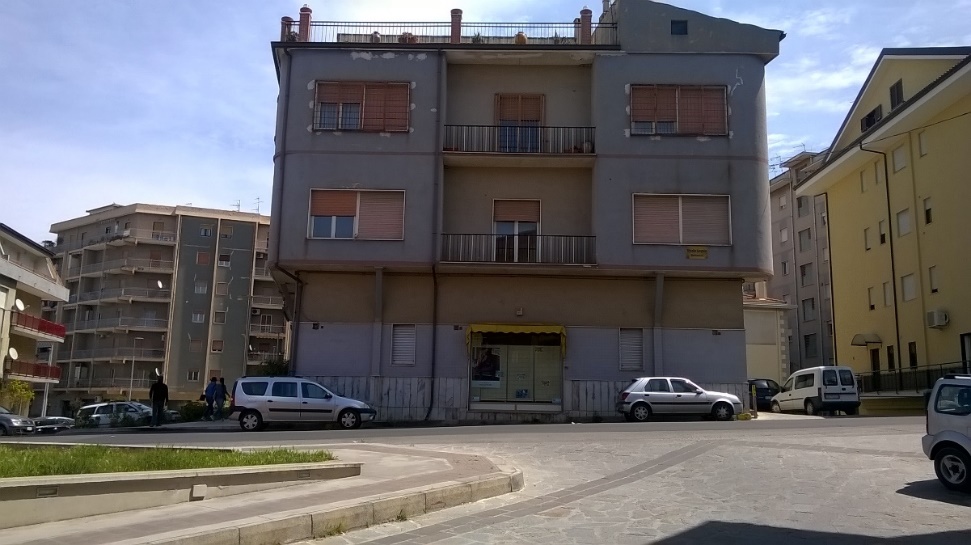 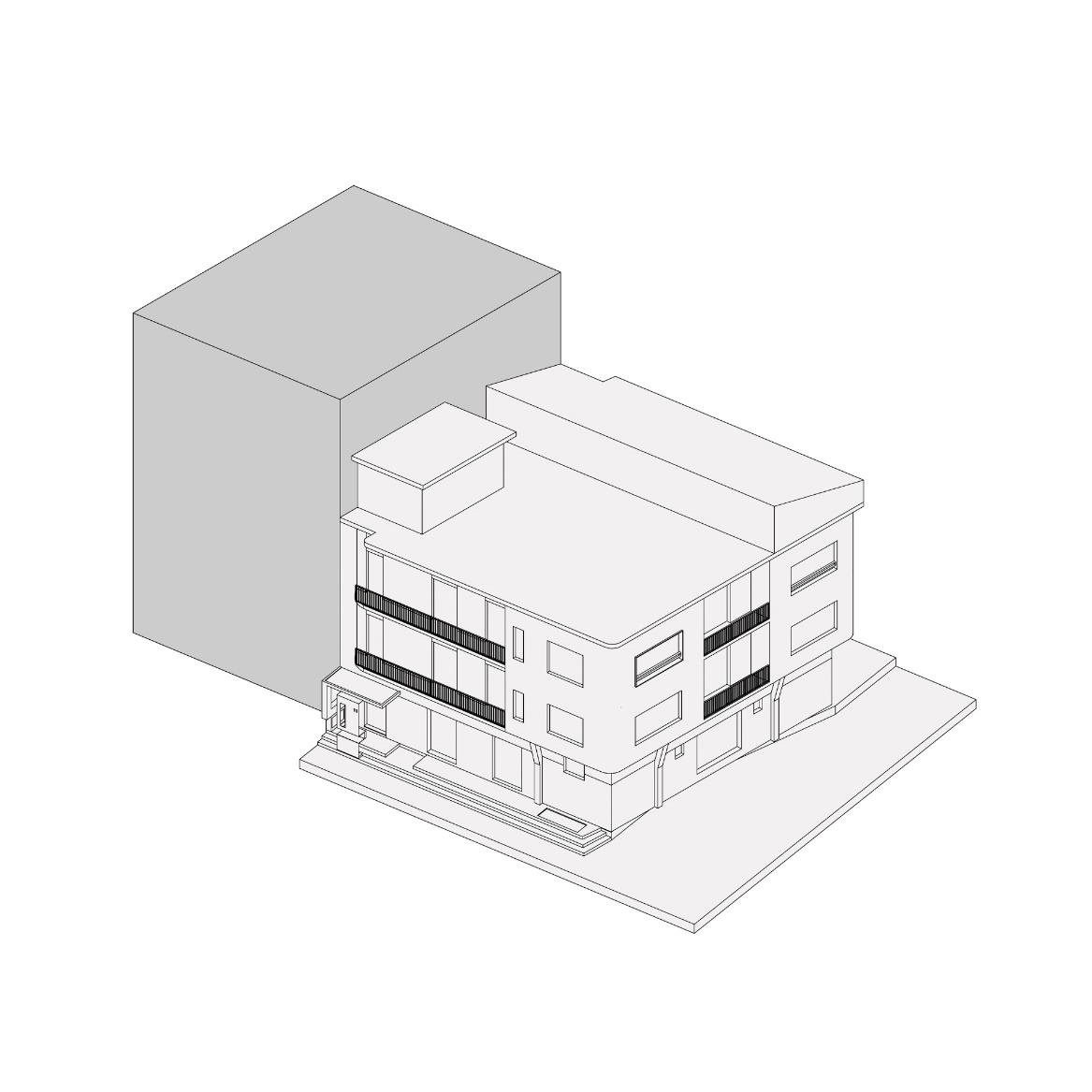 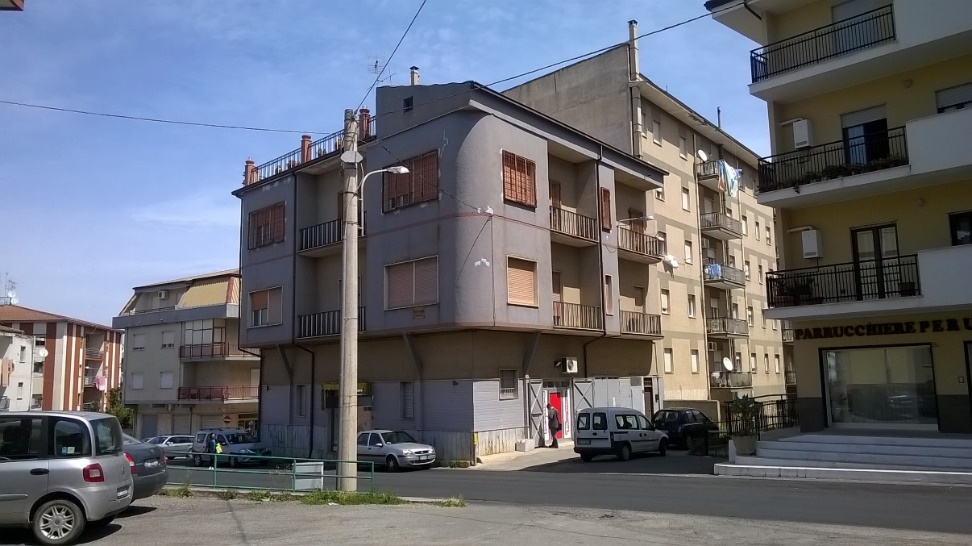 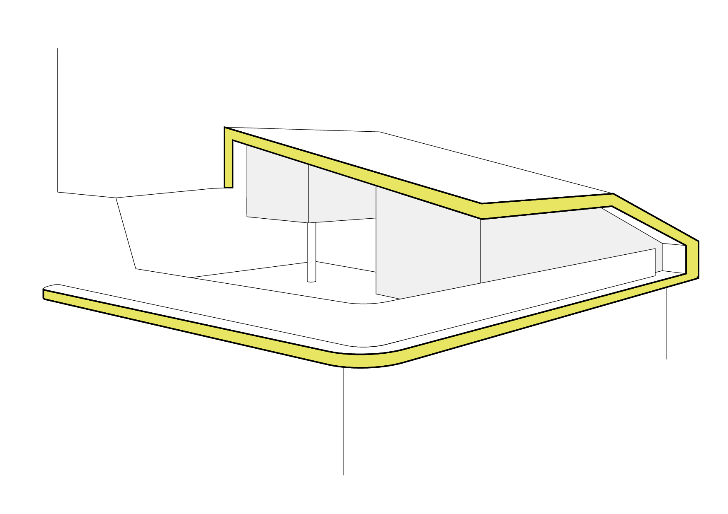 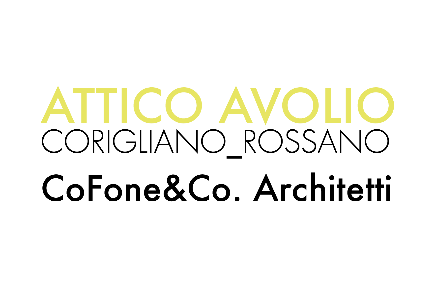 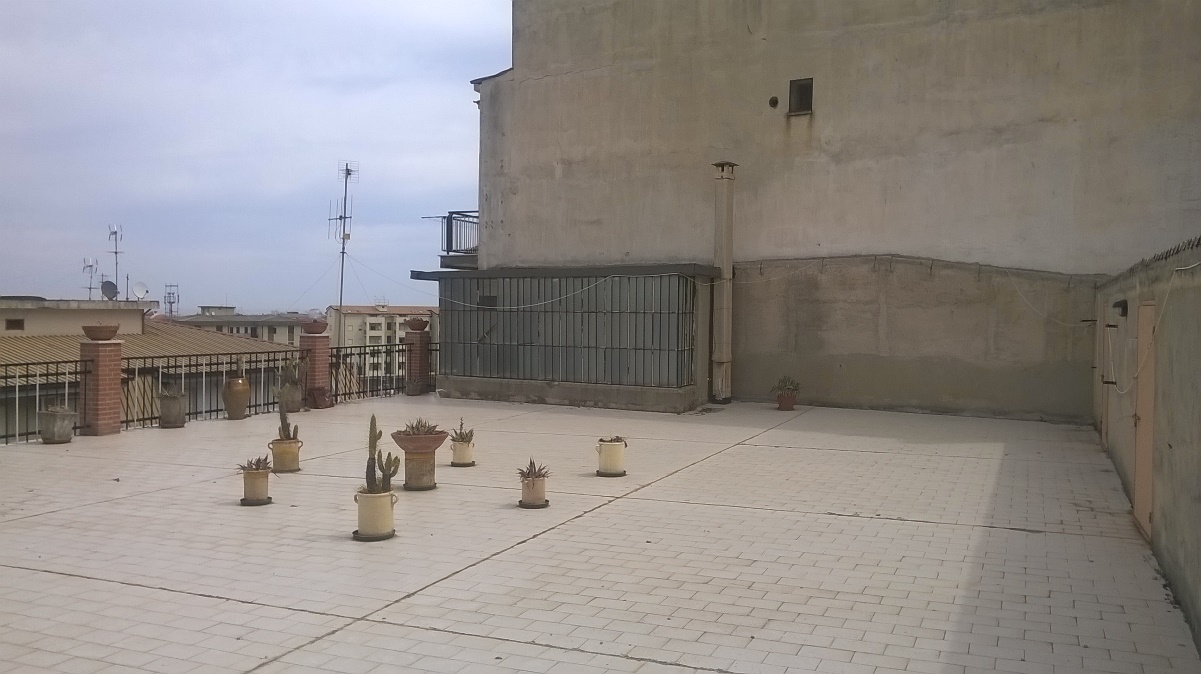 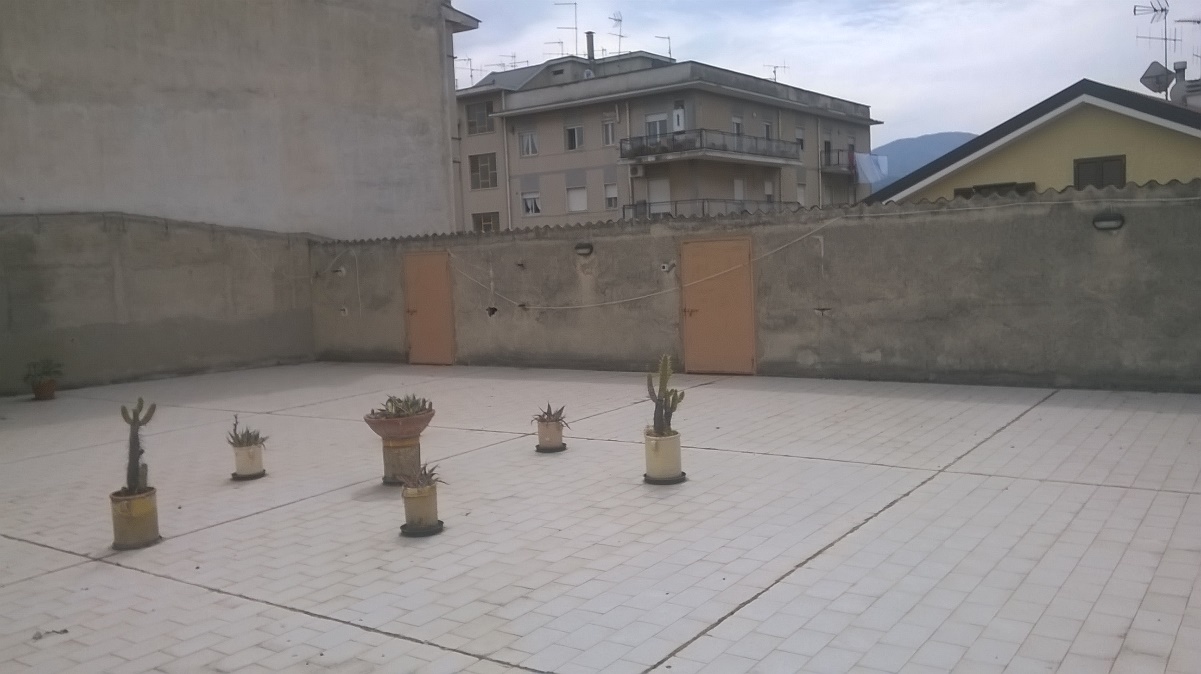 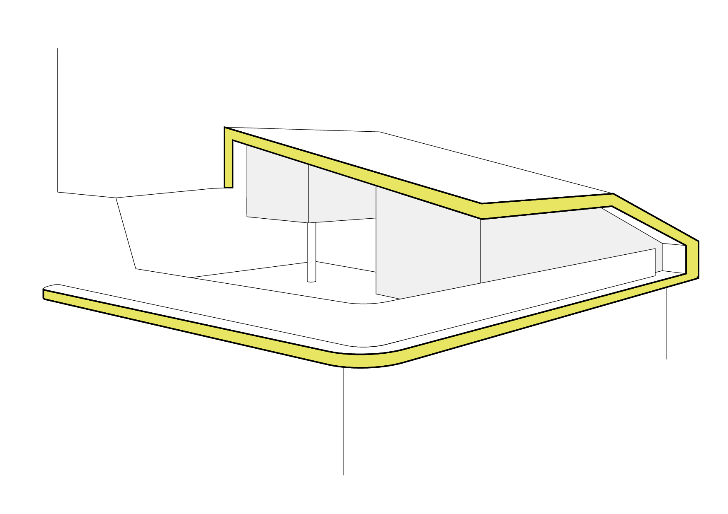 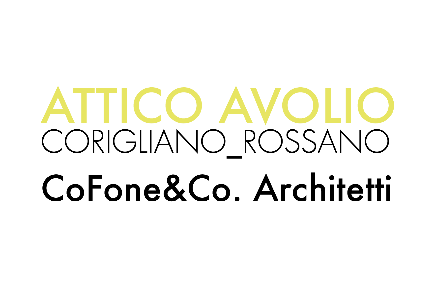 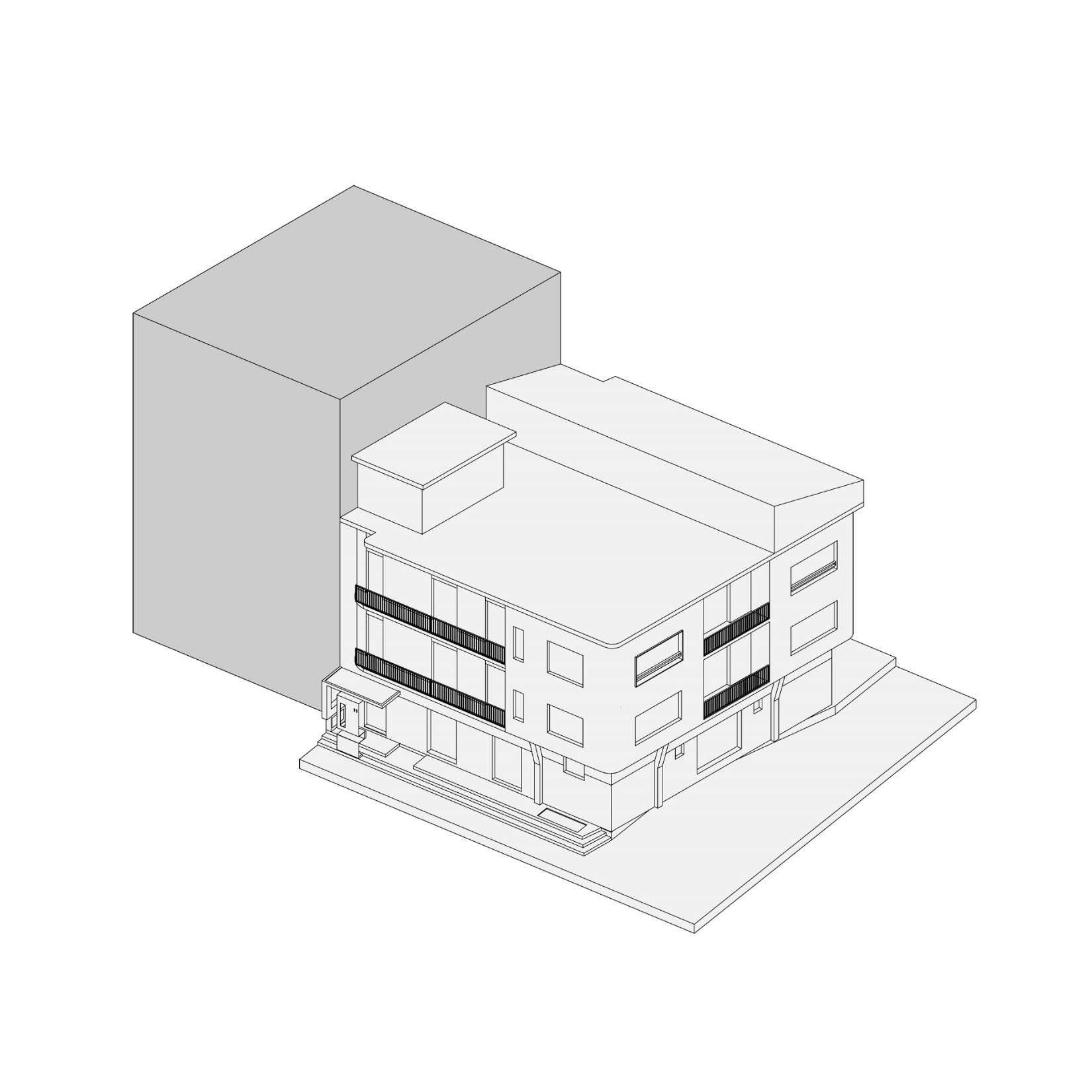 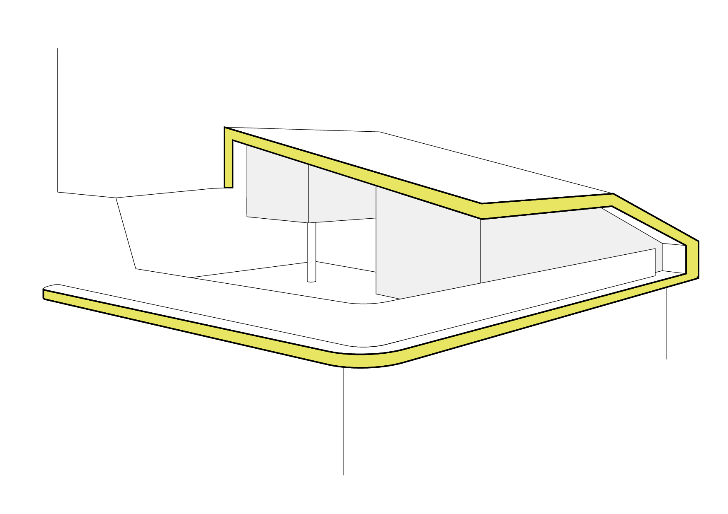 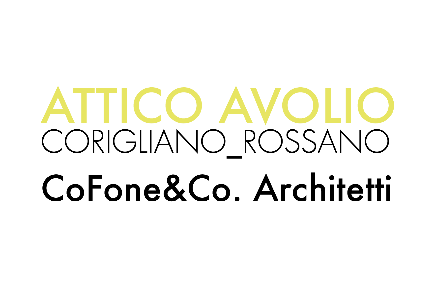 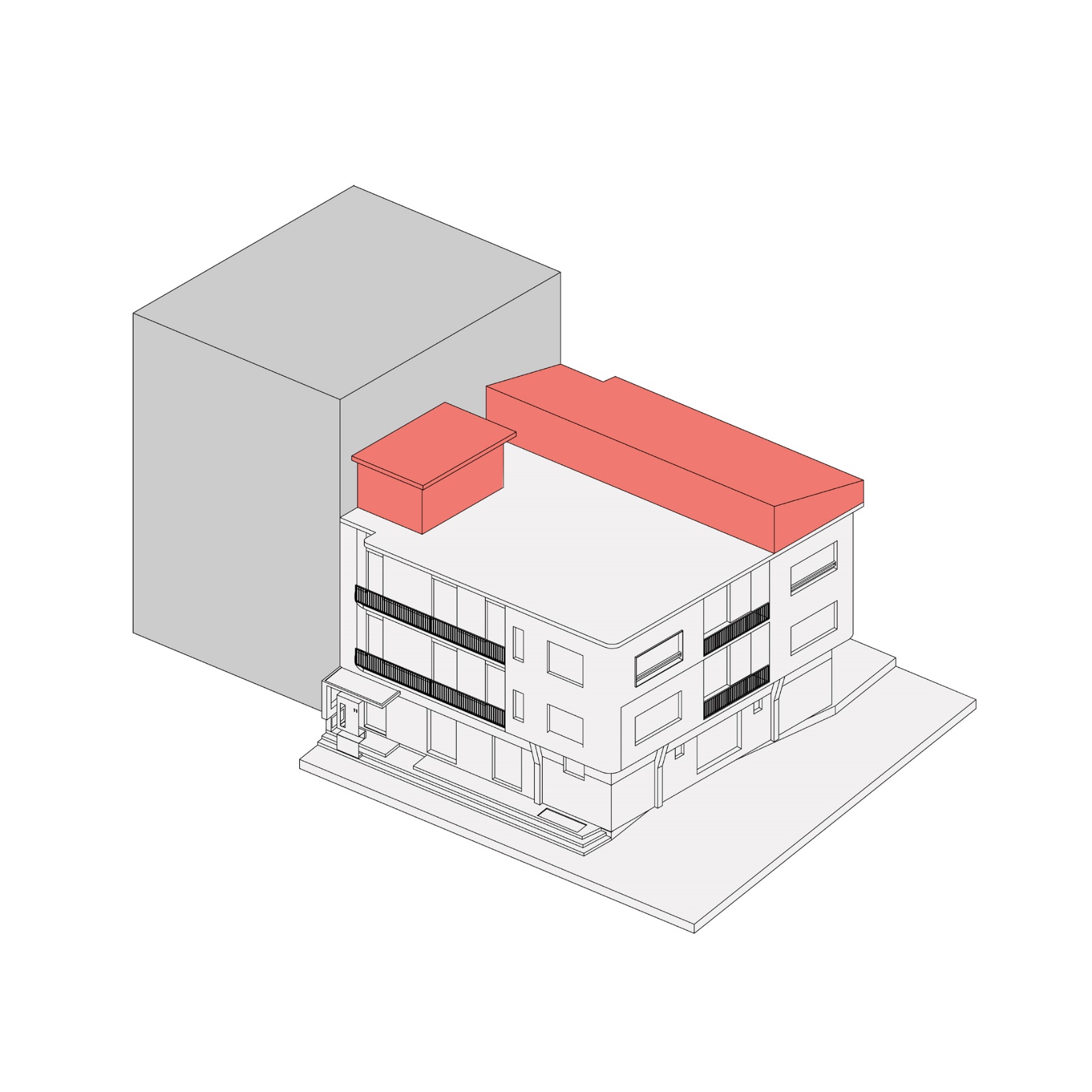 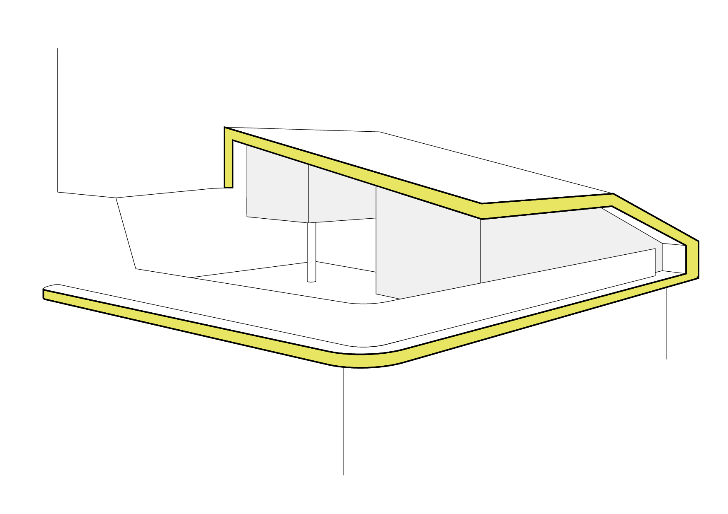 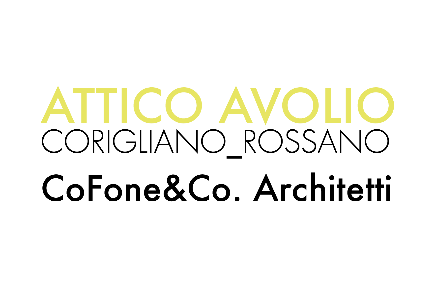 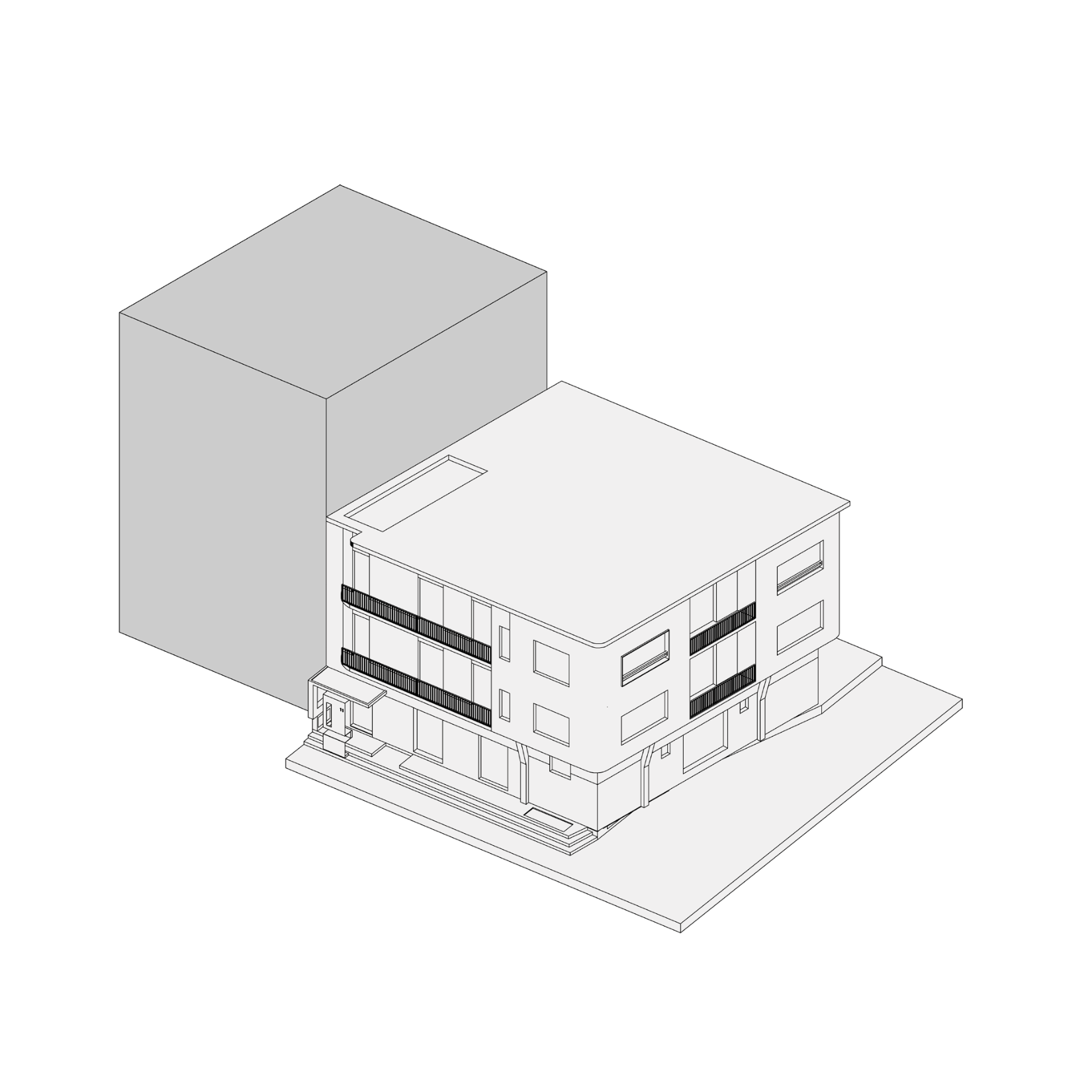 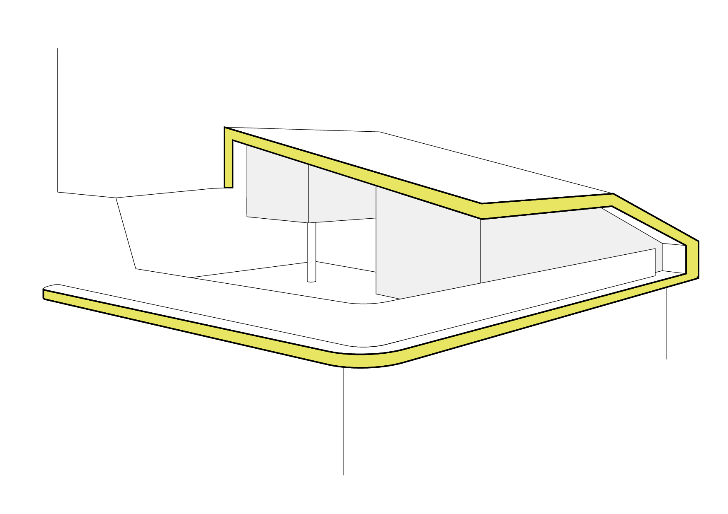 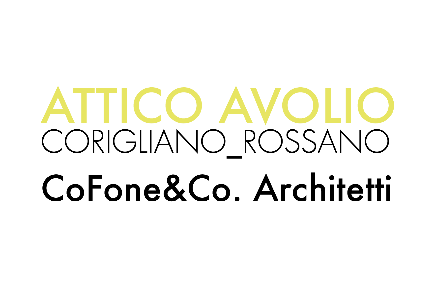 RIFERIMENTI PROGETTUALI
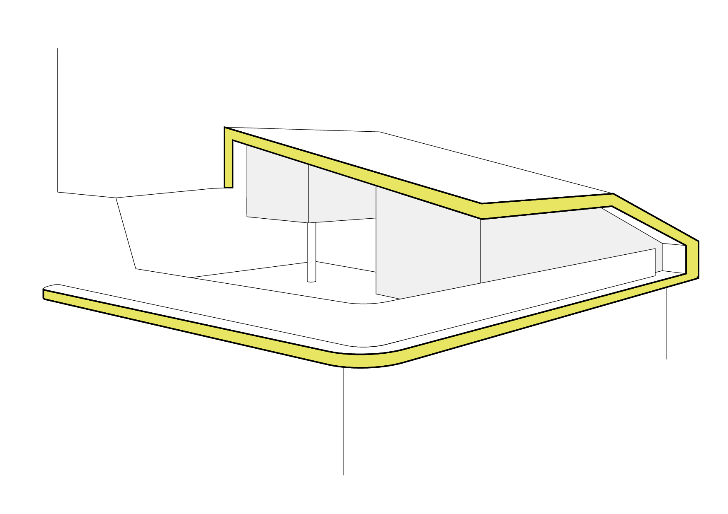 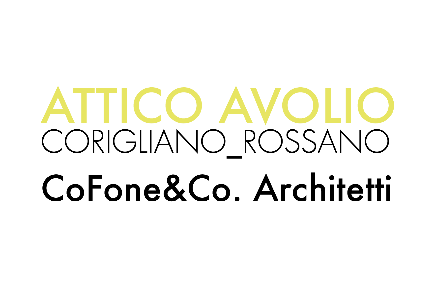 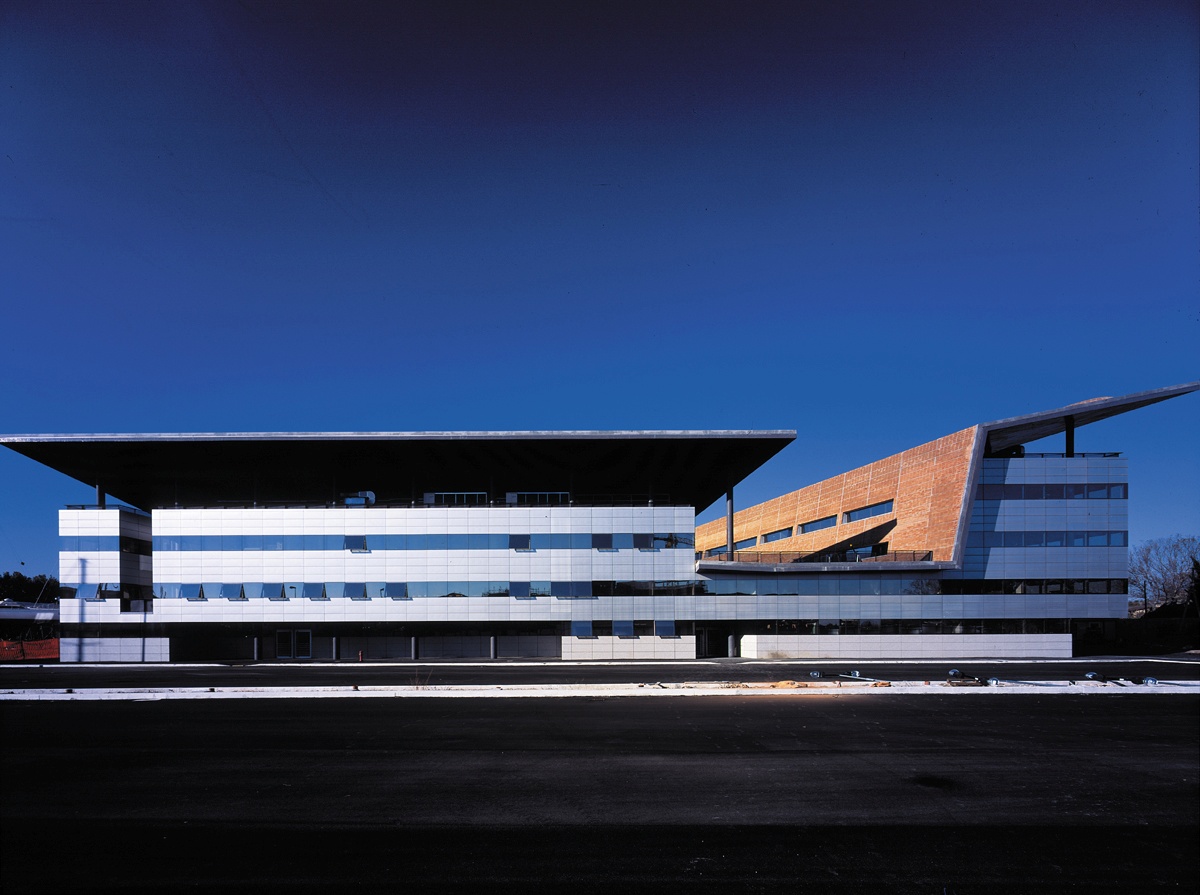 MUNICIPIO DI FIUMICINO_ Fiumicino (ROMA)
Arch. Alessandro Anselmi
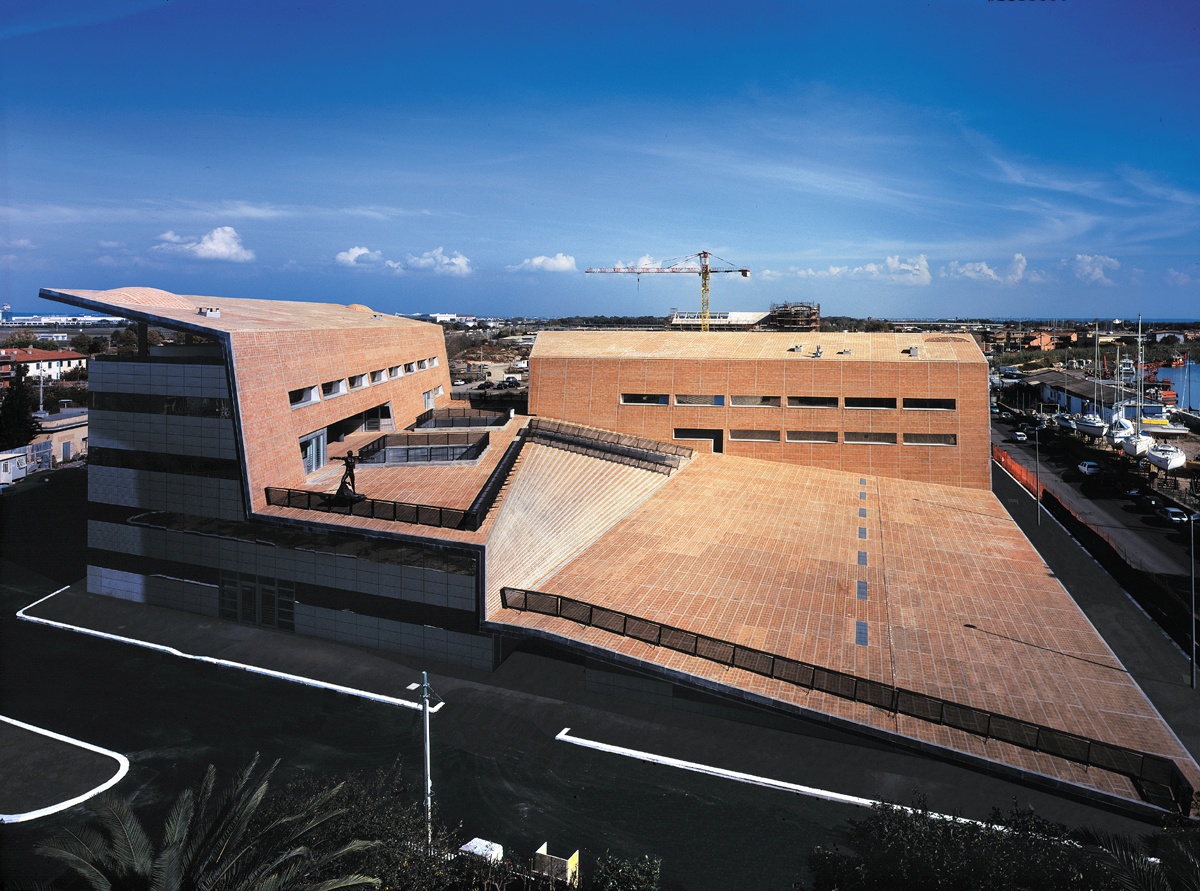 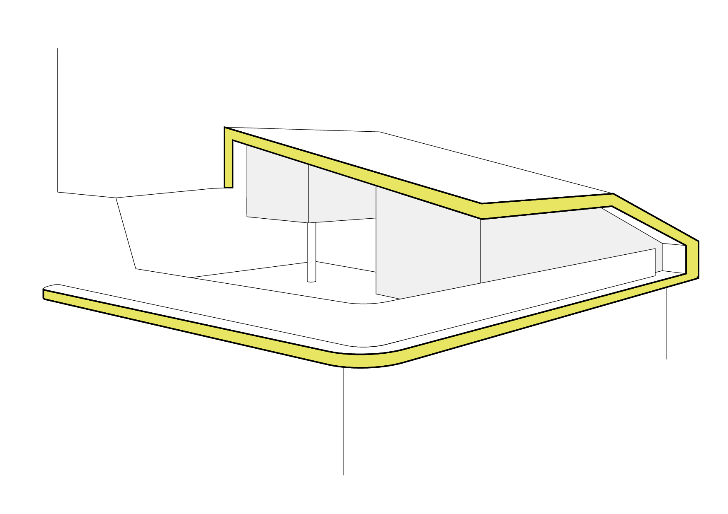 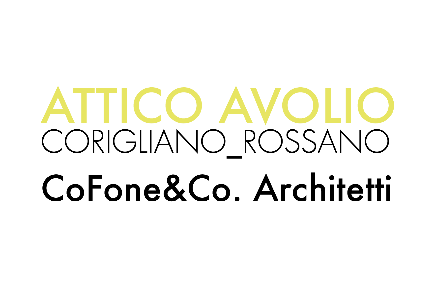 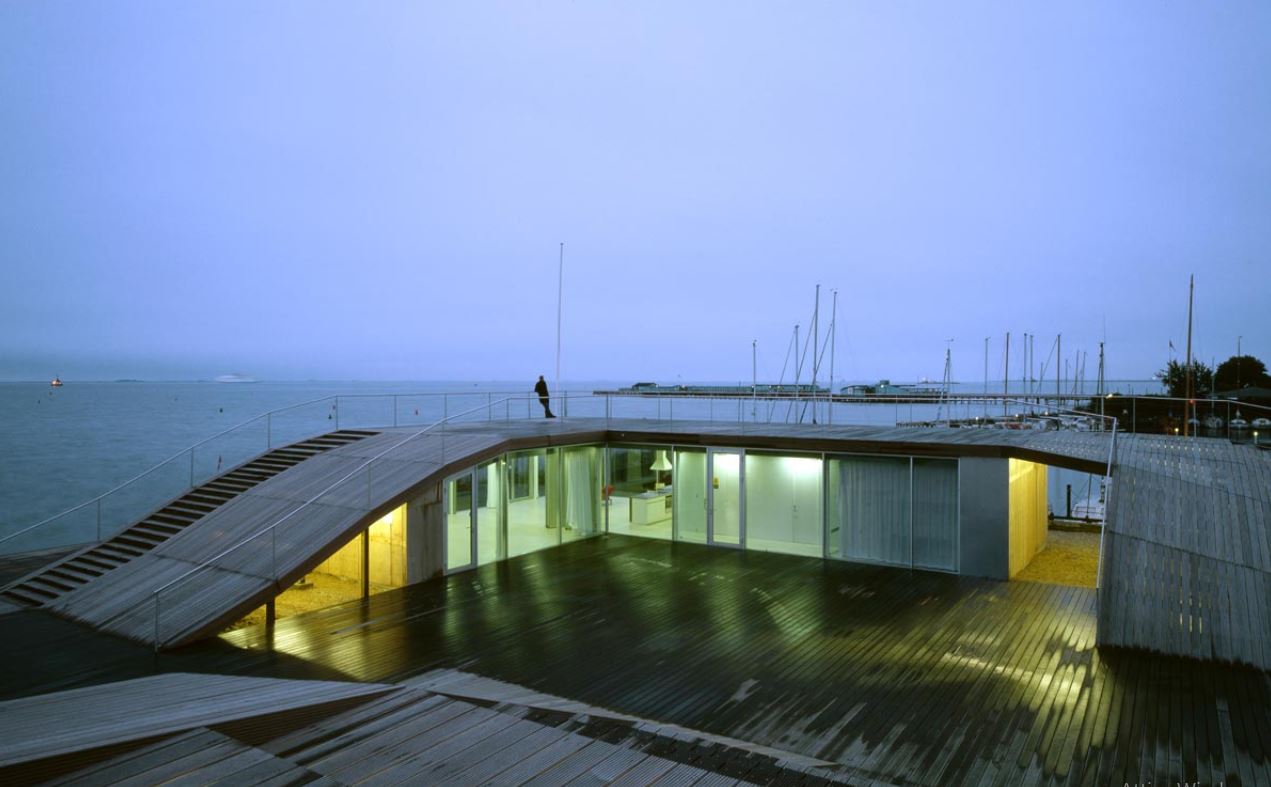 CASA MARITTIMA DELLA GIOVENTU’_ Copenhagen 
Arch. Bjarke Ingels Group_ BIG
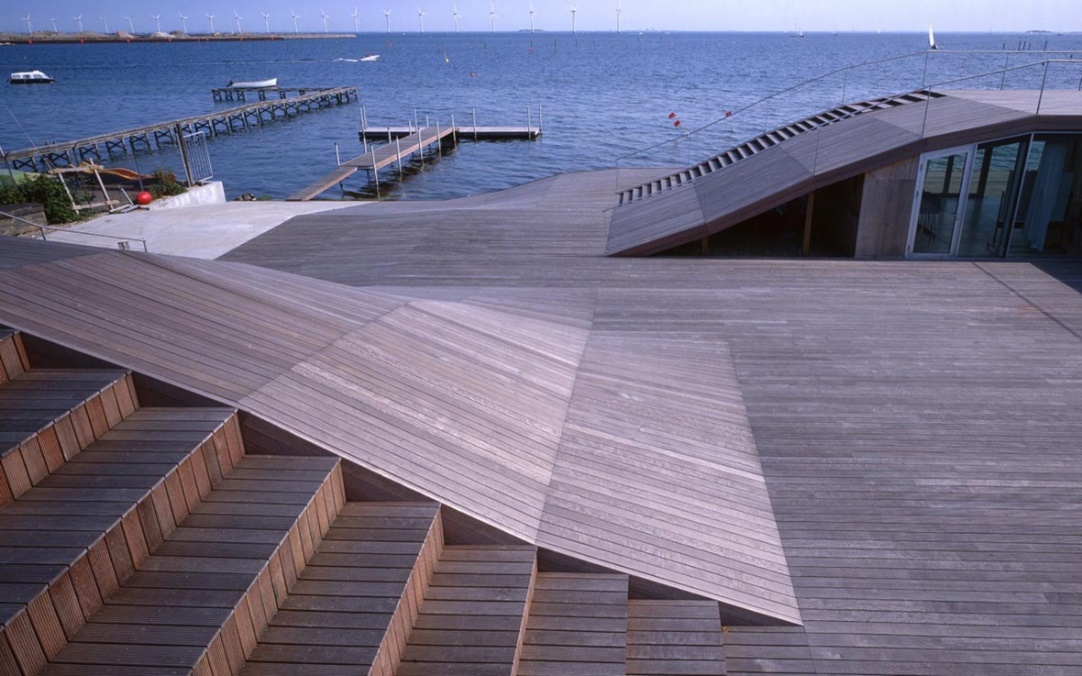 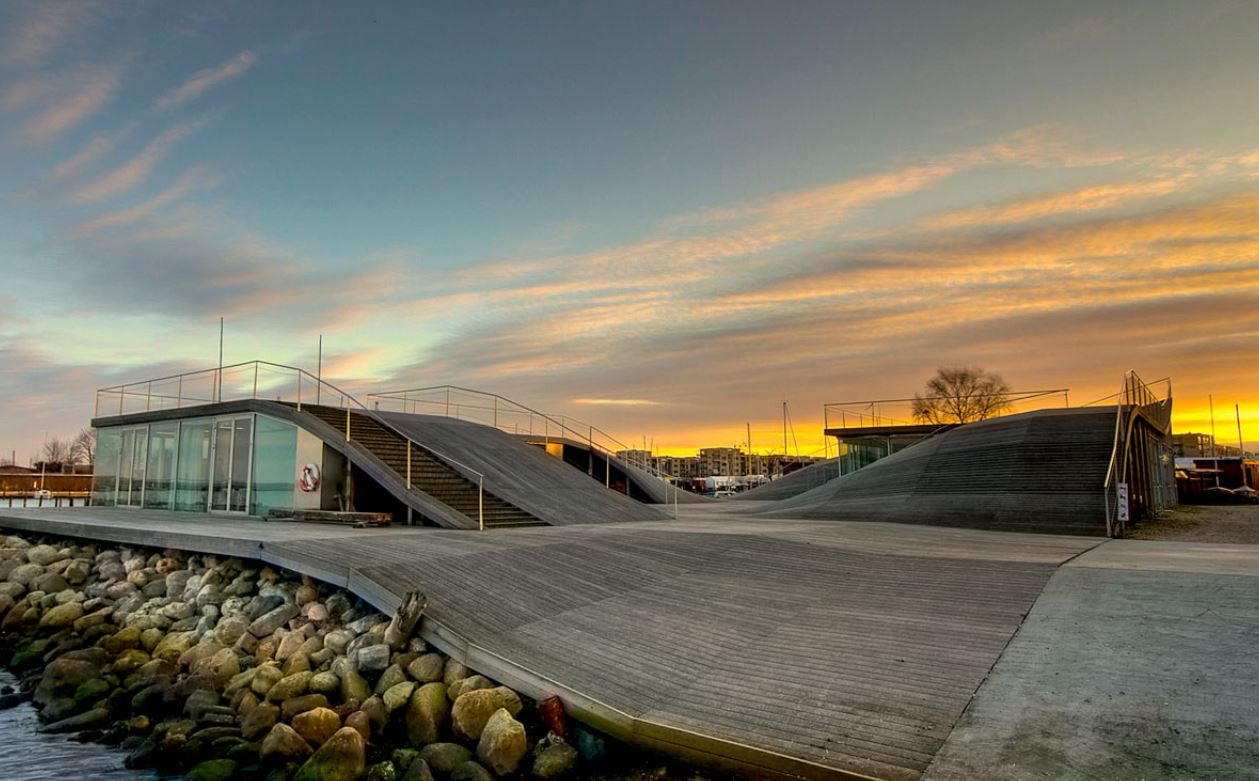 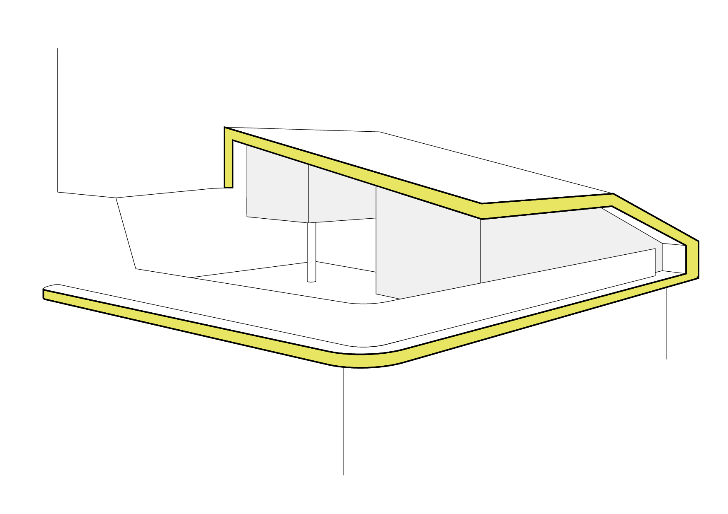 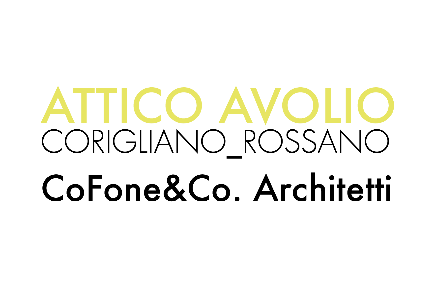 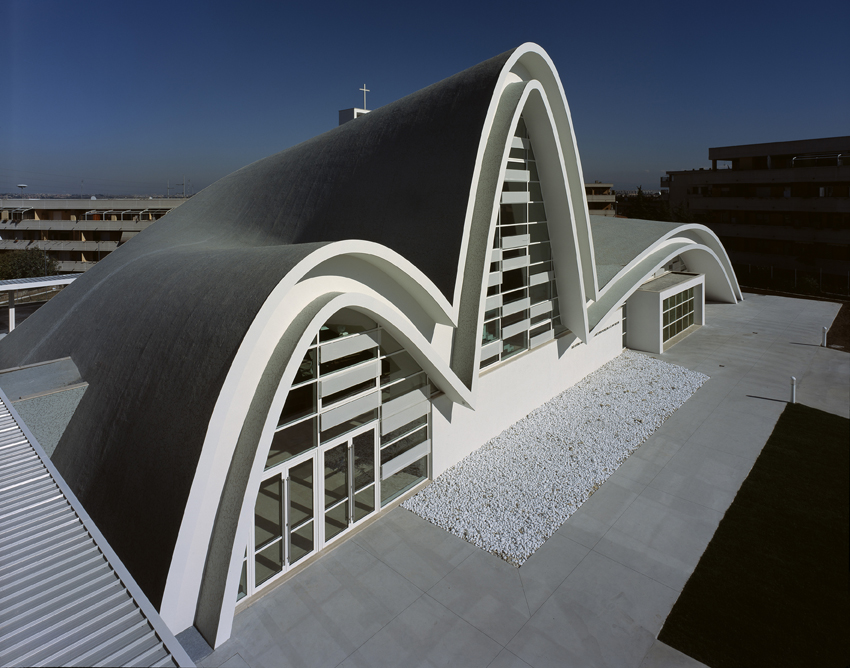 CHIESA DI SAN PIO DA PIETRALCINA_ Casal Bernocchio (ROMA)
Arch. Alessandro Anselmi
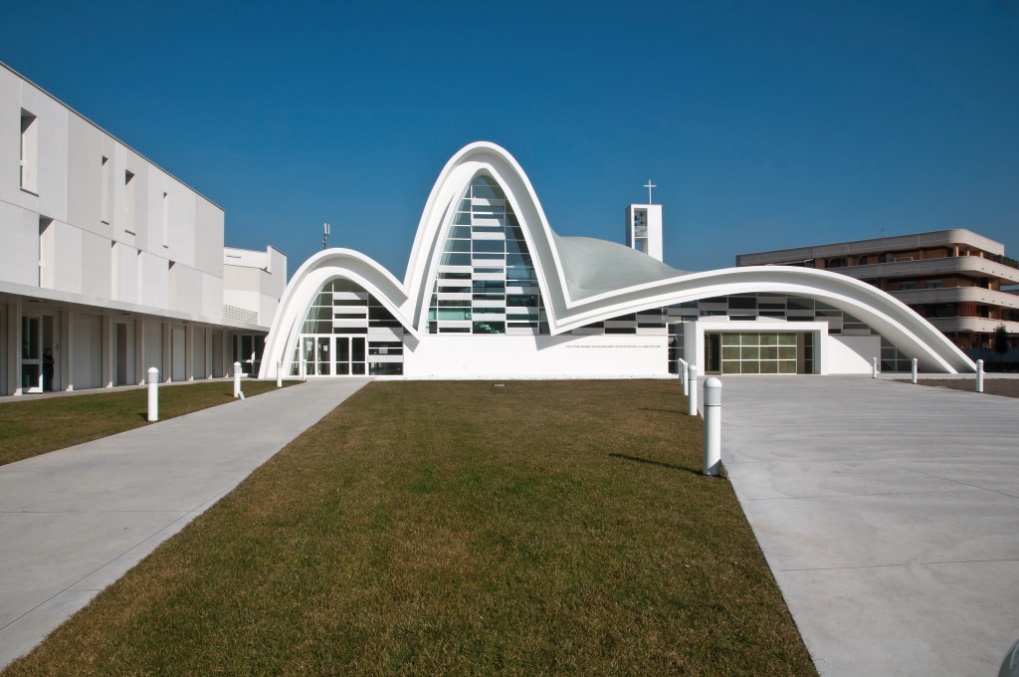 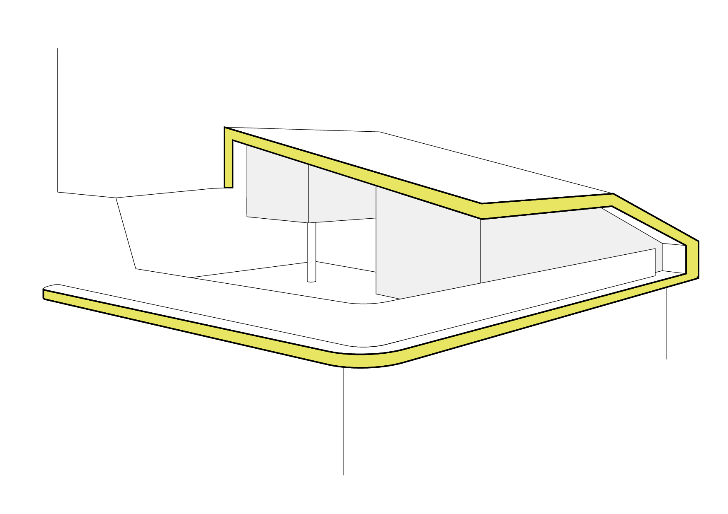 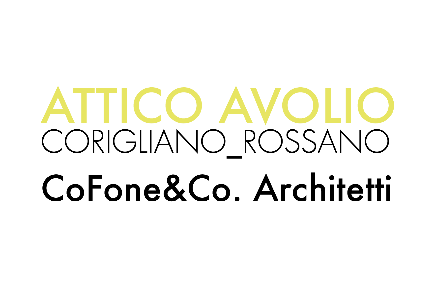 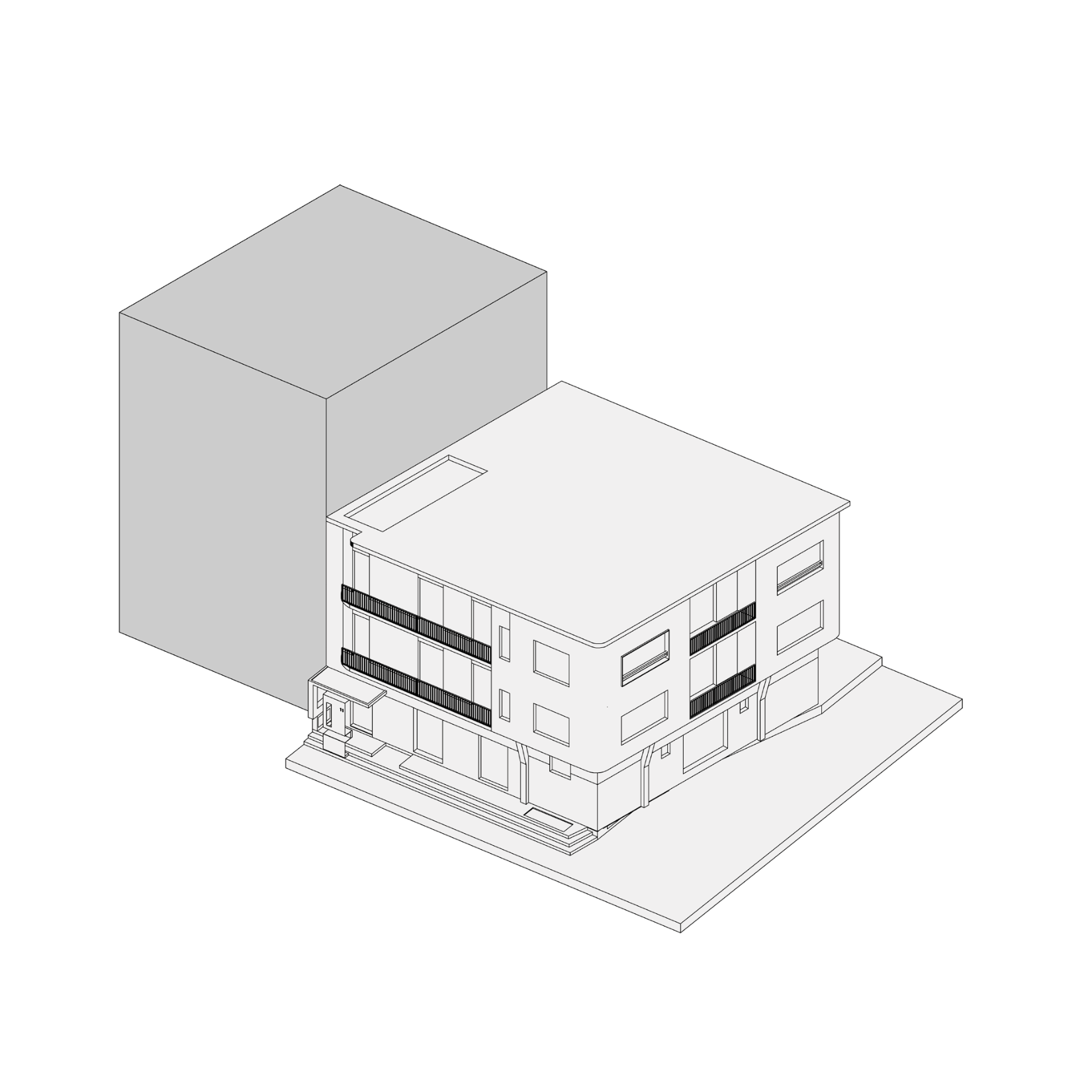 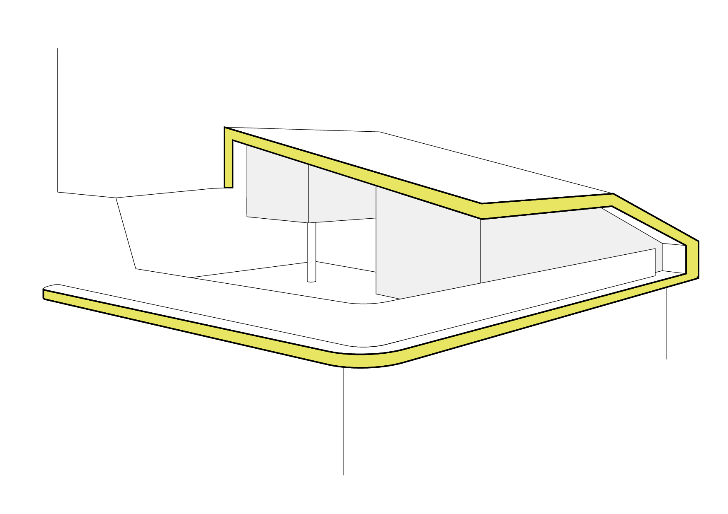 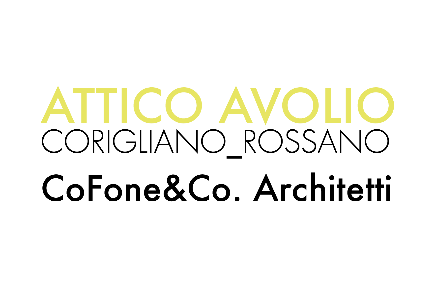 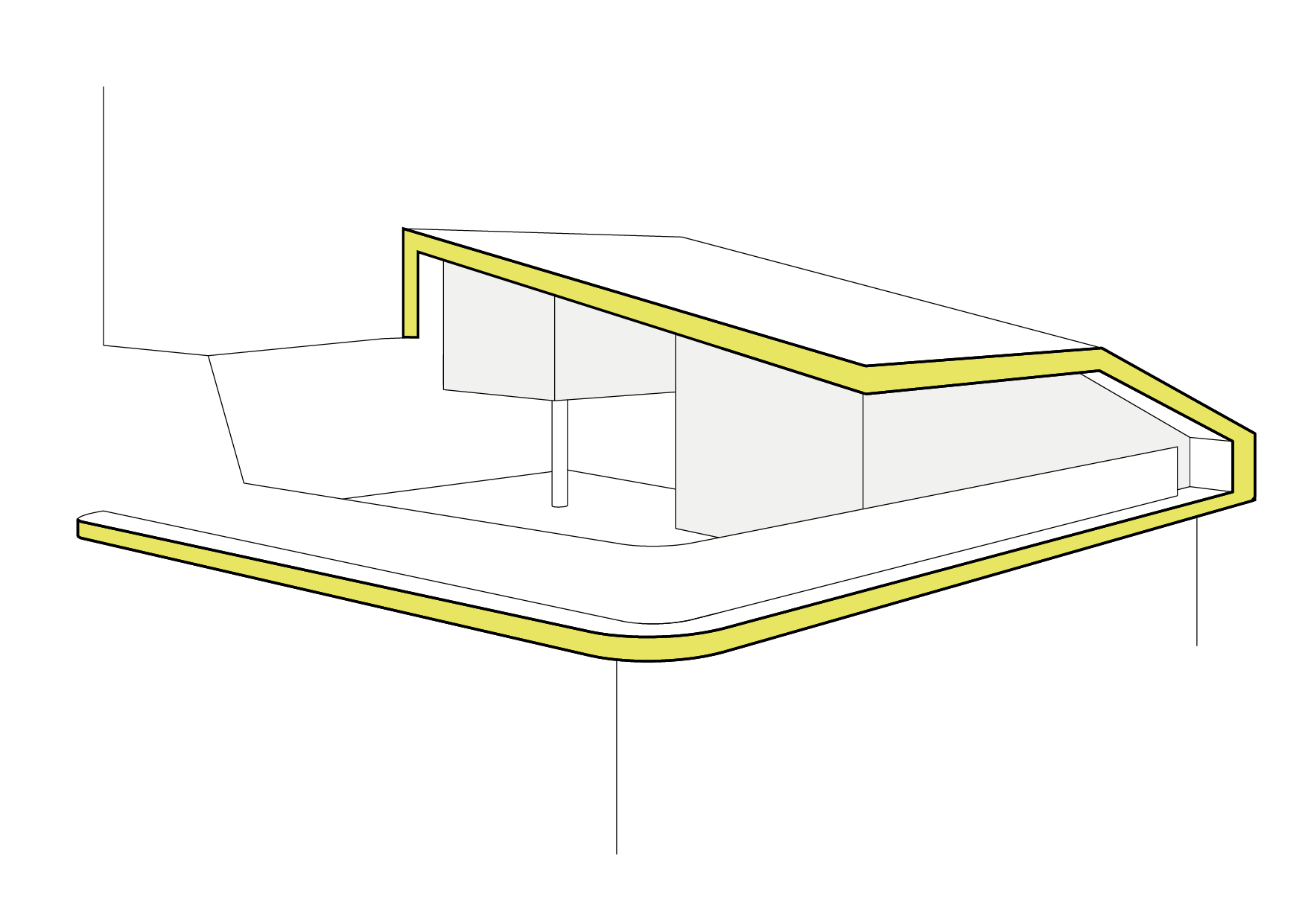 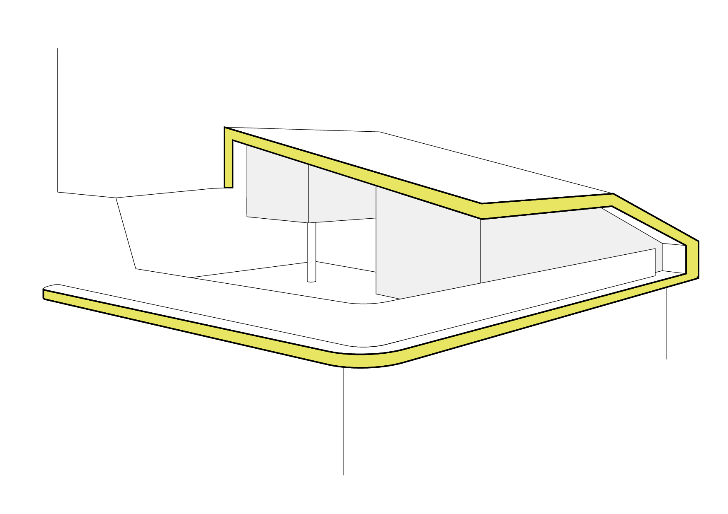 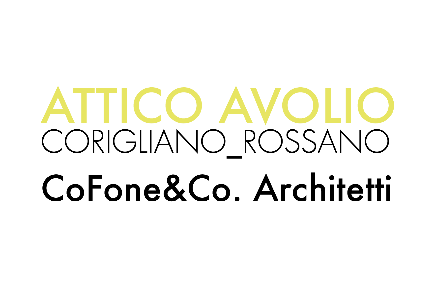 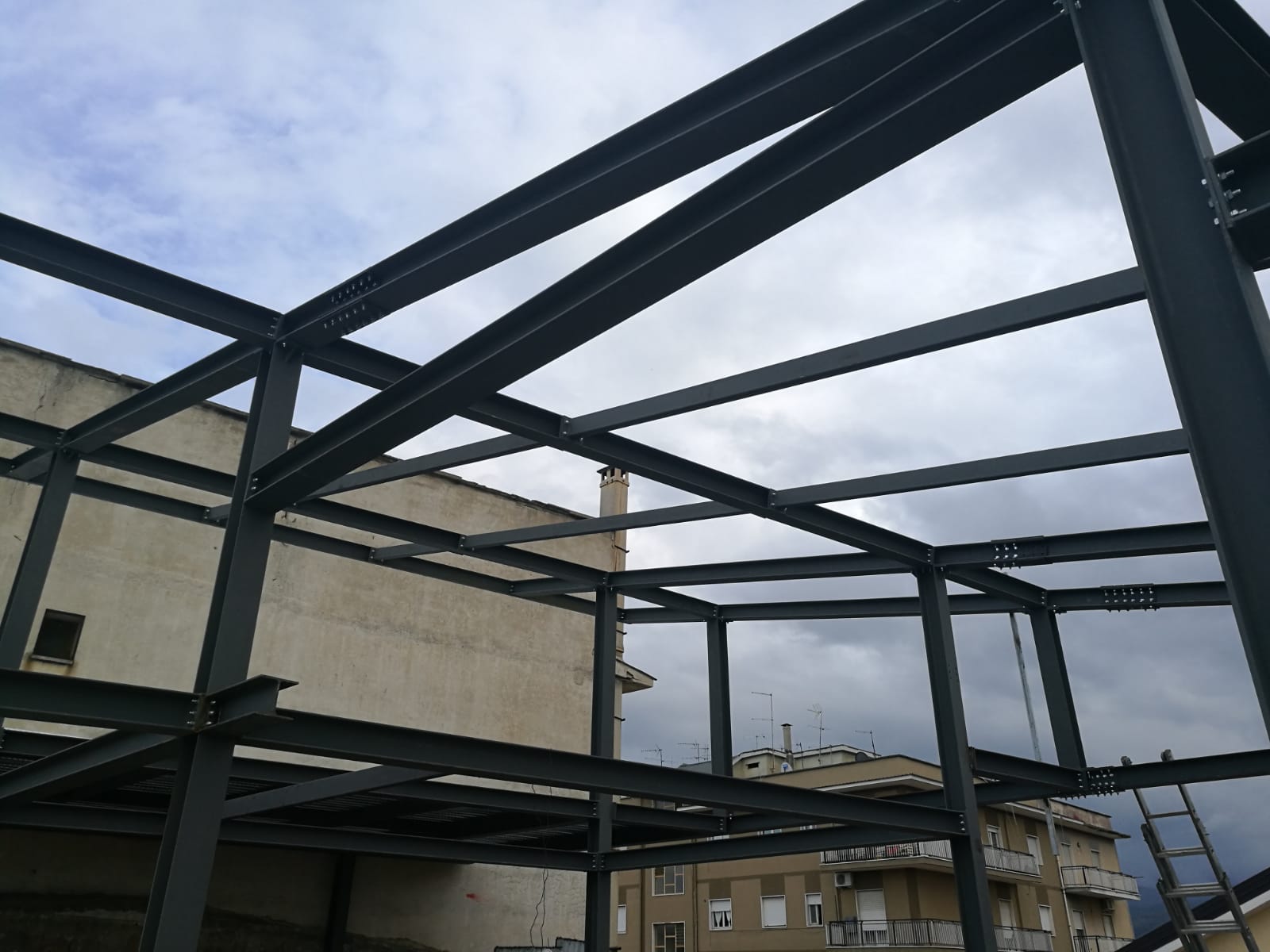 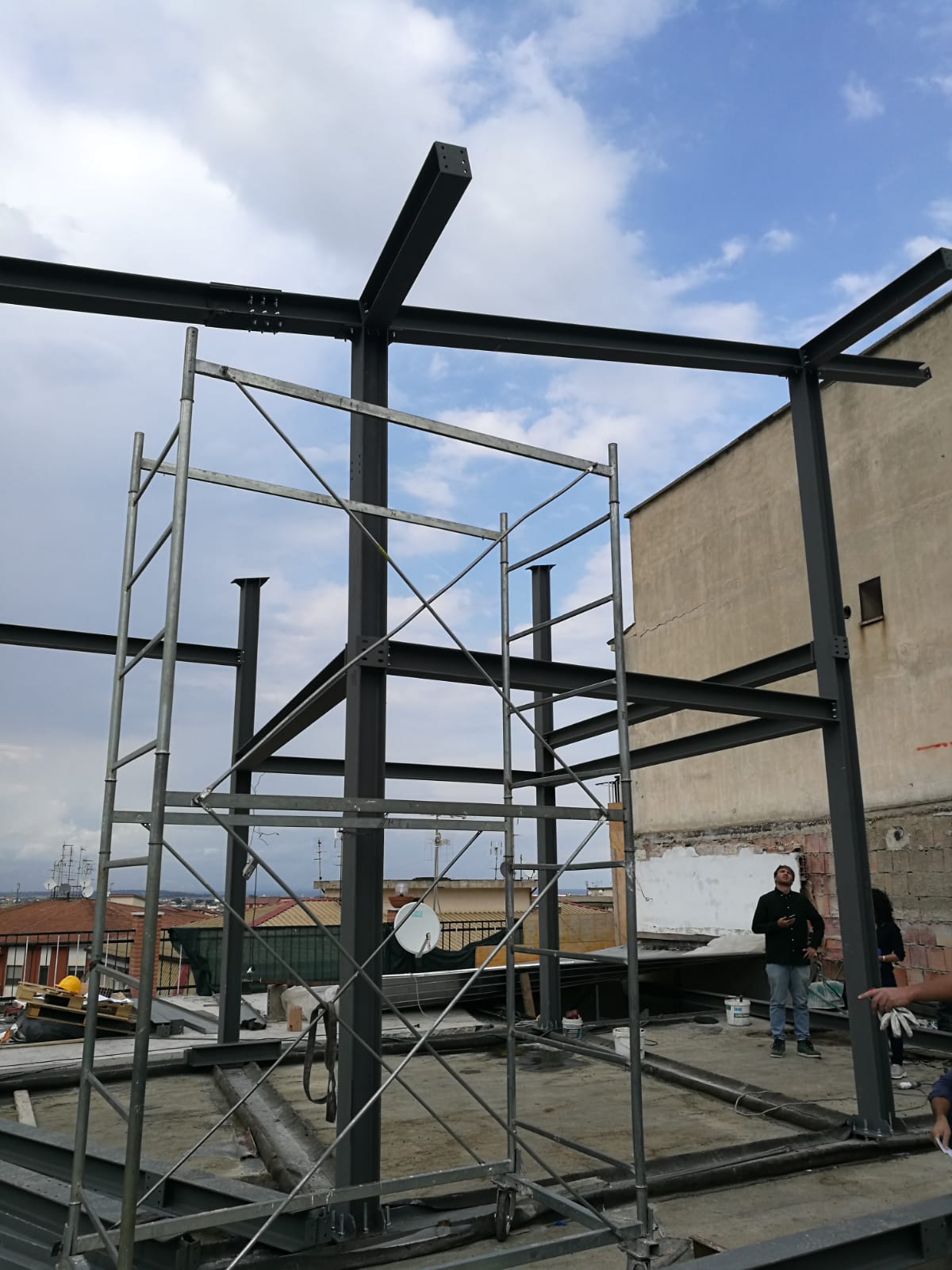 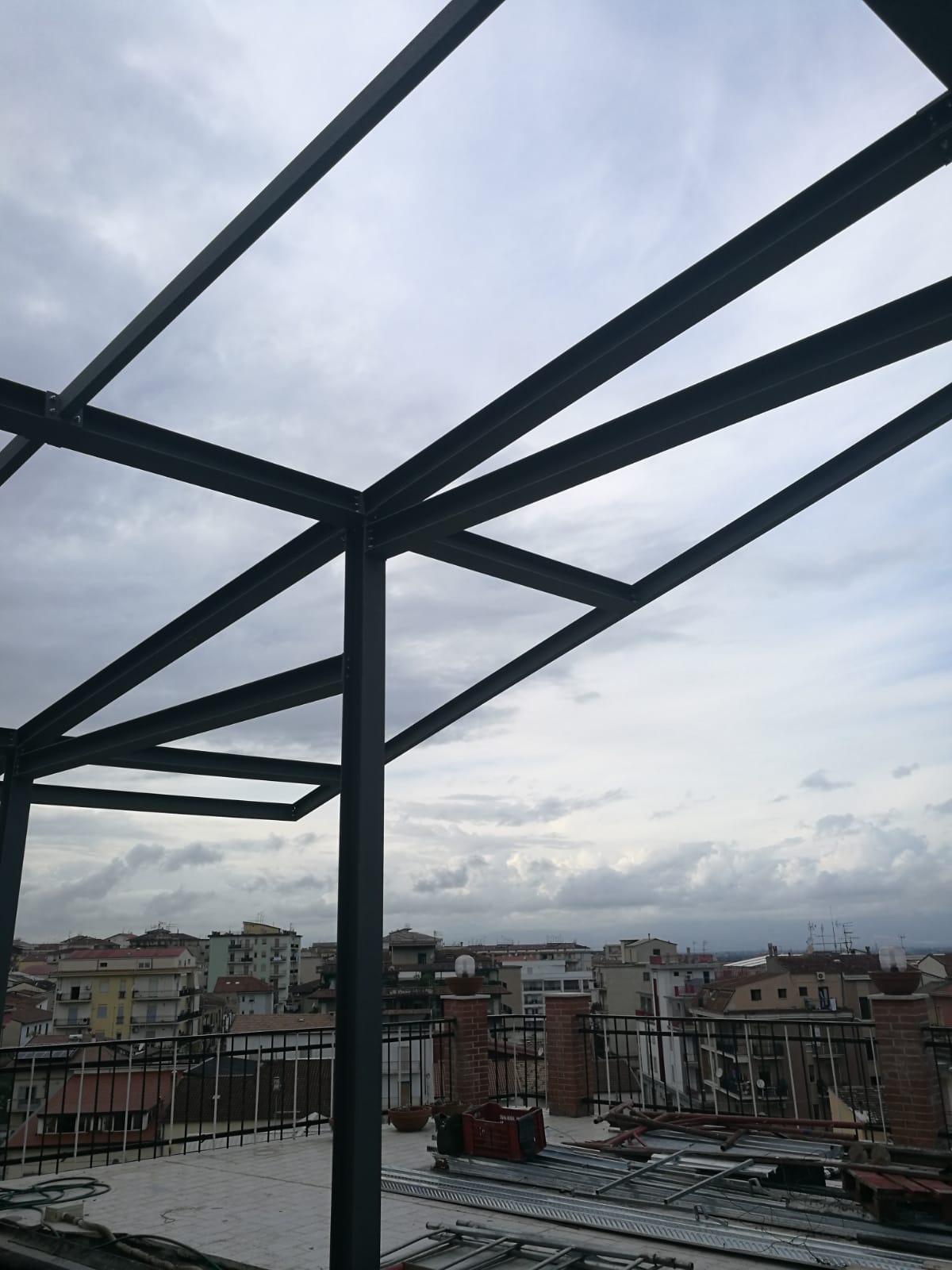 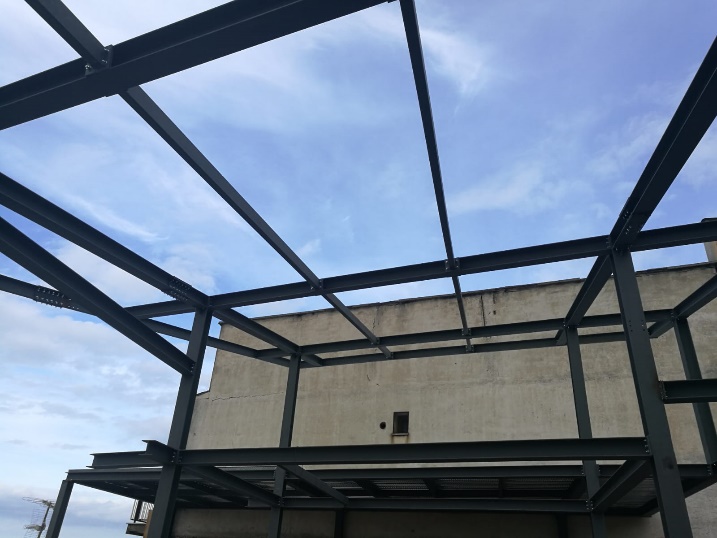 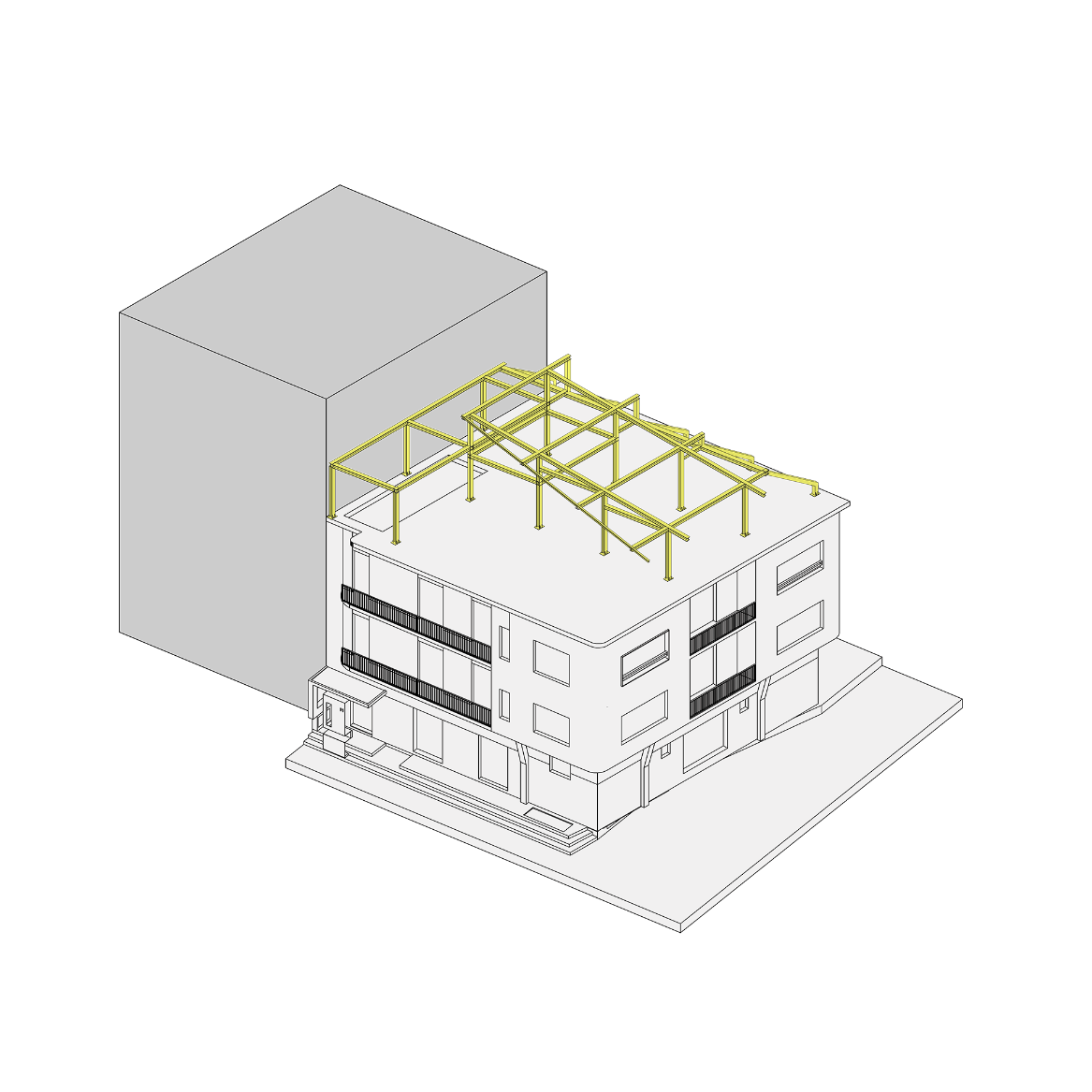 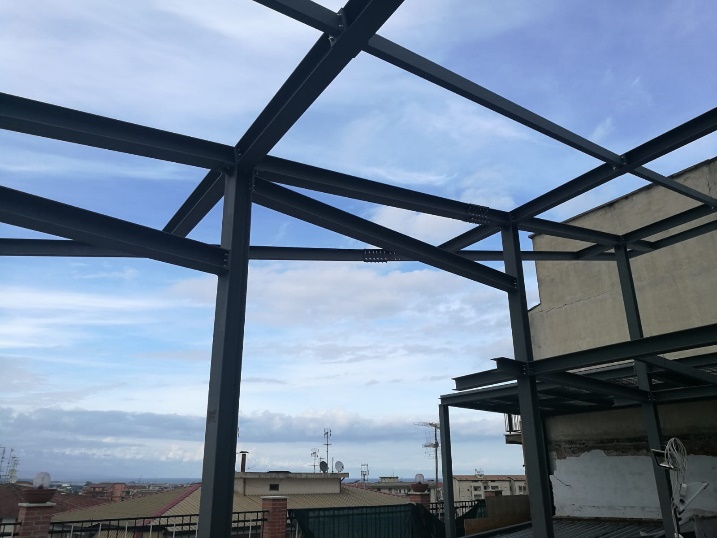 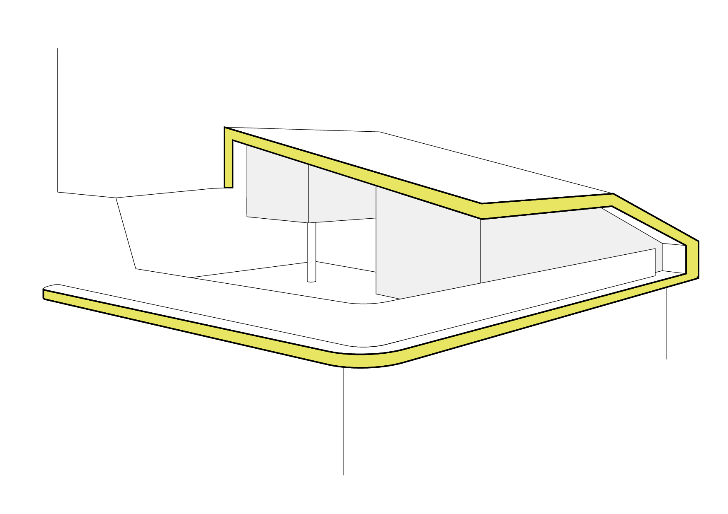 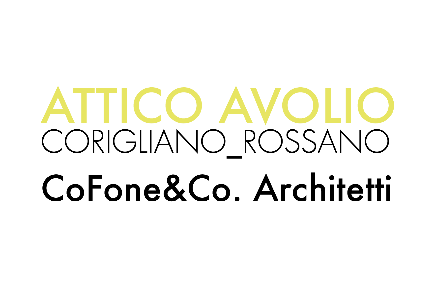 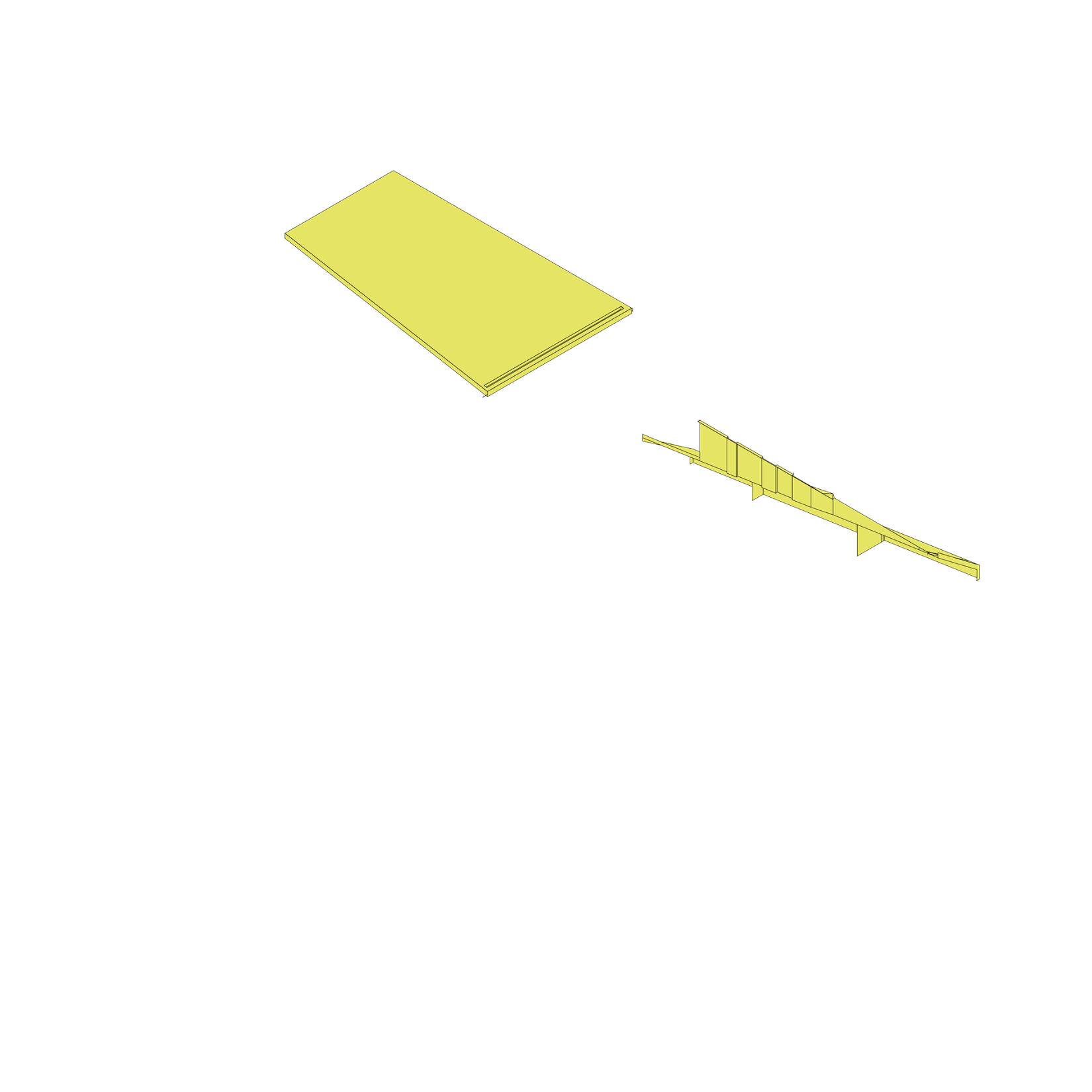 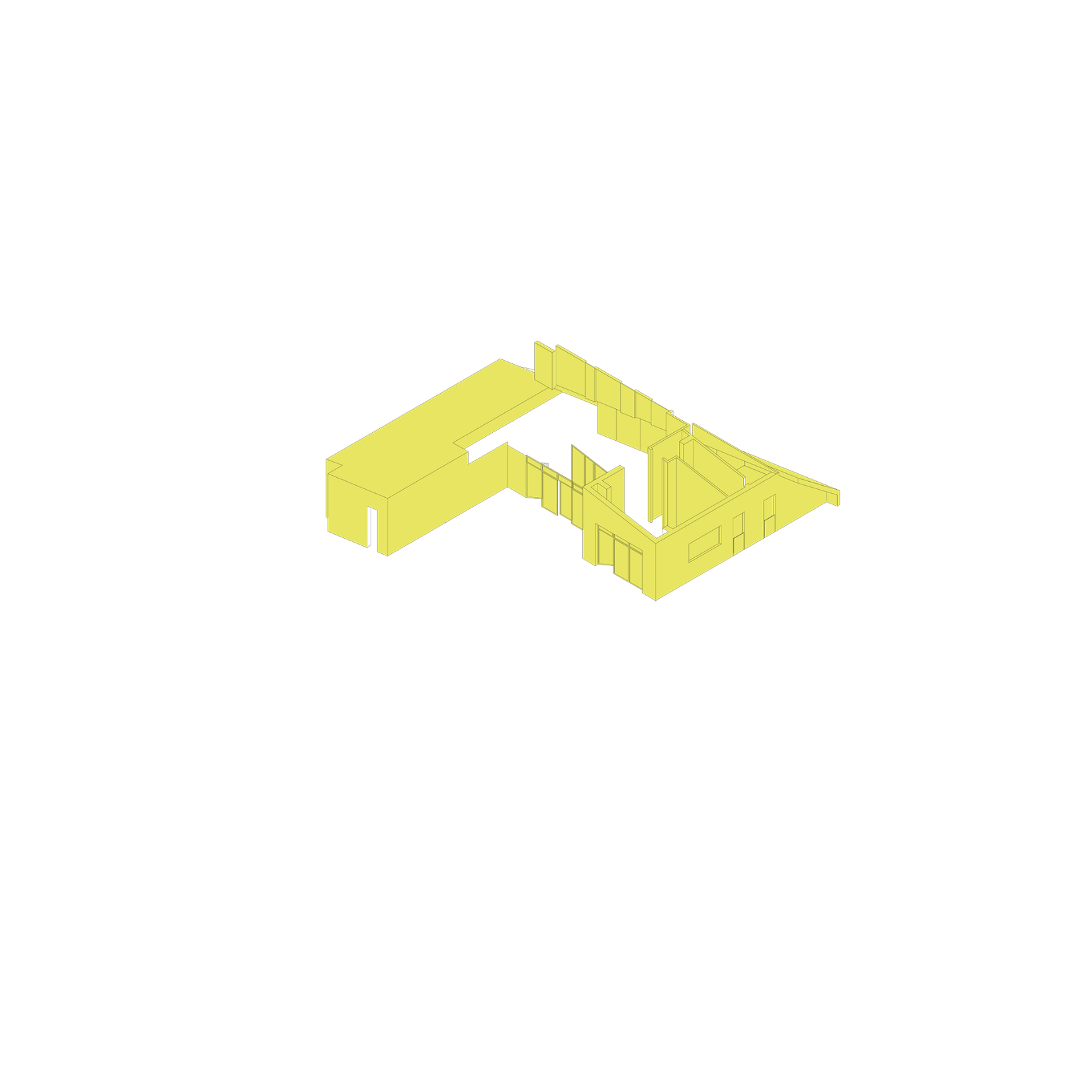 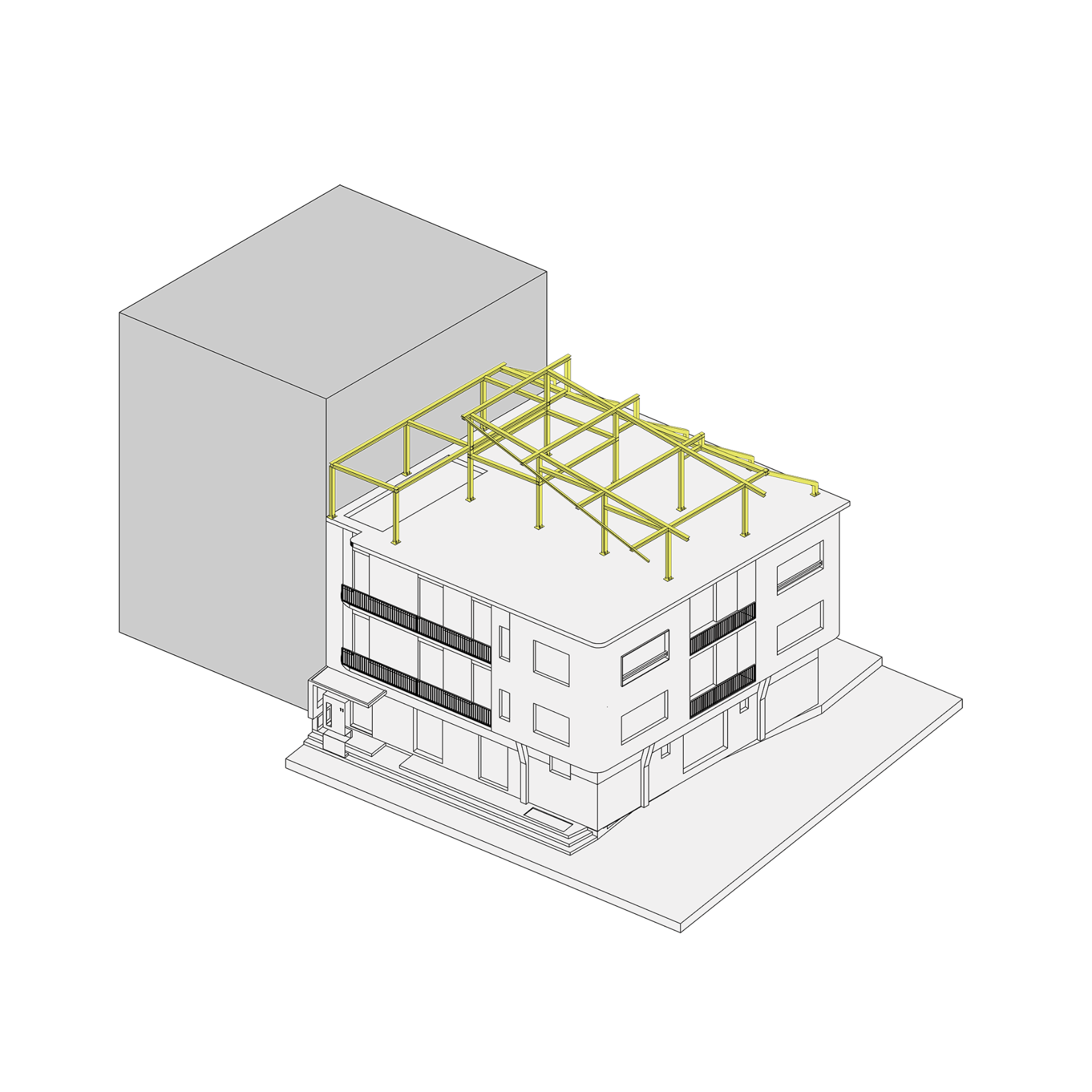 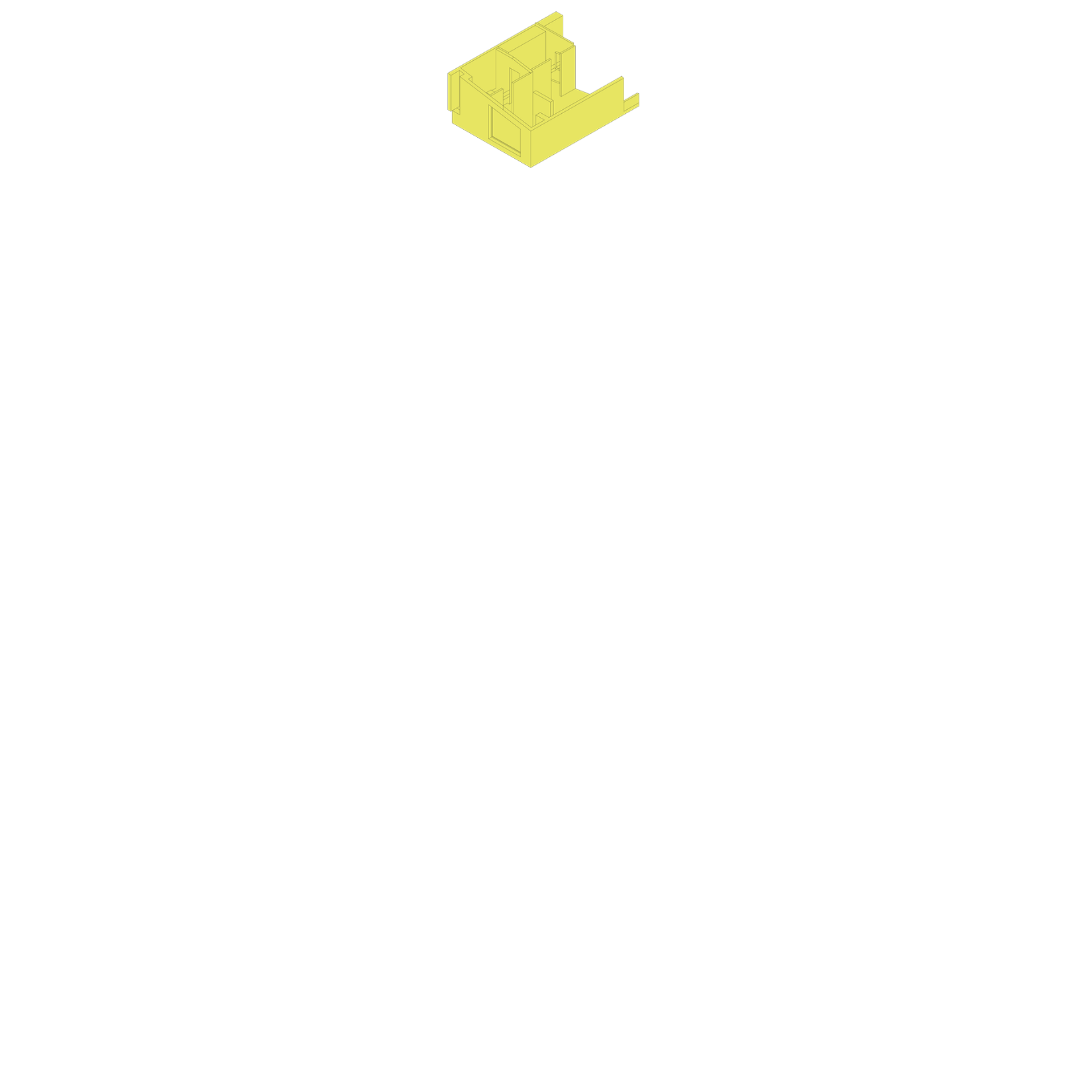 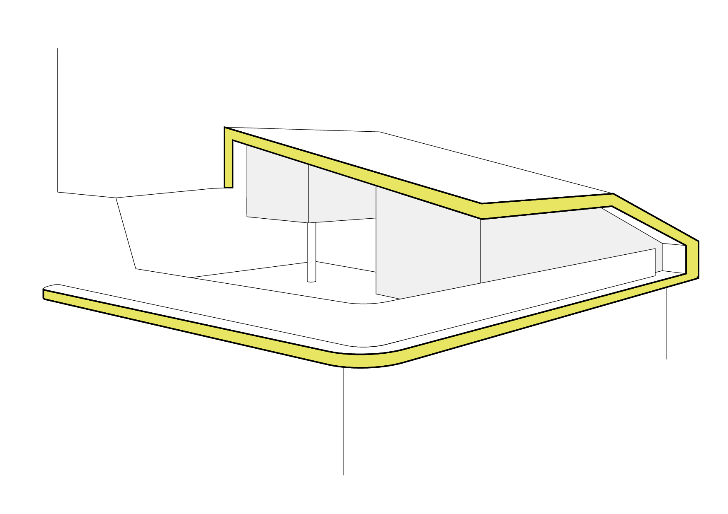 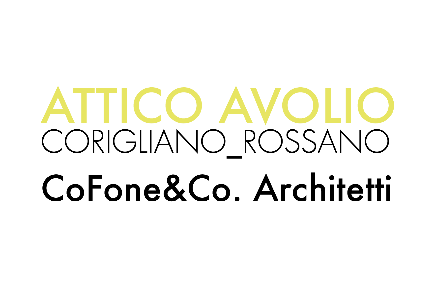 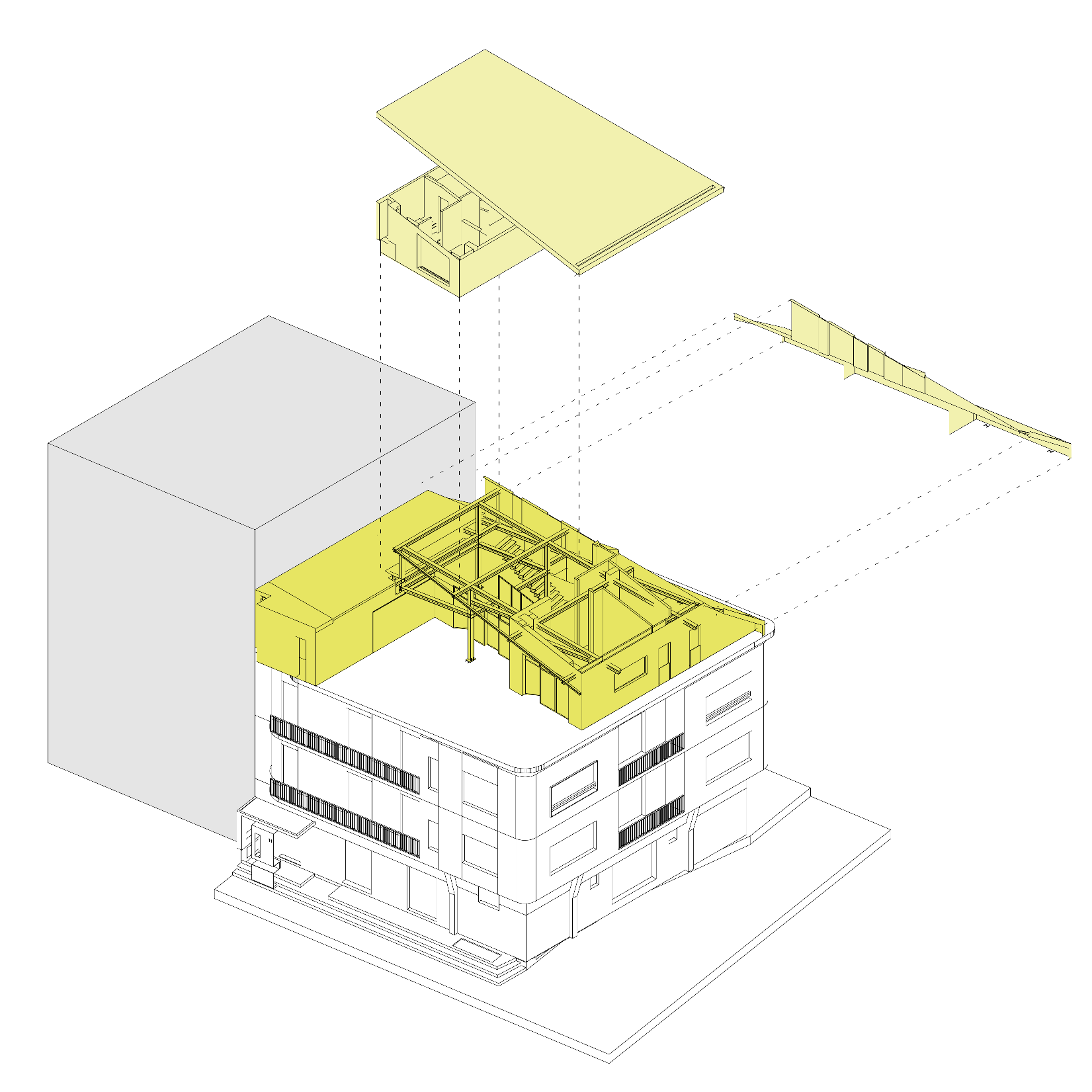 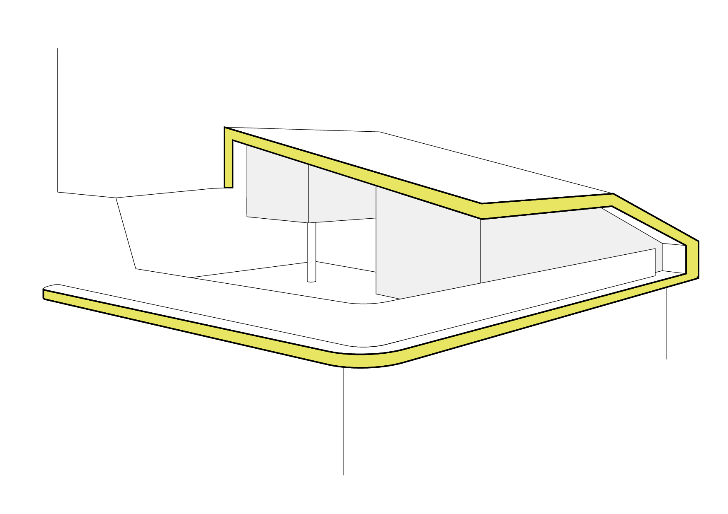 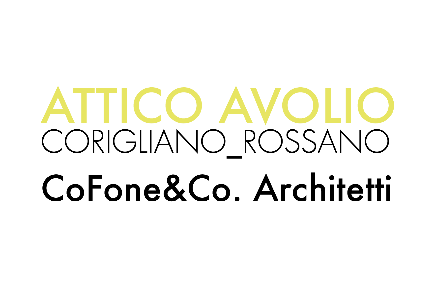 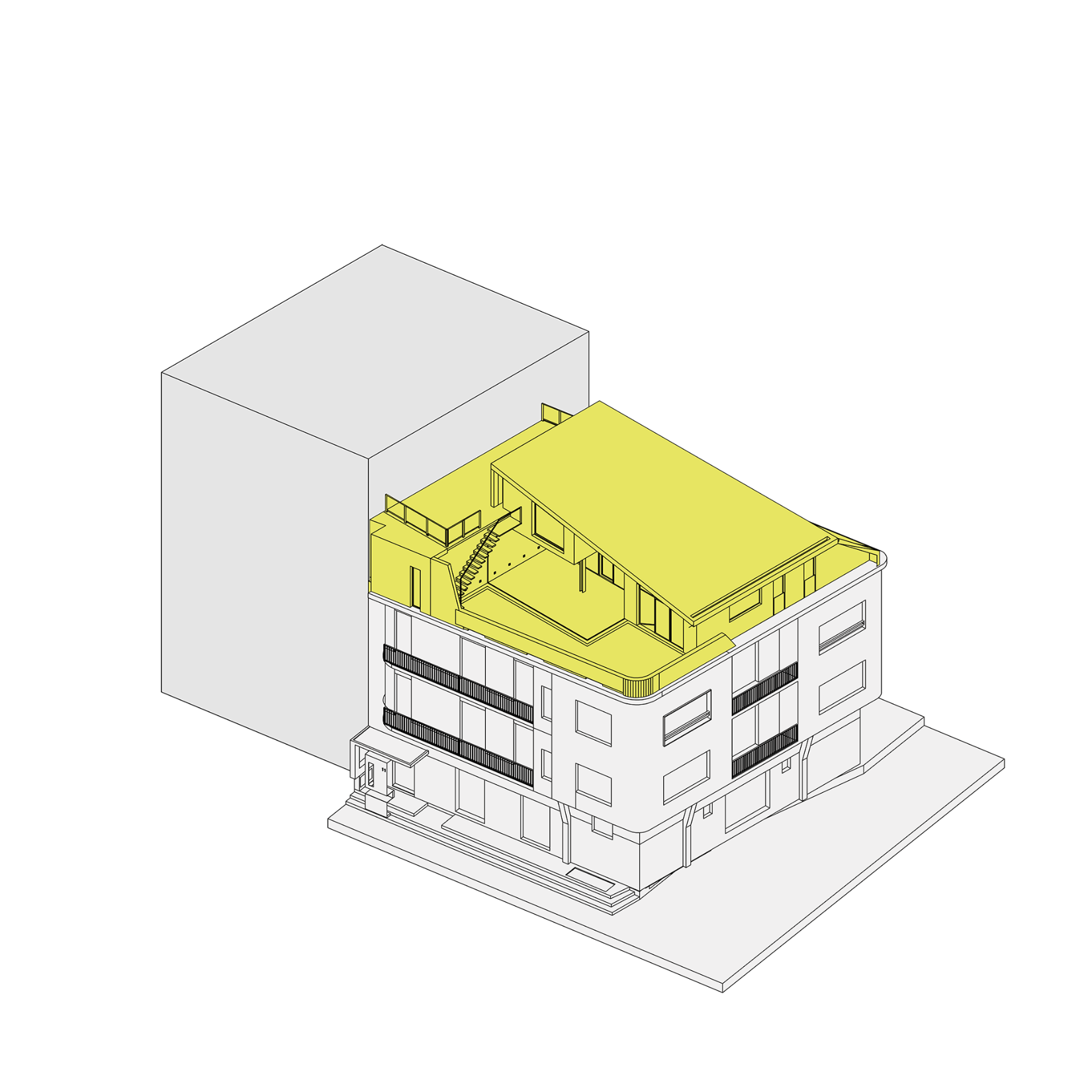 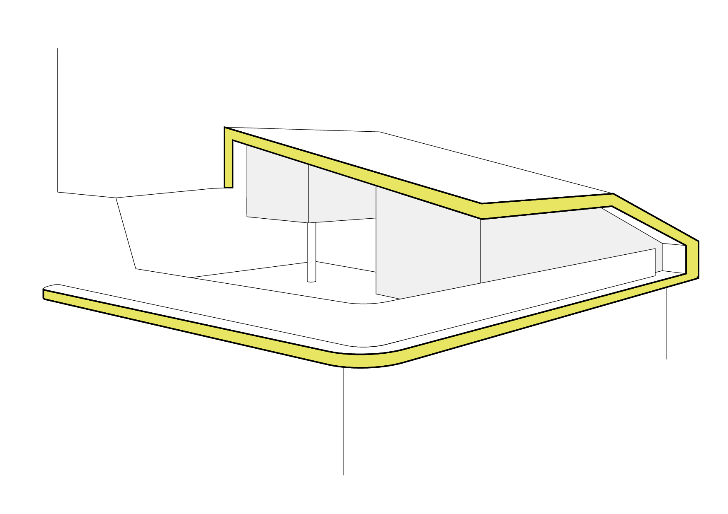 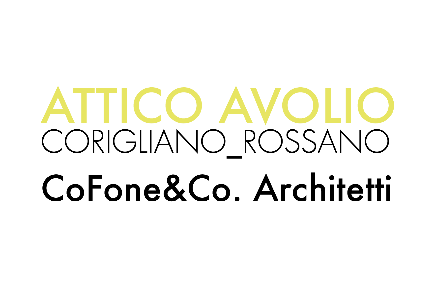 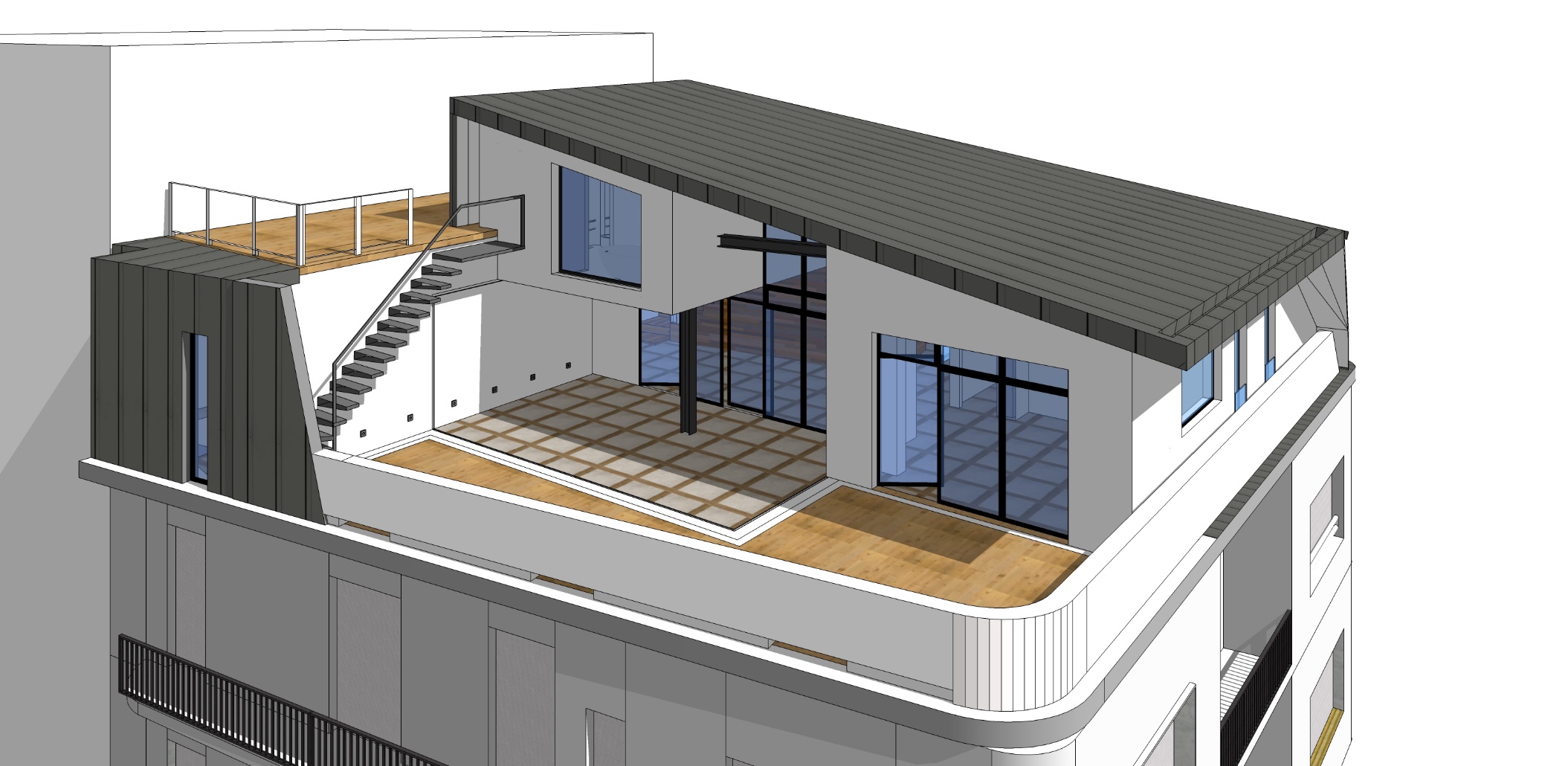 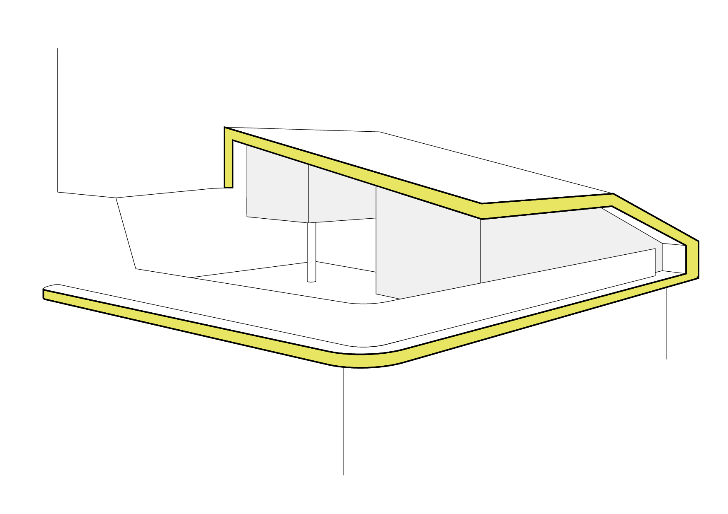 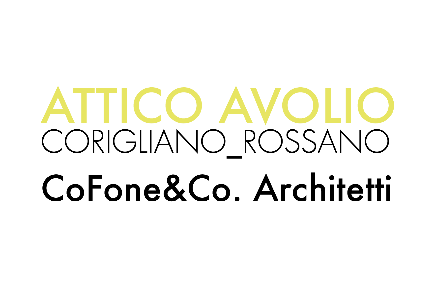 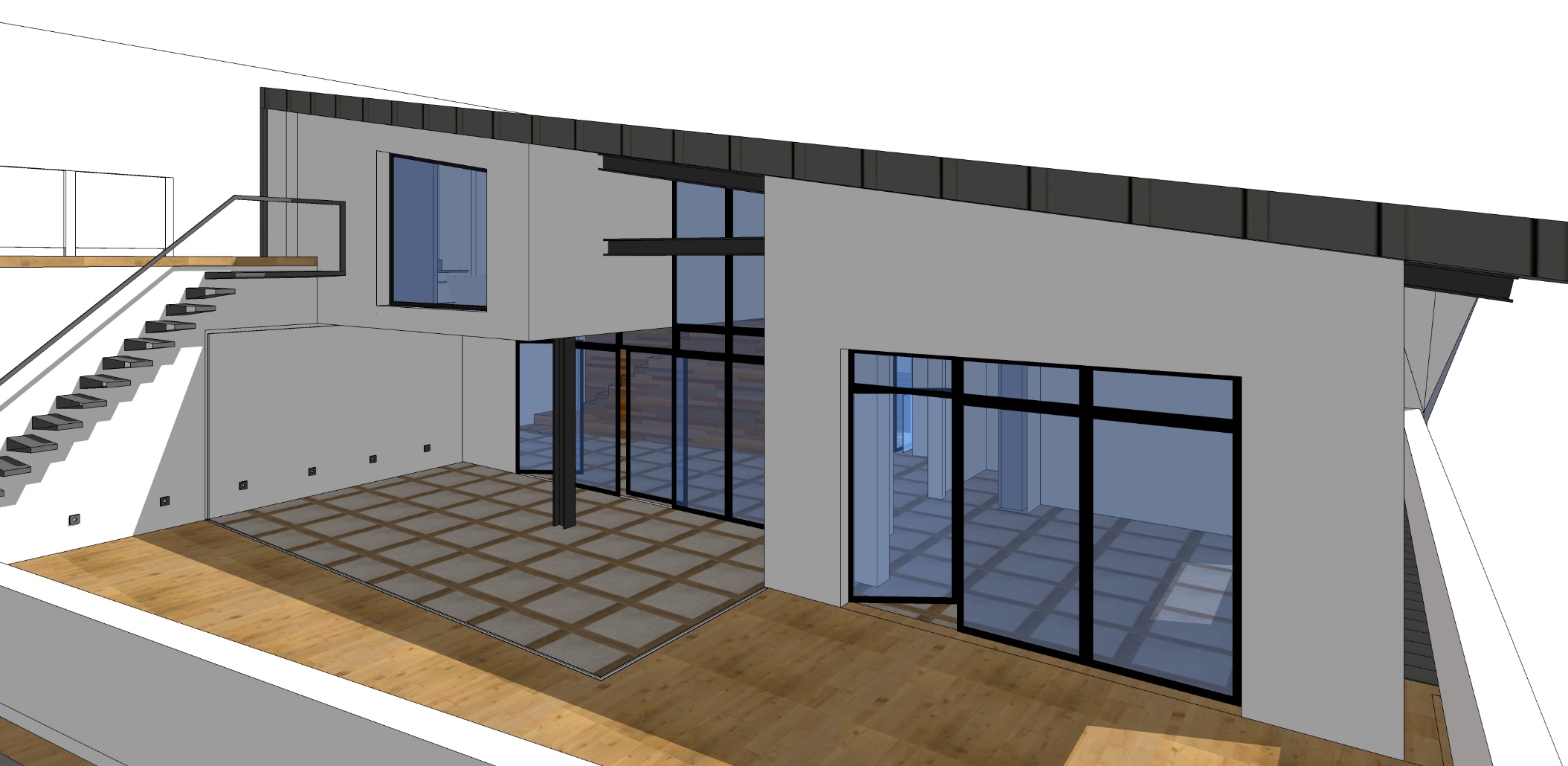 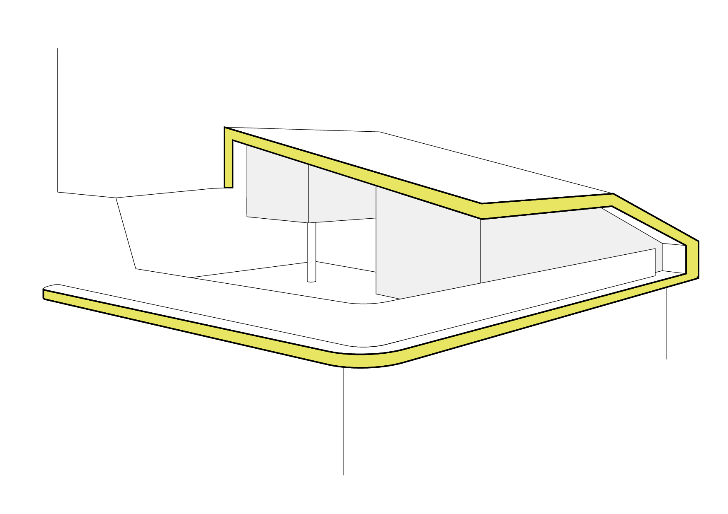 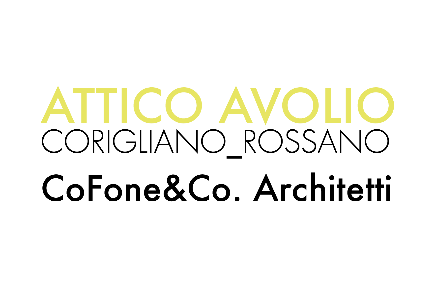 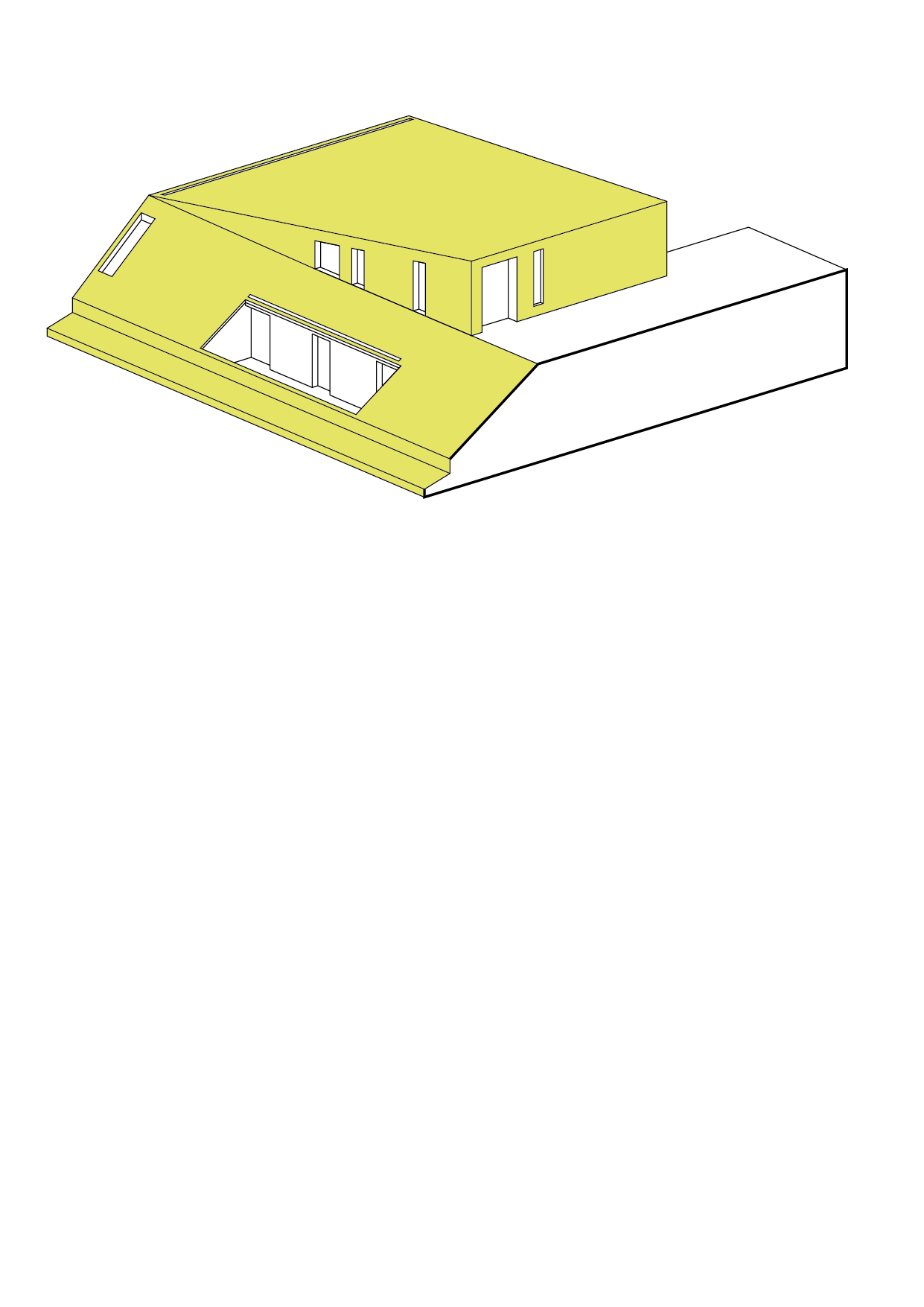 Pareti Esterne 80 Mq
Pacchetto Copertura 200 Mq
Sistema Copertura 70% involucro esterno
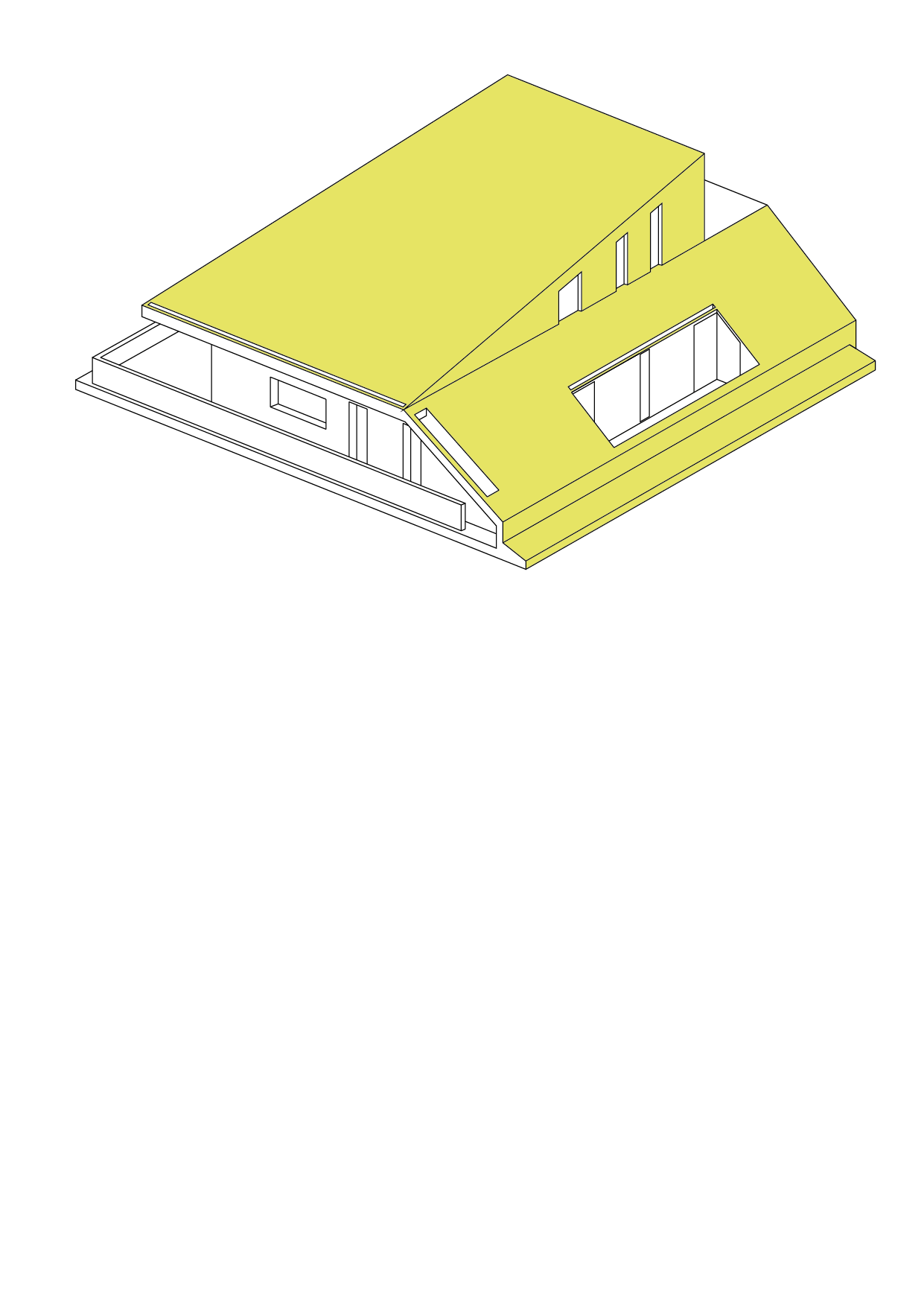 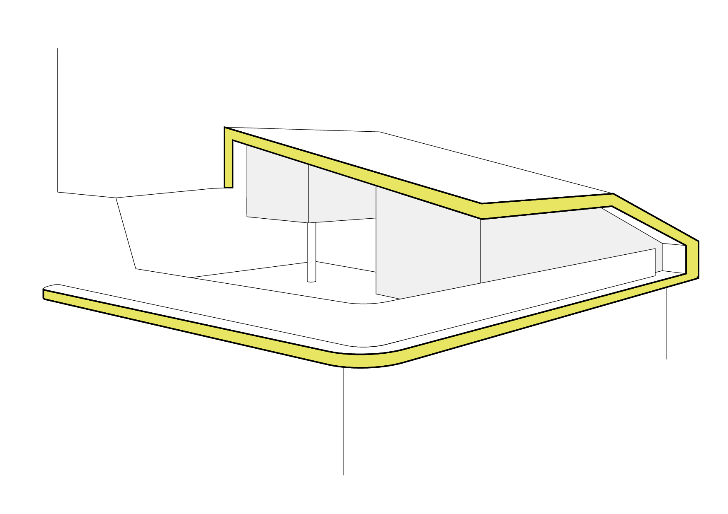 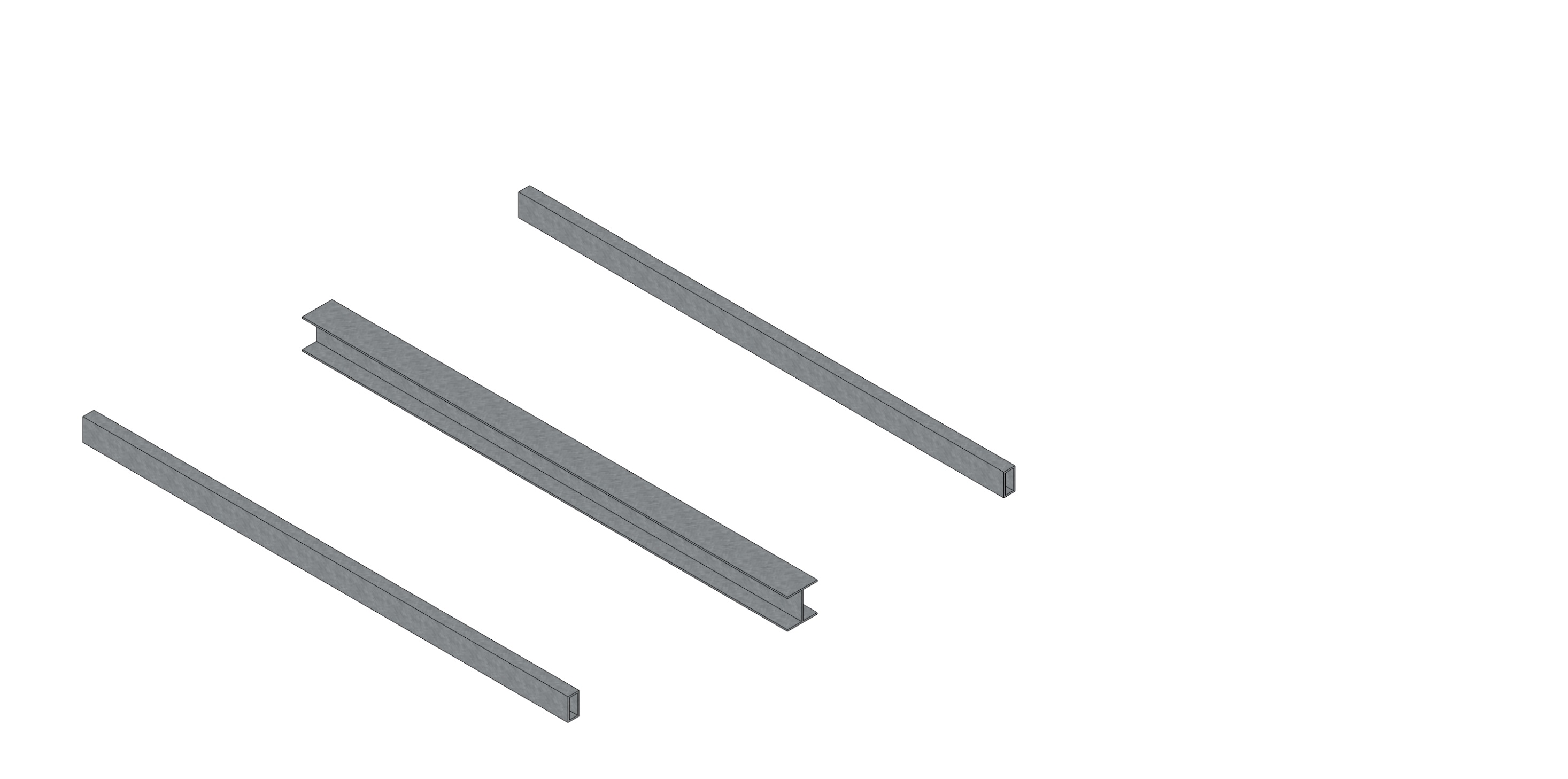 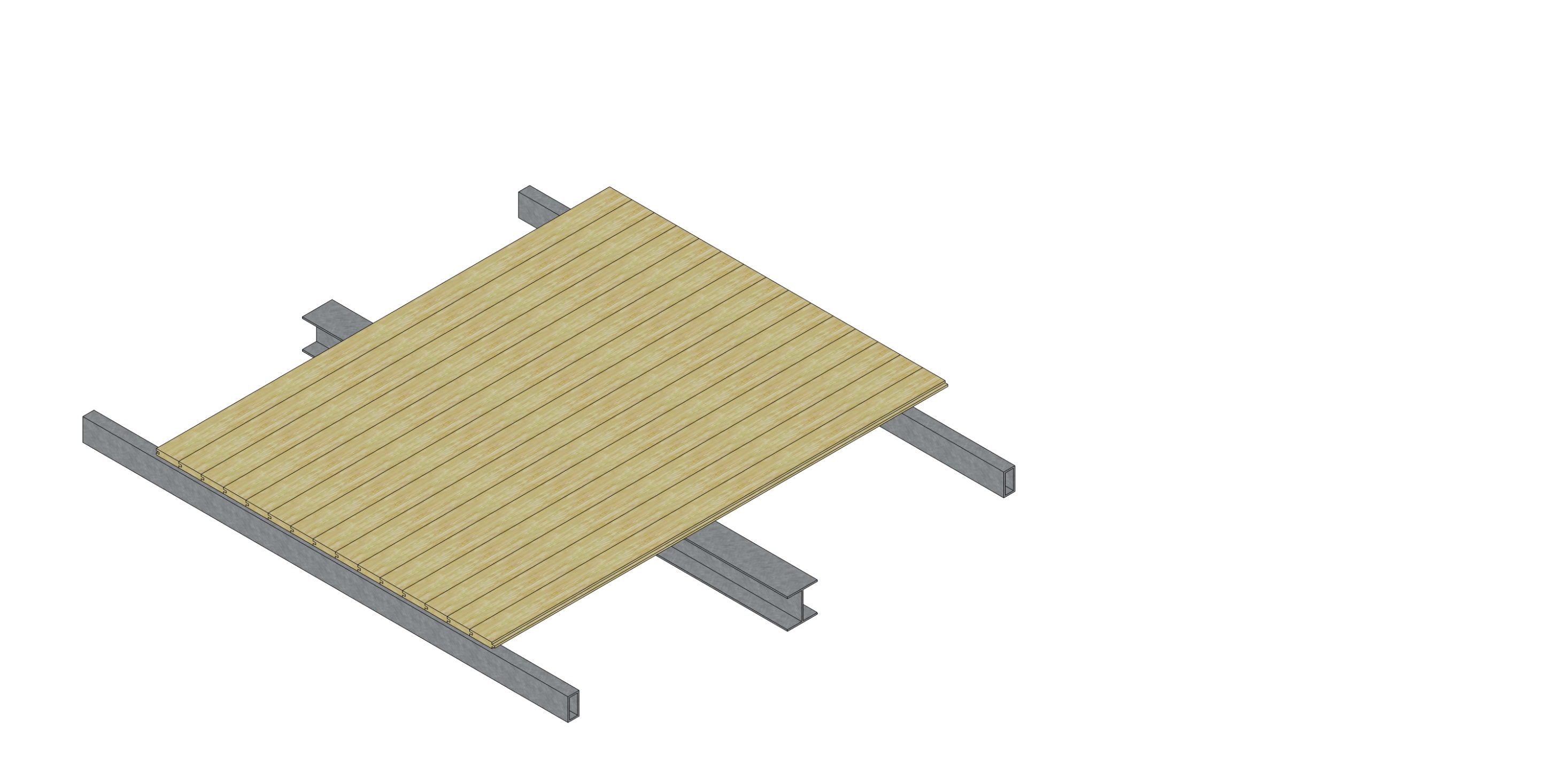 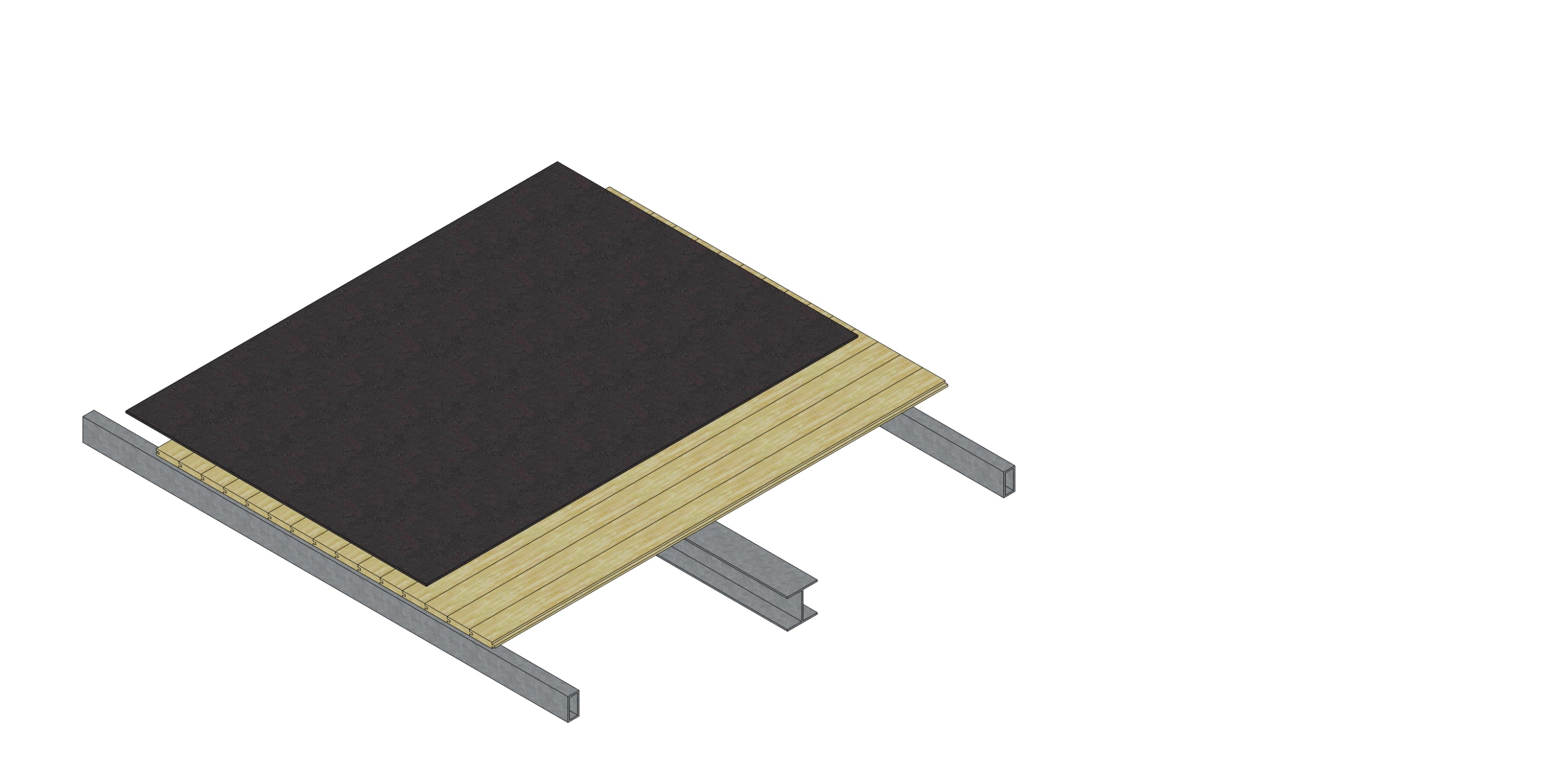 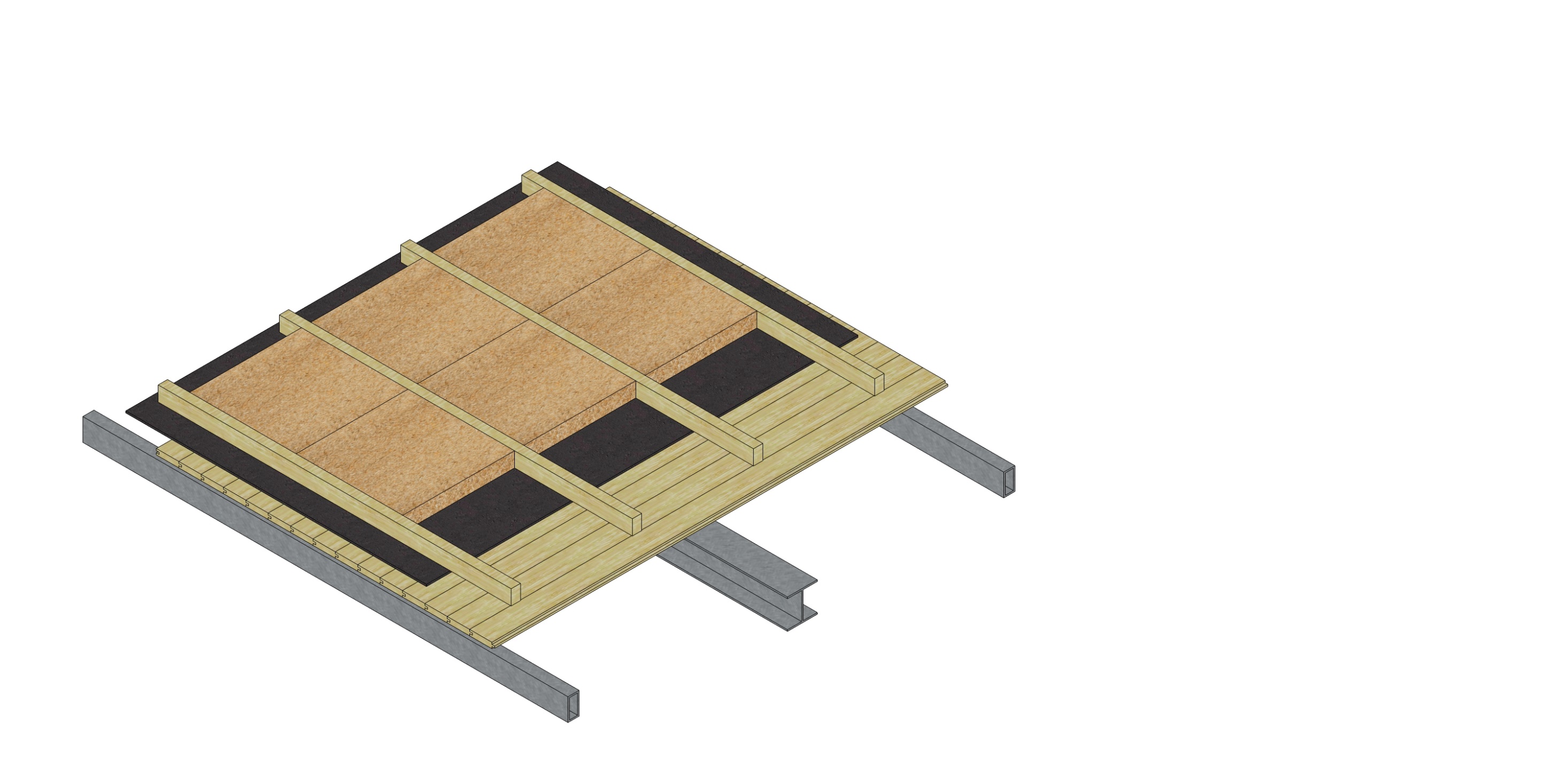 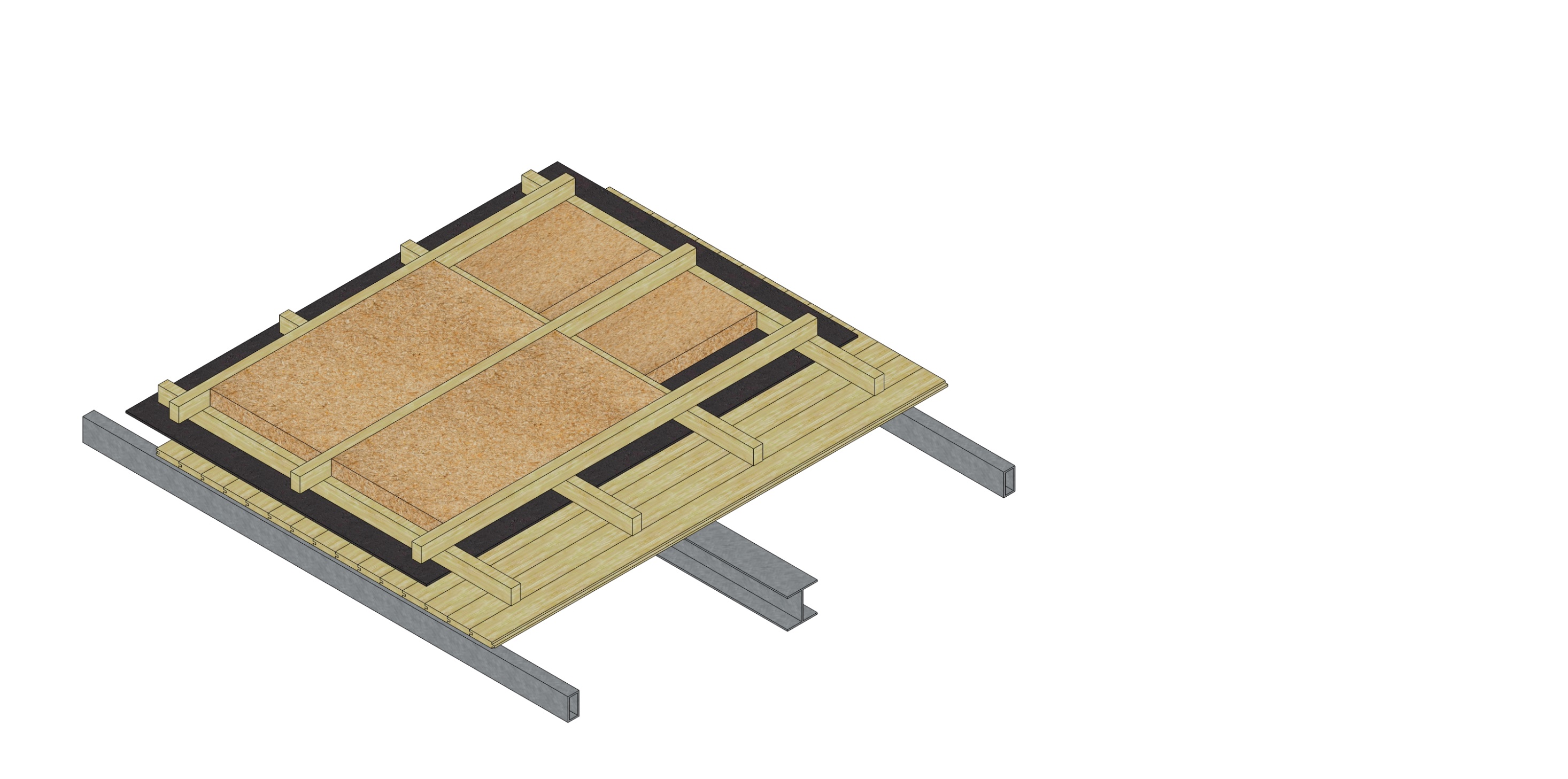 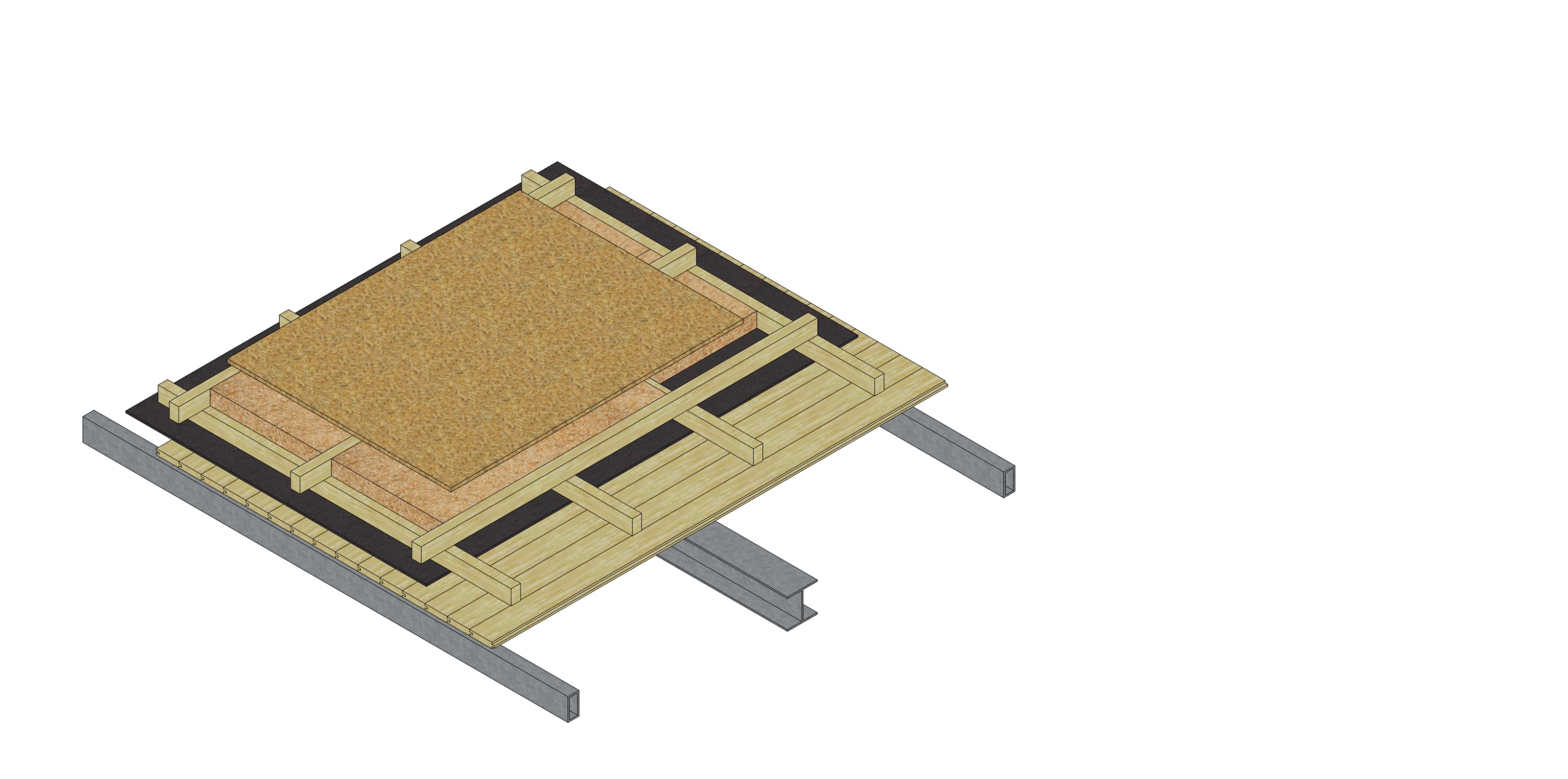 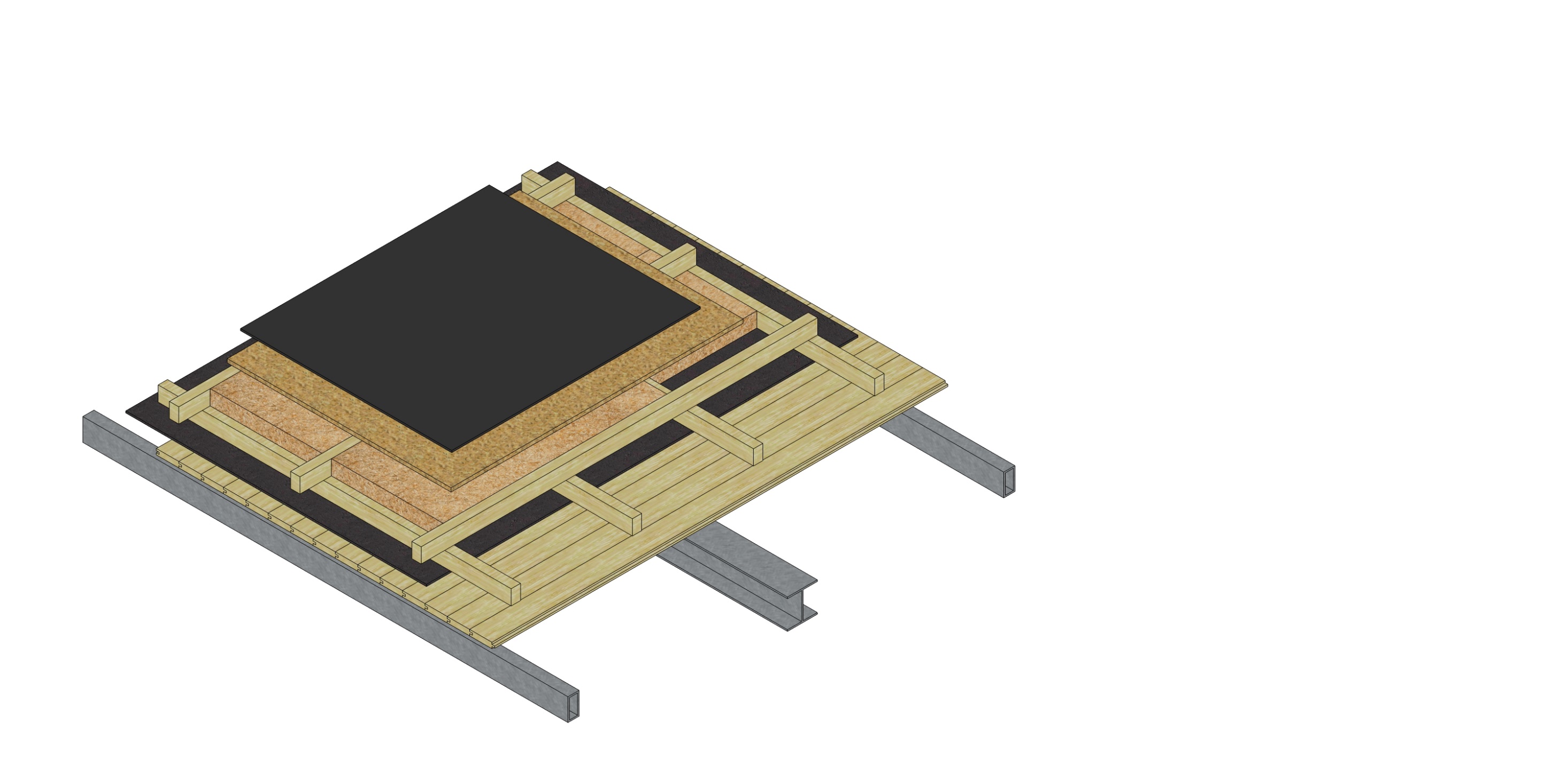 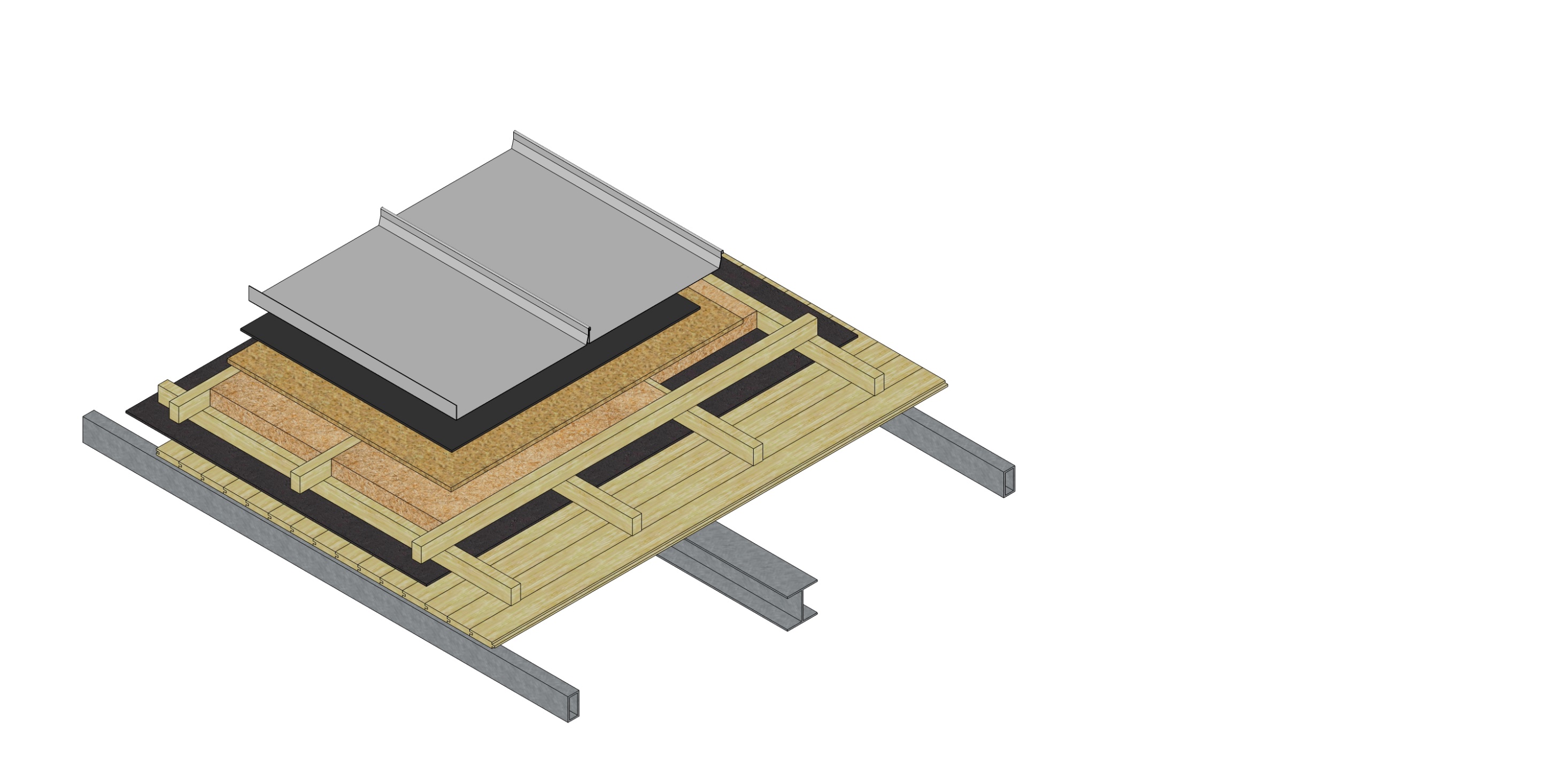 Struttura in acciaio
2. Tavolato sp. 3cm maschio femmina
3. Membrana sottotegola traspirante
4. Listello di legno 80x50
5. Pannello isolante in fibra di legno dim. 125x60cm
6. Listello di legno 80x50
7. Pannello isolante in fibra di legno dim. 125x60cm
8. OSB sp. 2cm
9. Membrana sottotegola traspirante
10. Lamiera piegata PREFALZ
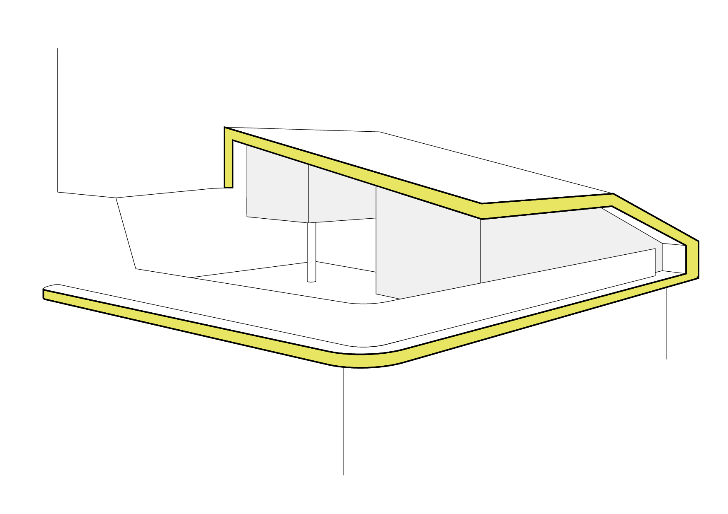 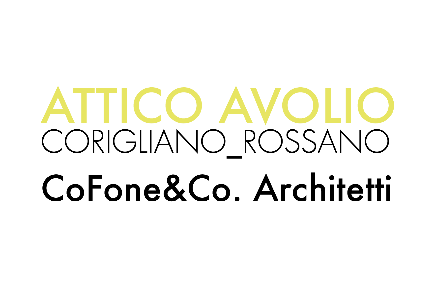 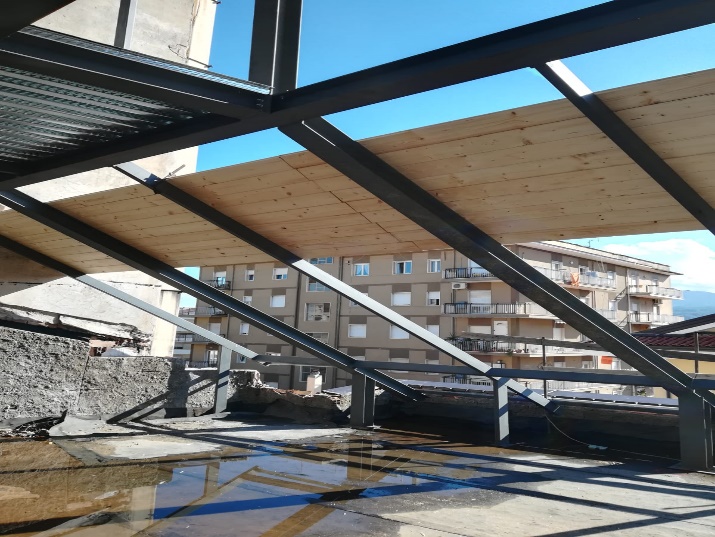 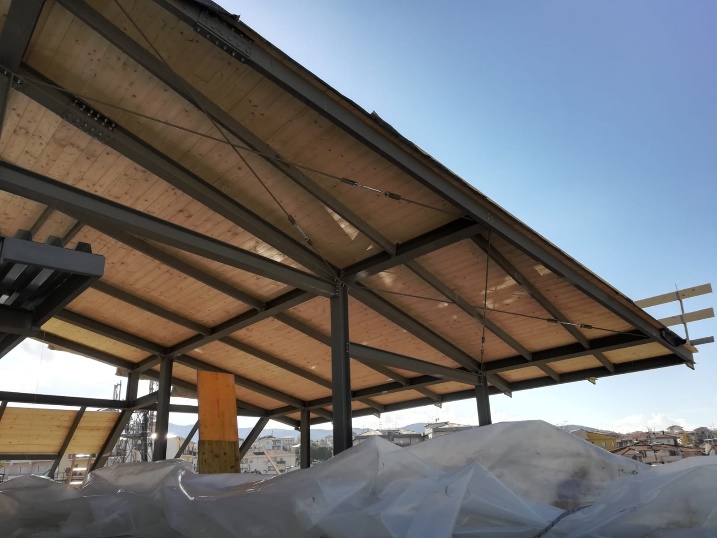 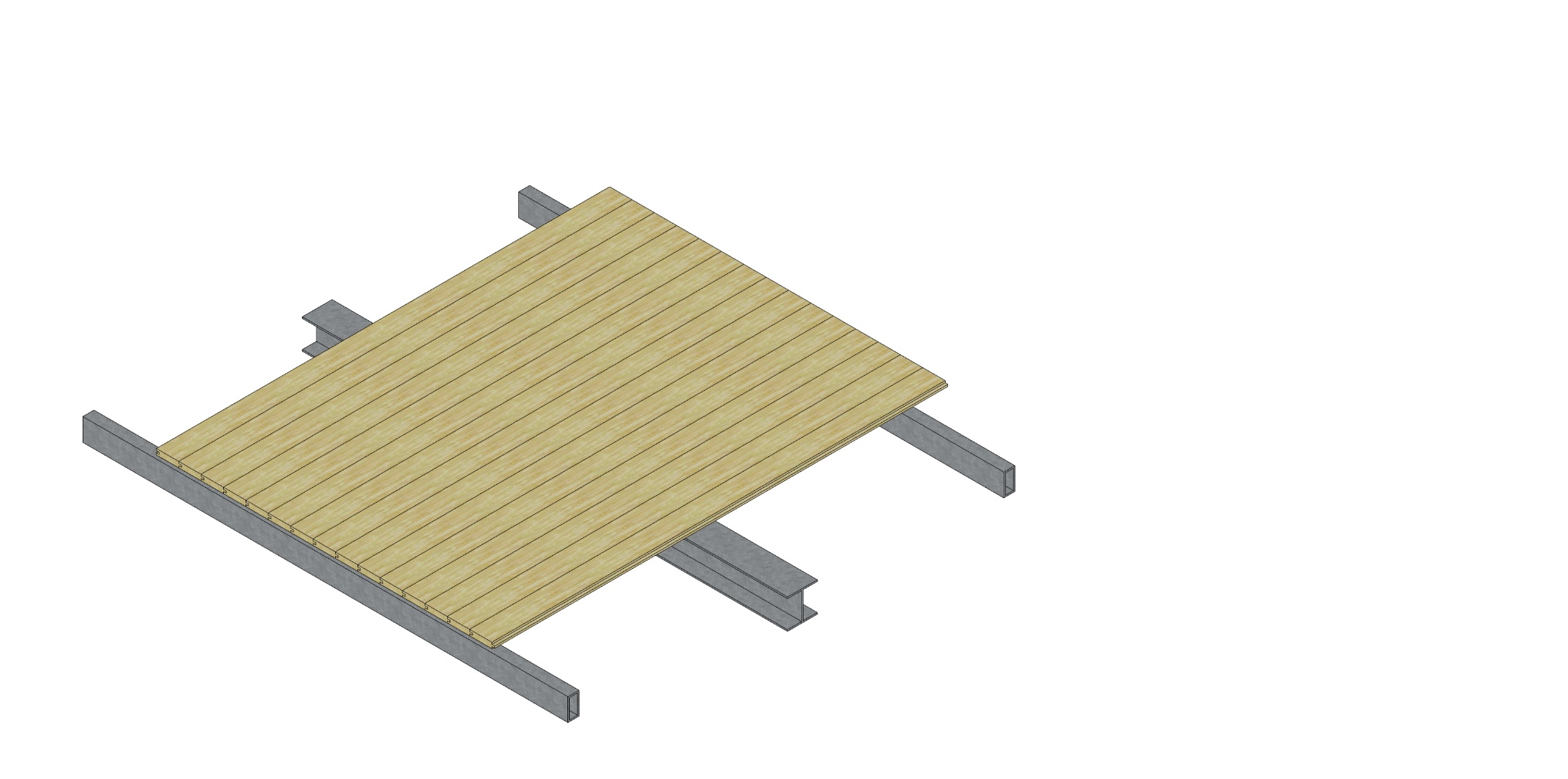 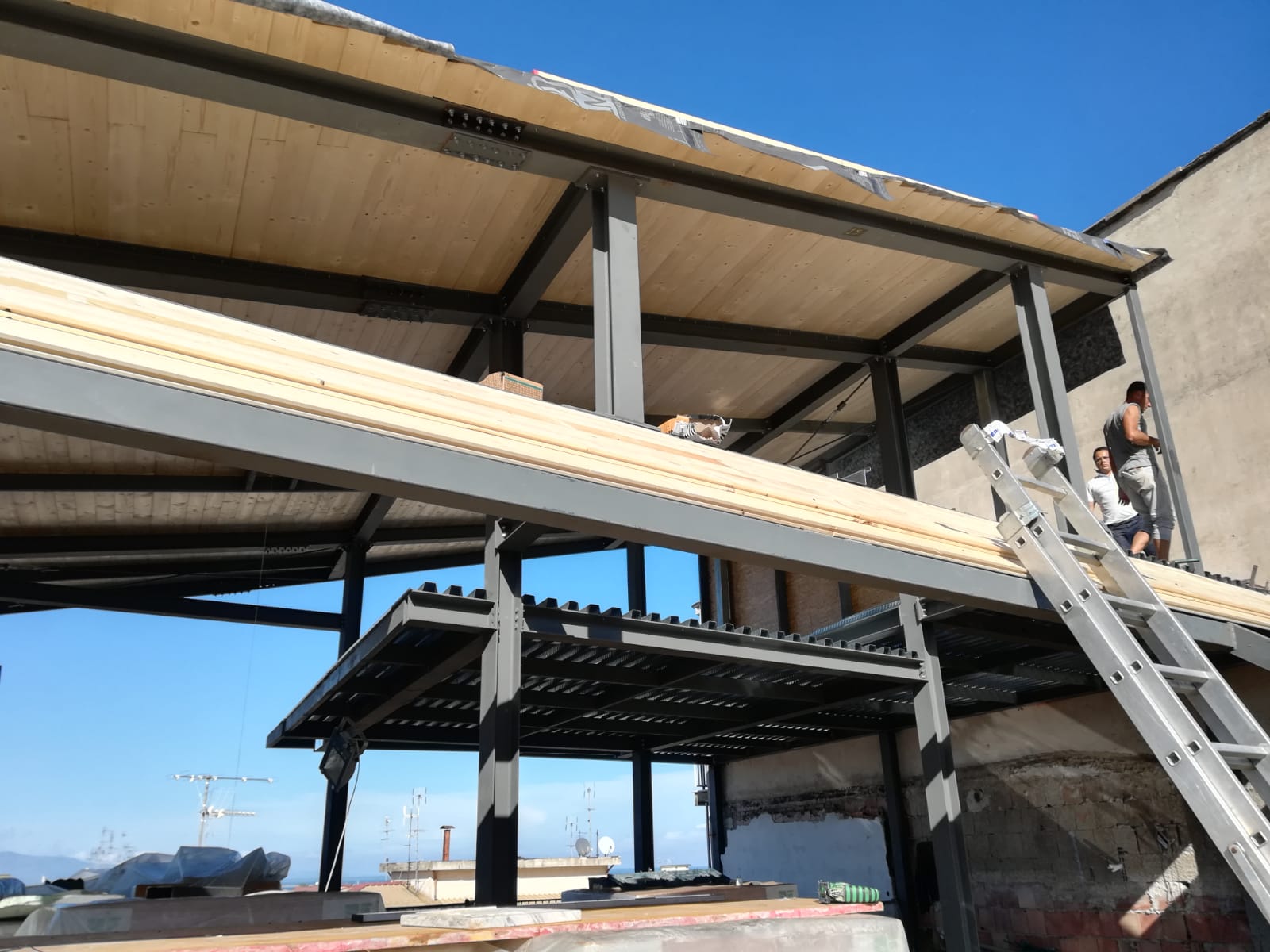 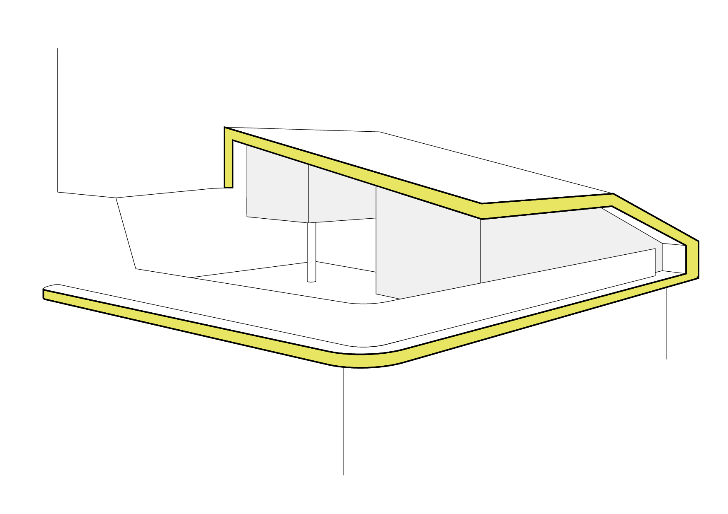 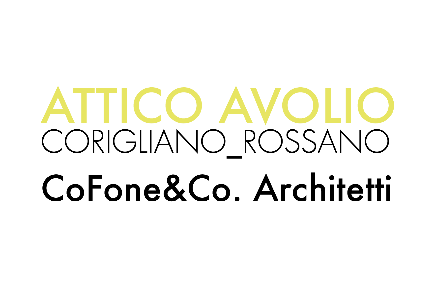 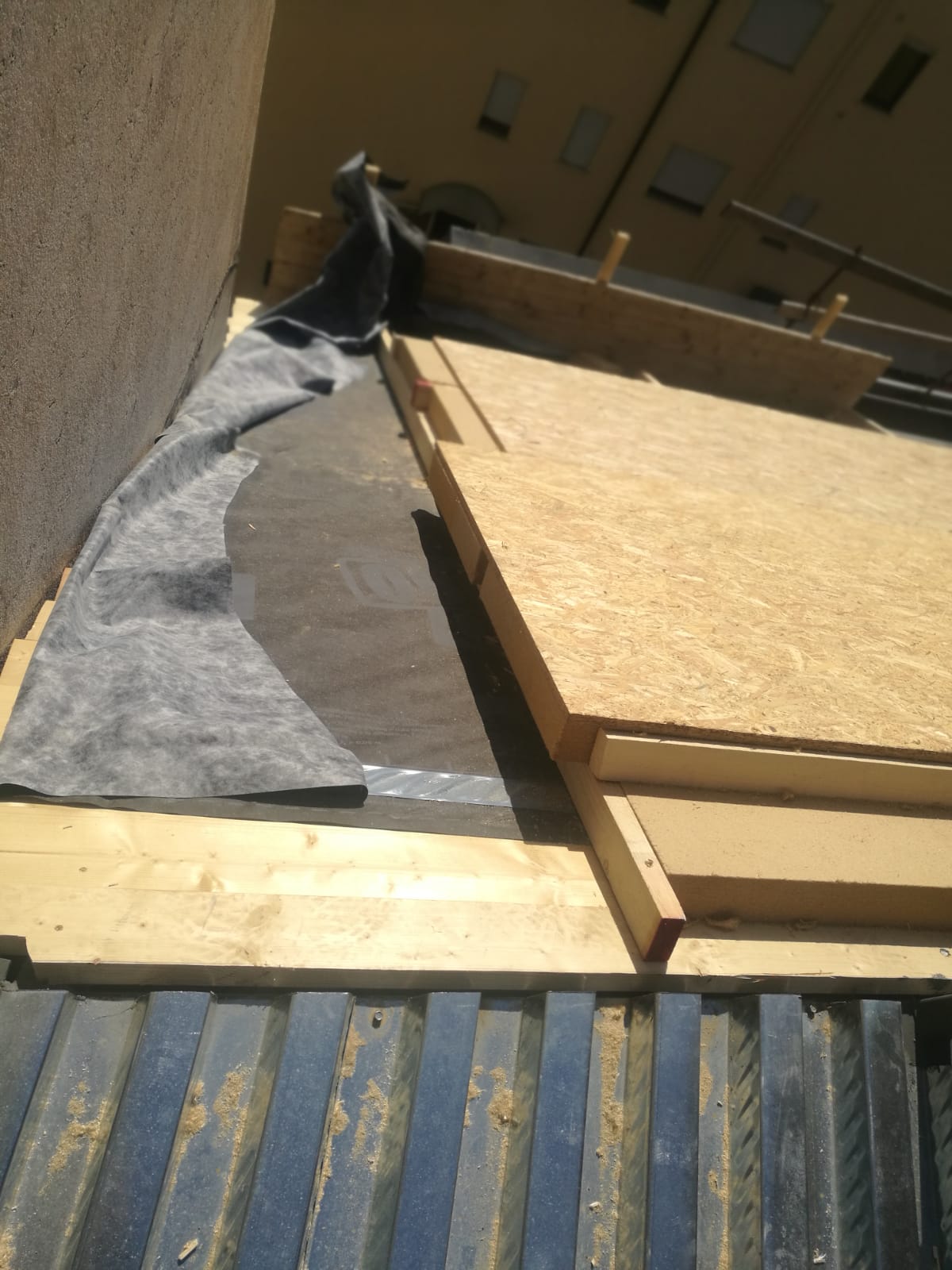 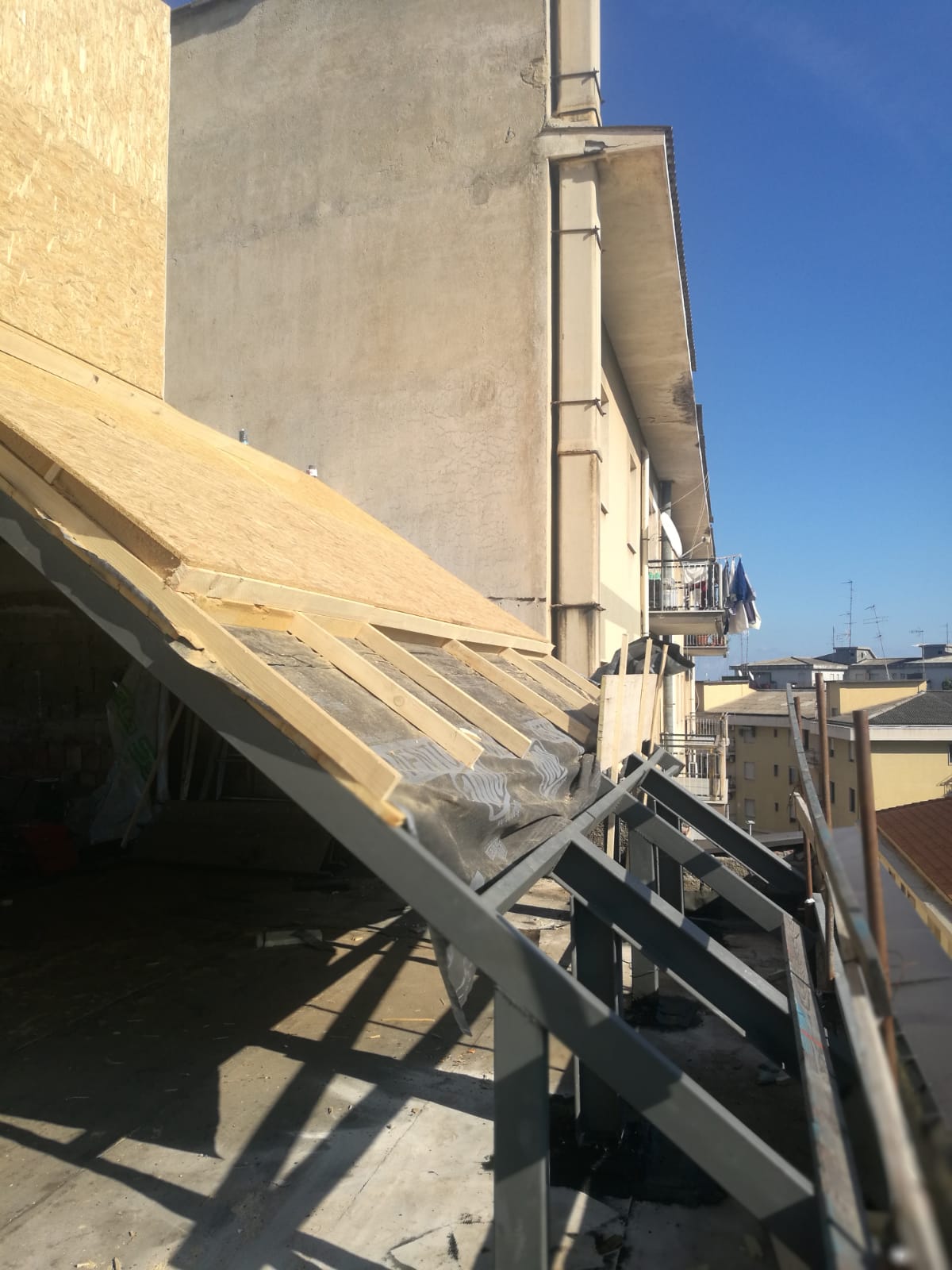 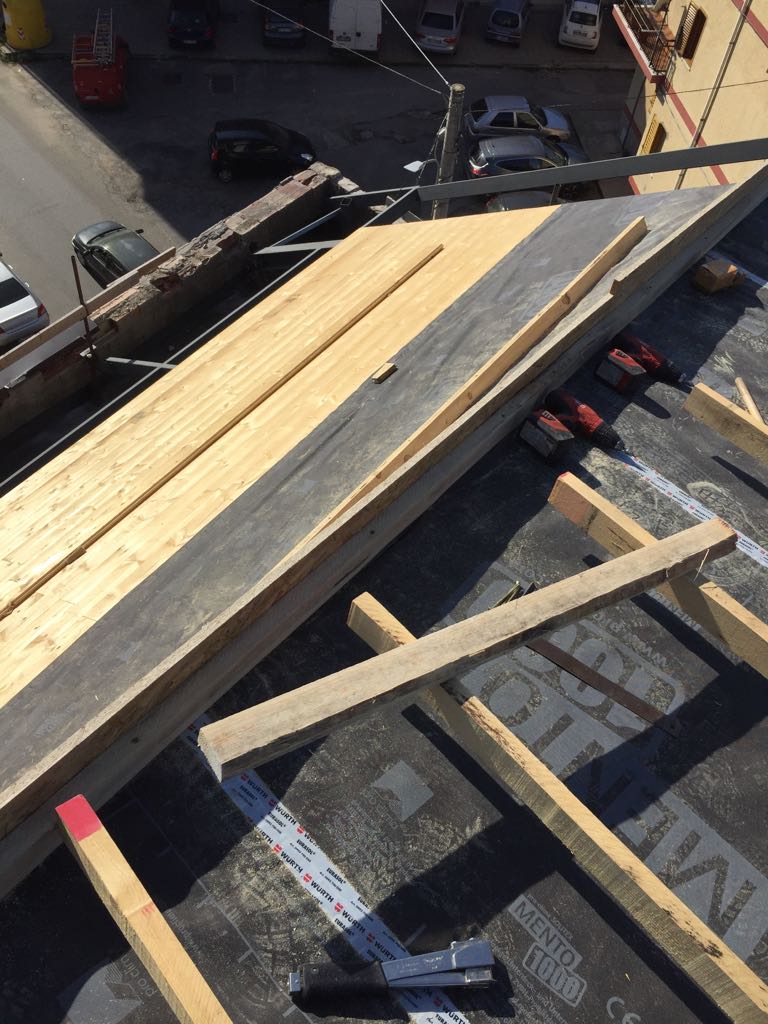 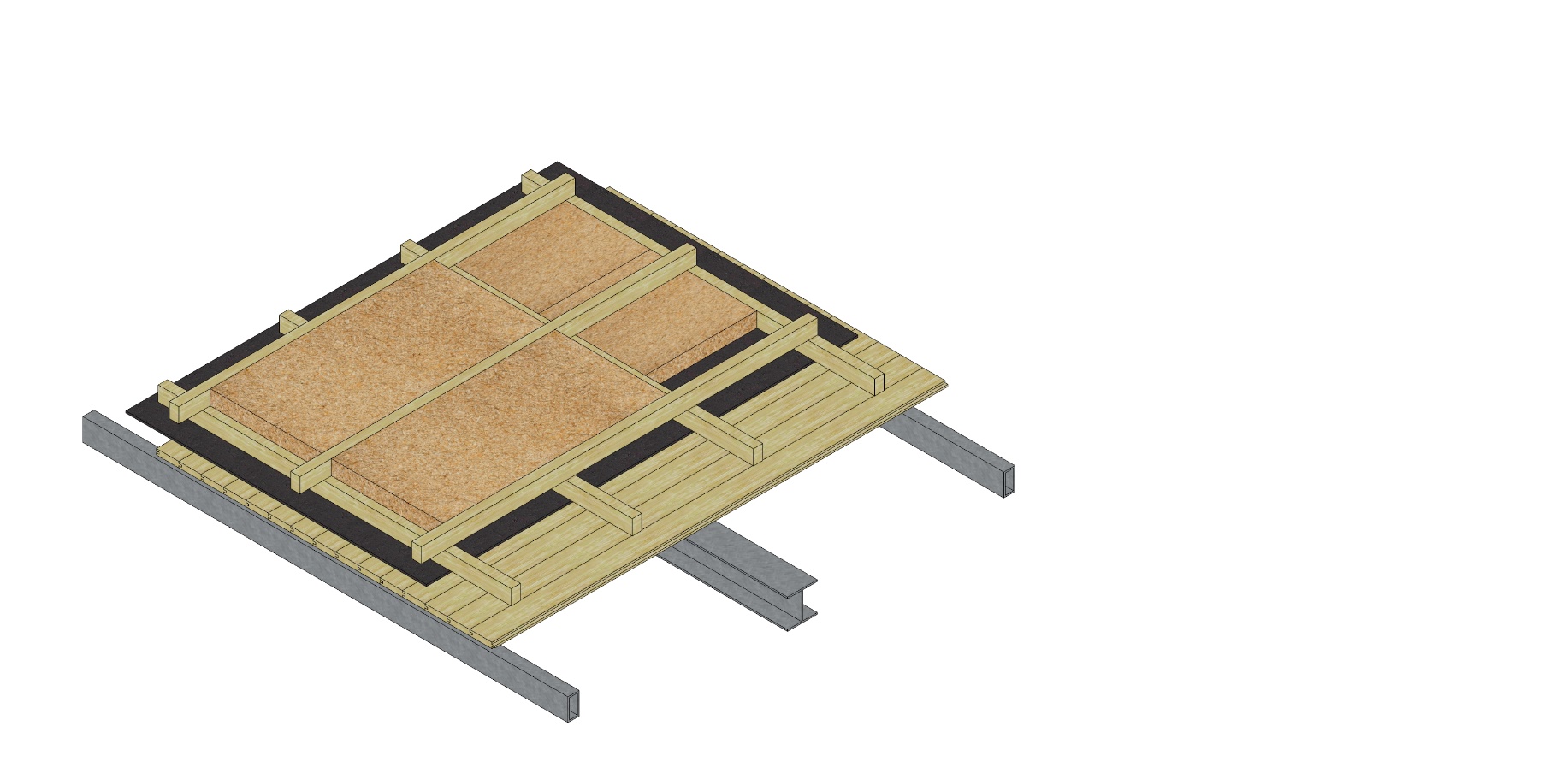 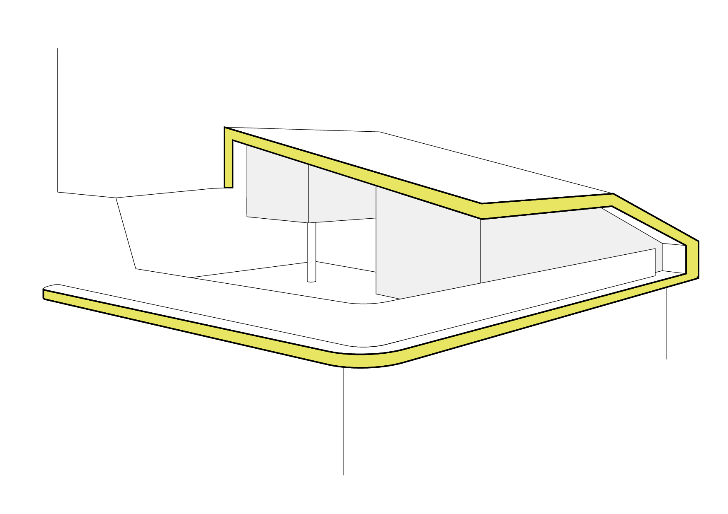 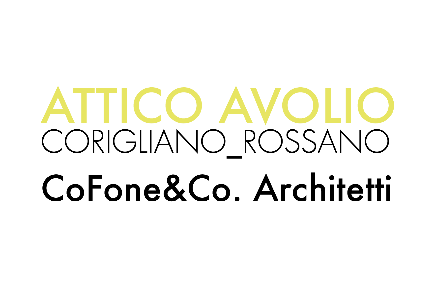 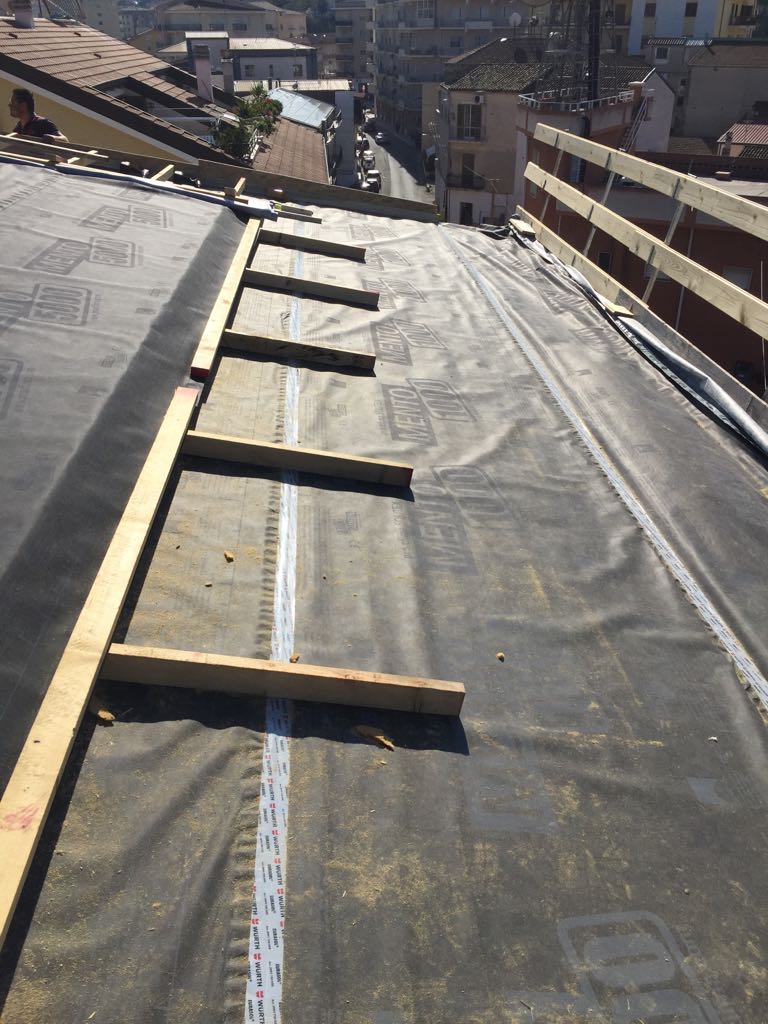 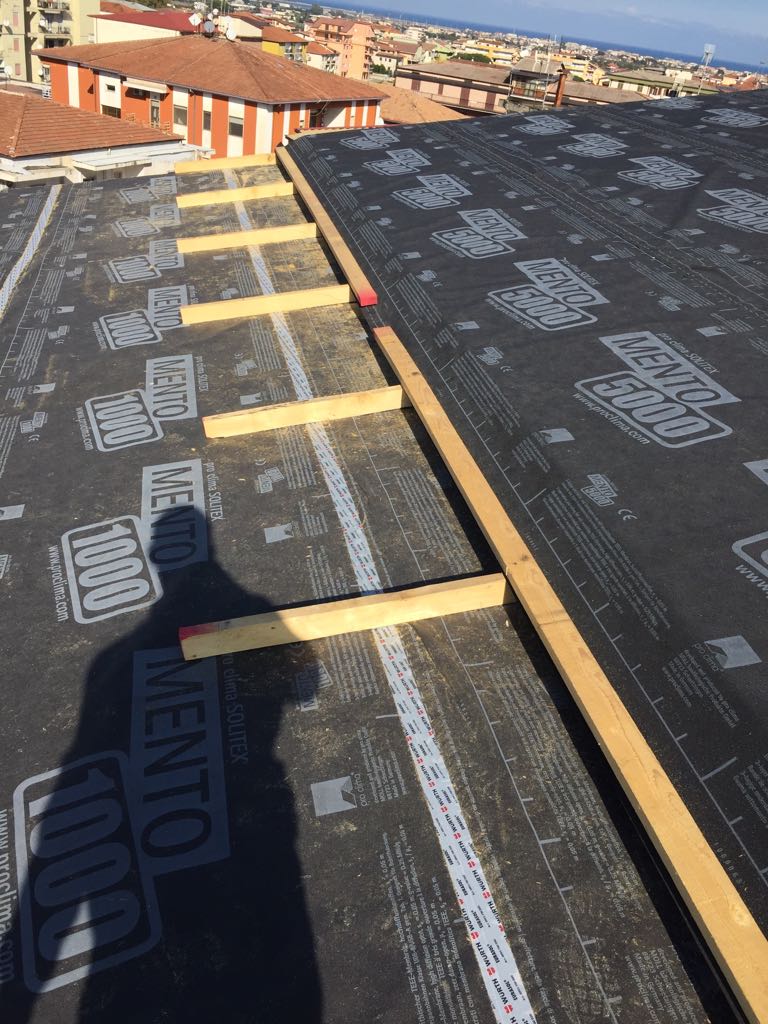 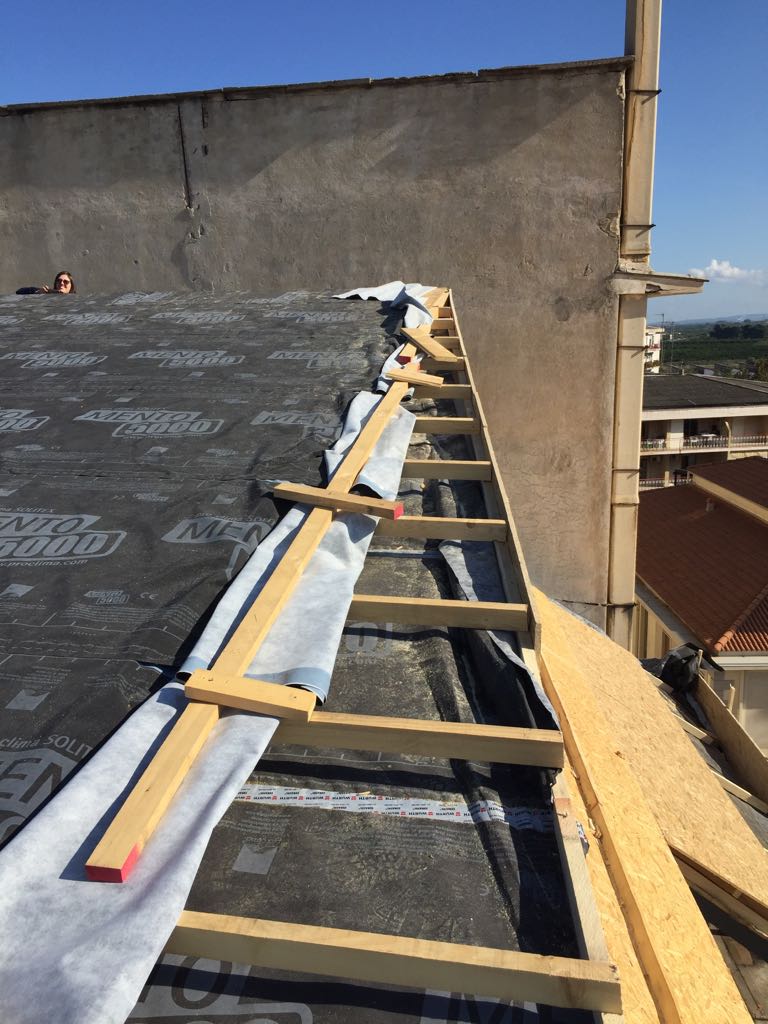 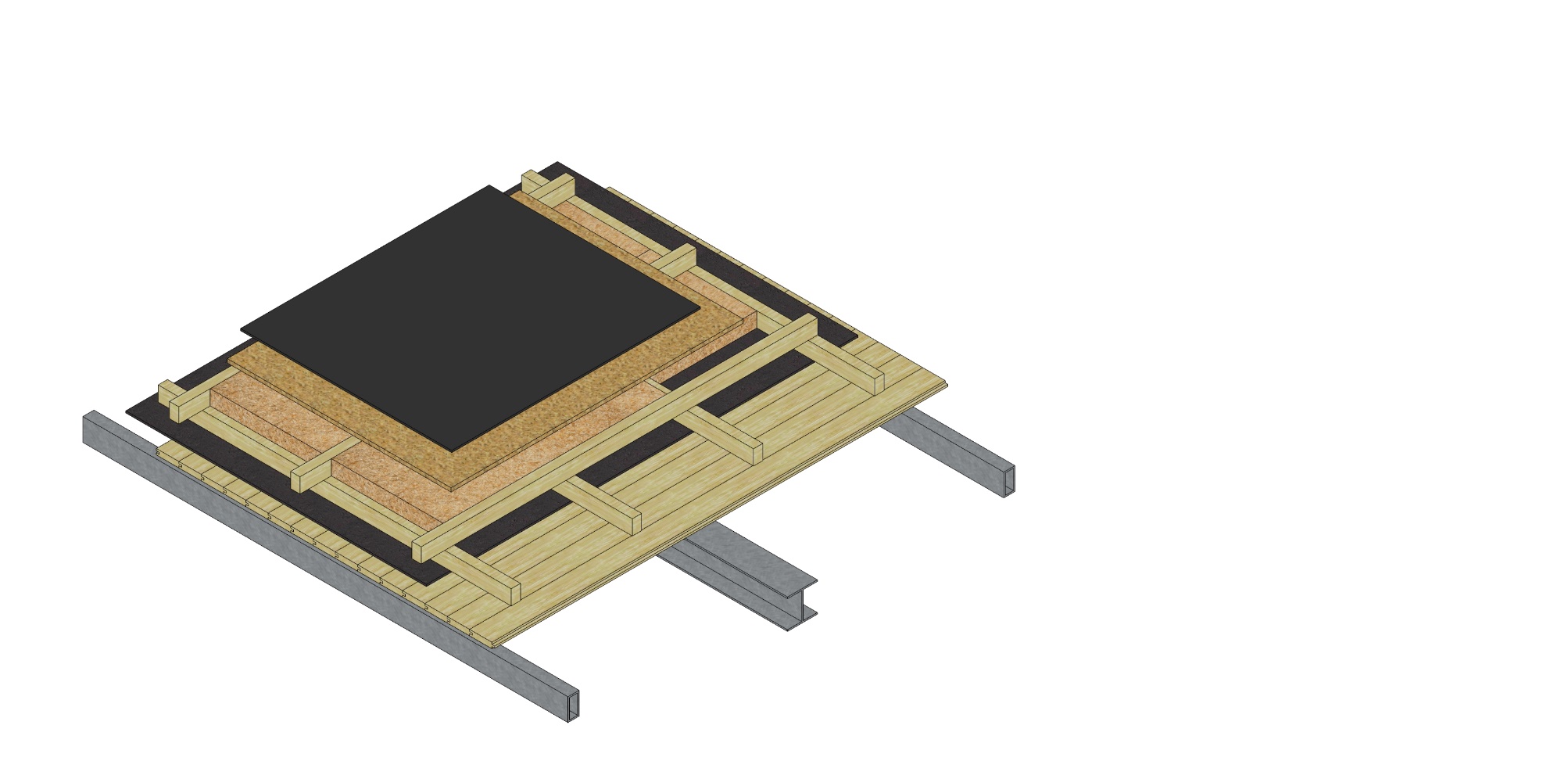 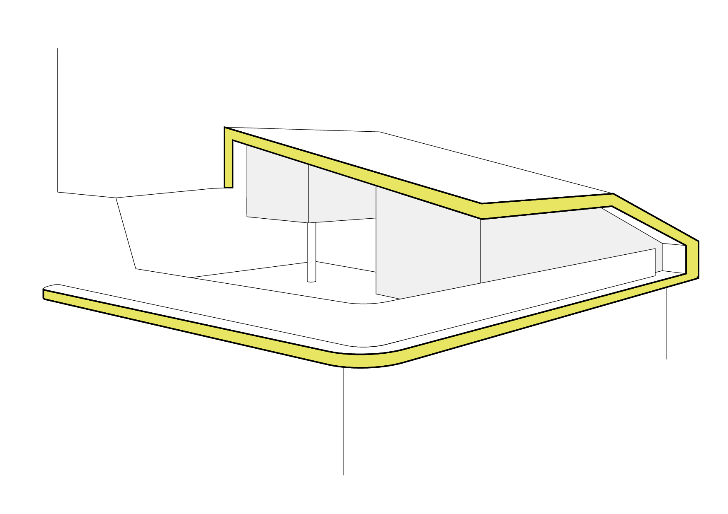 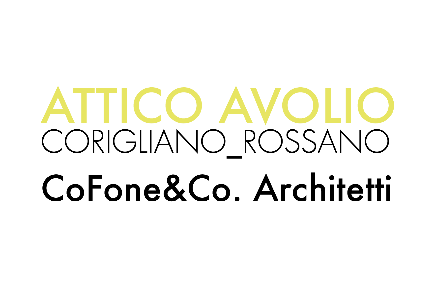 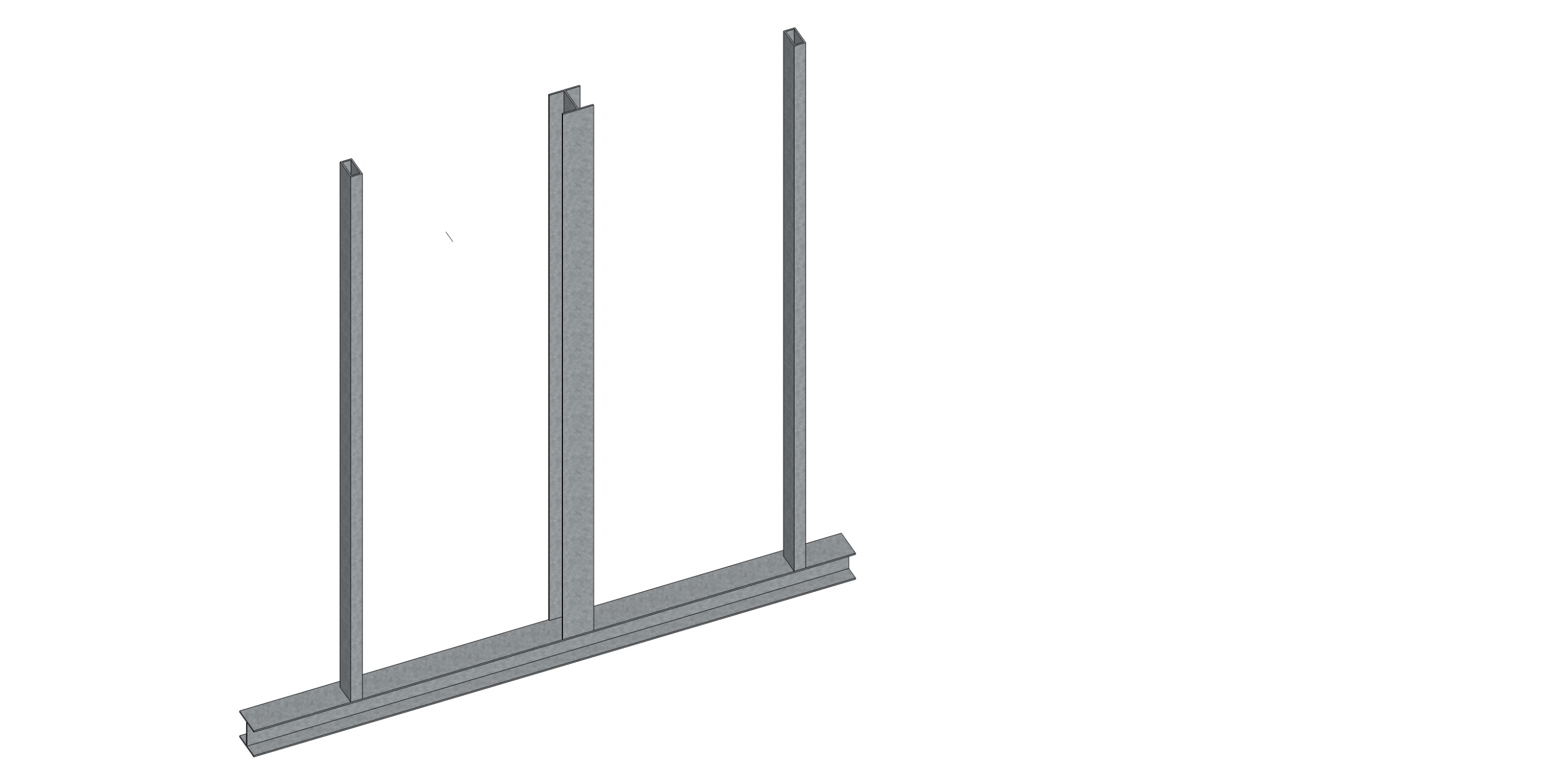 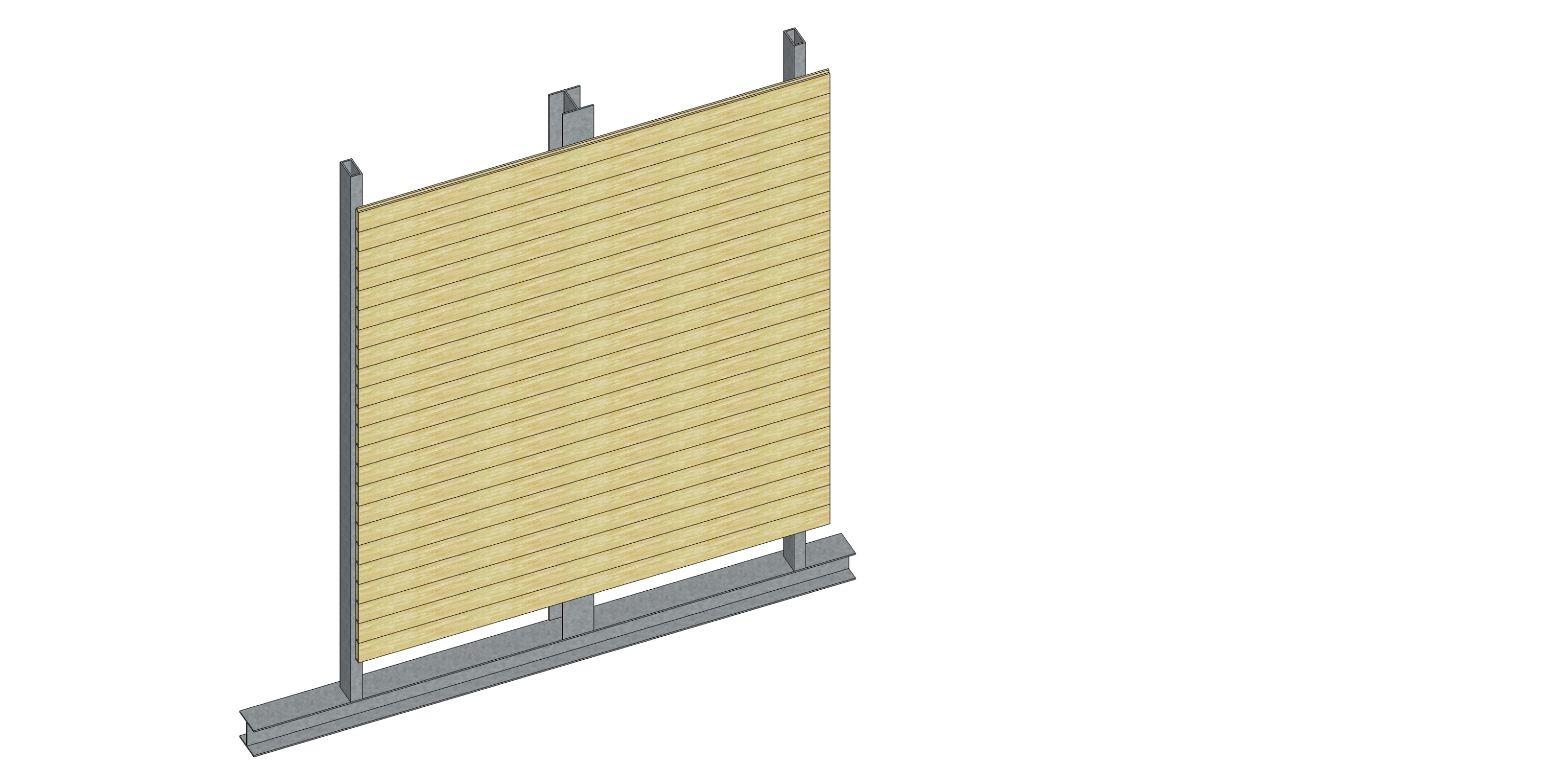 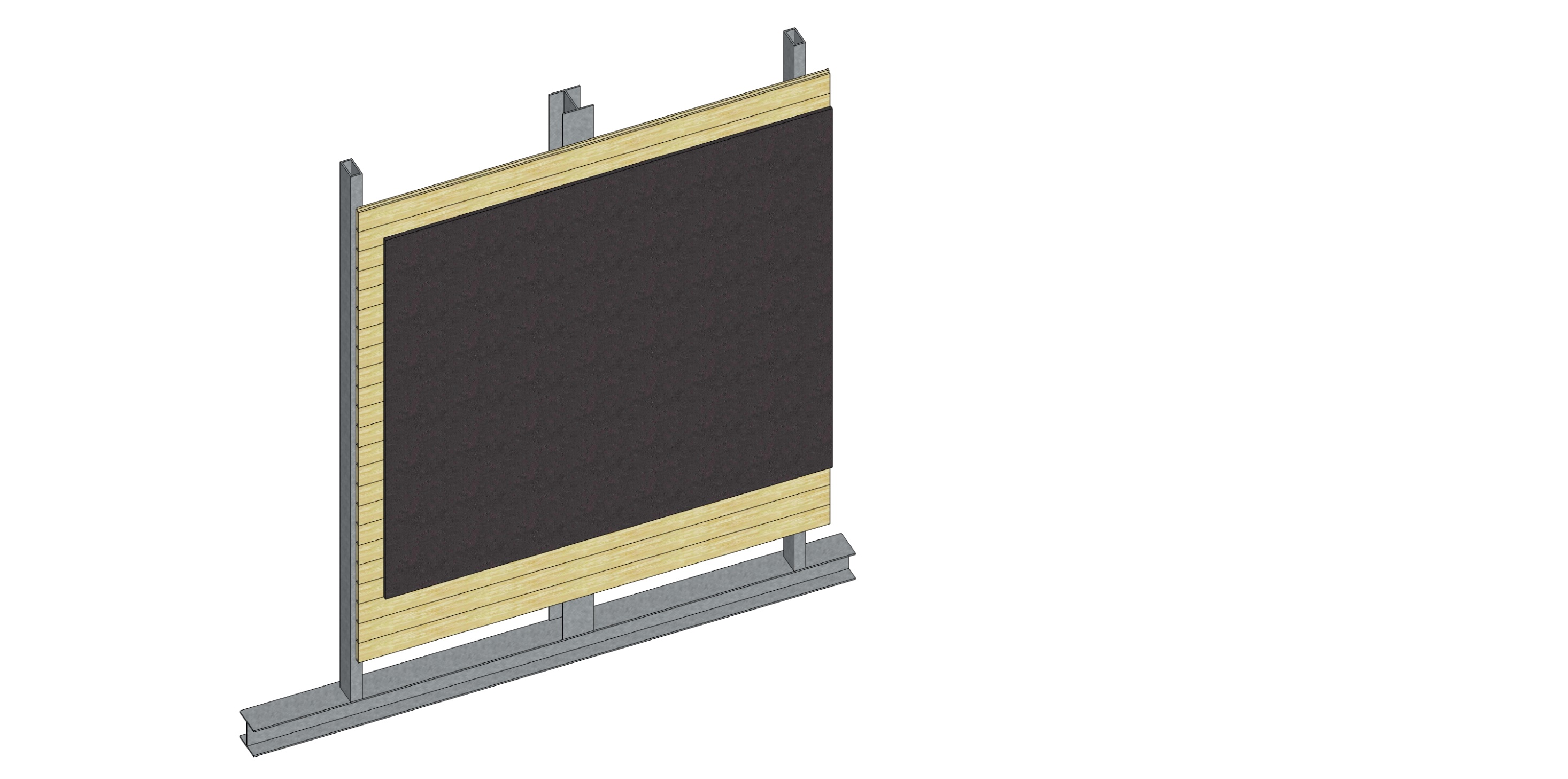 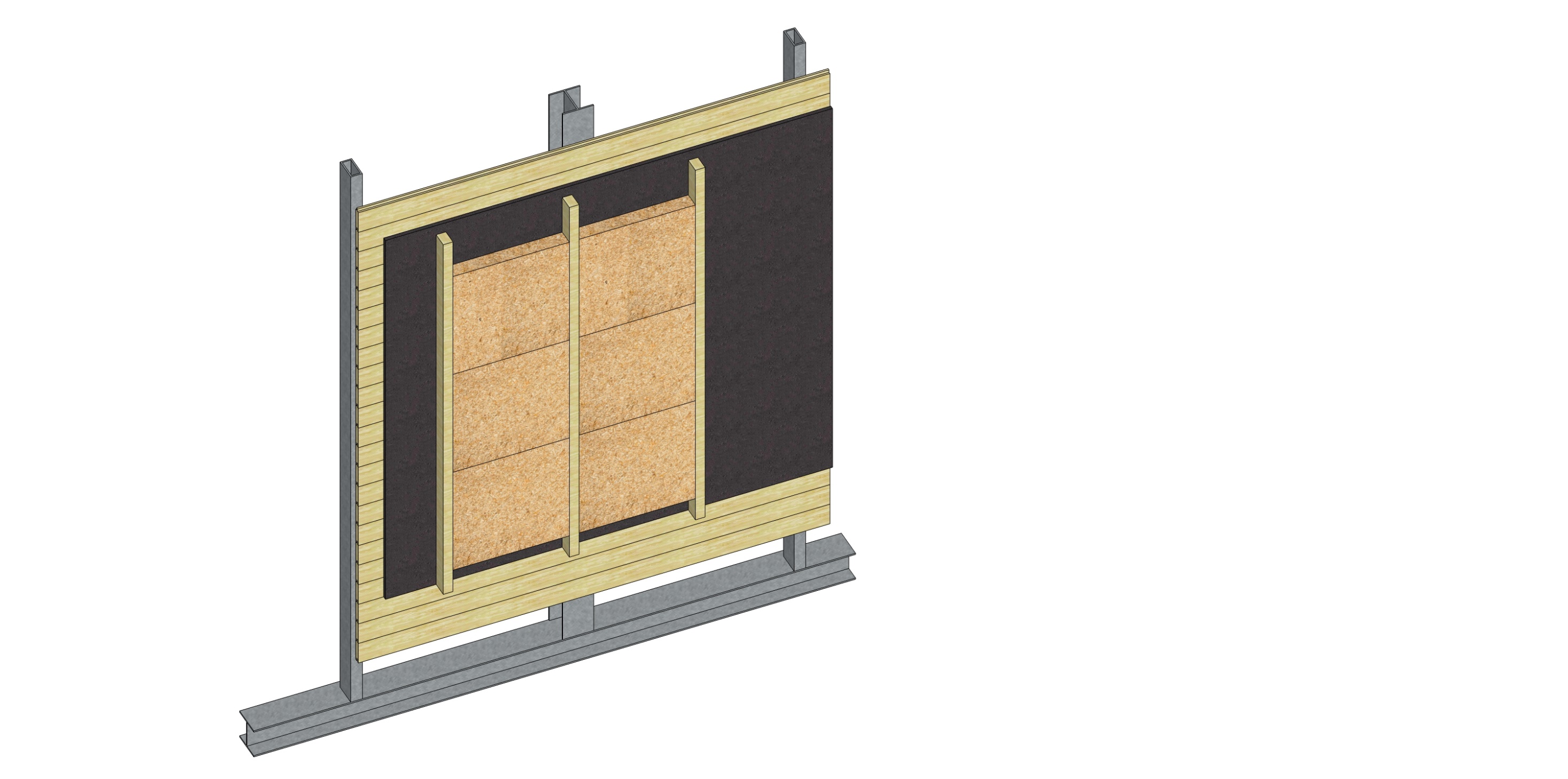 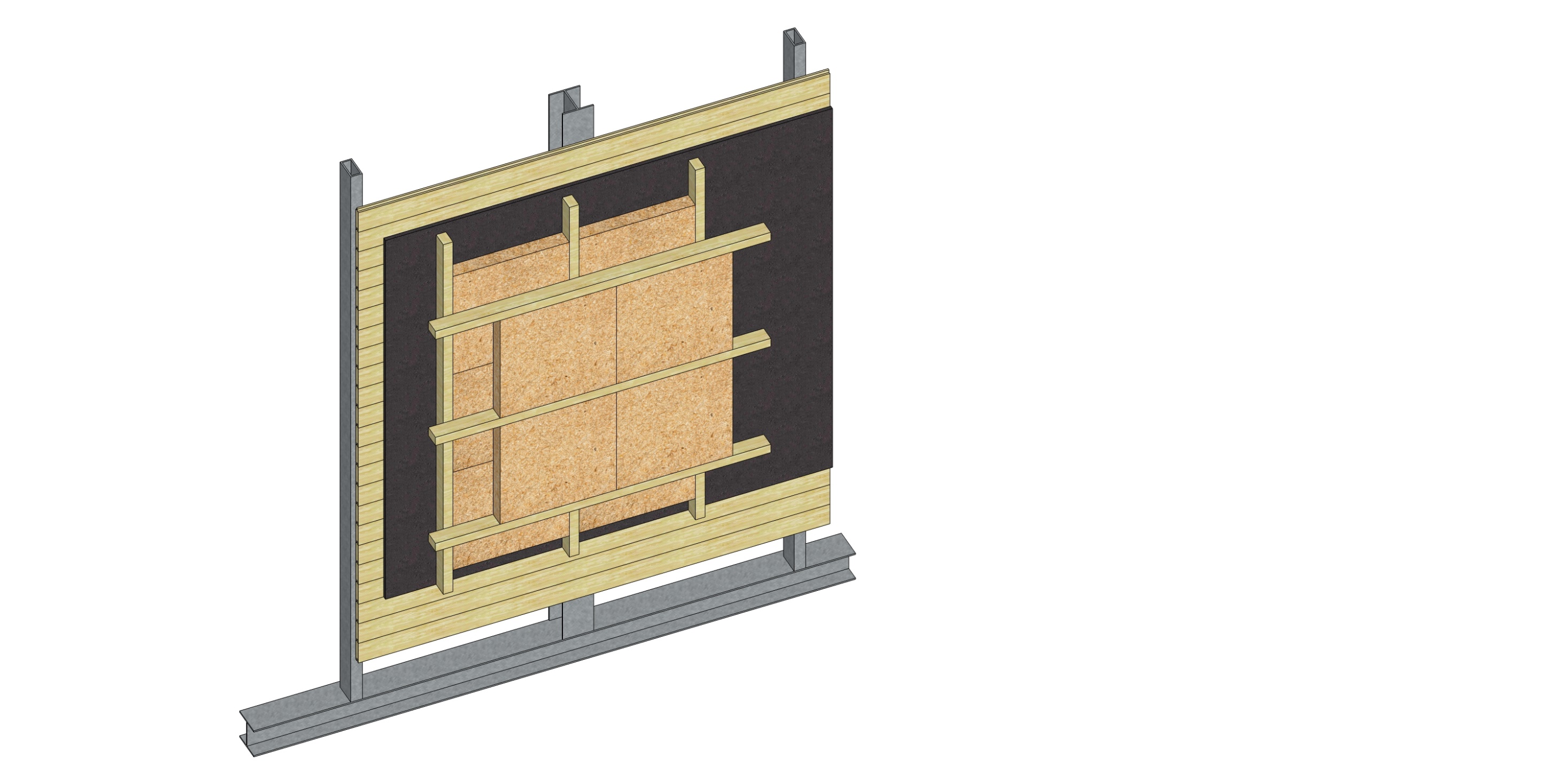 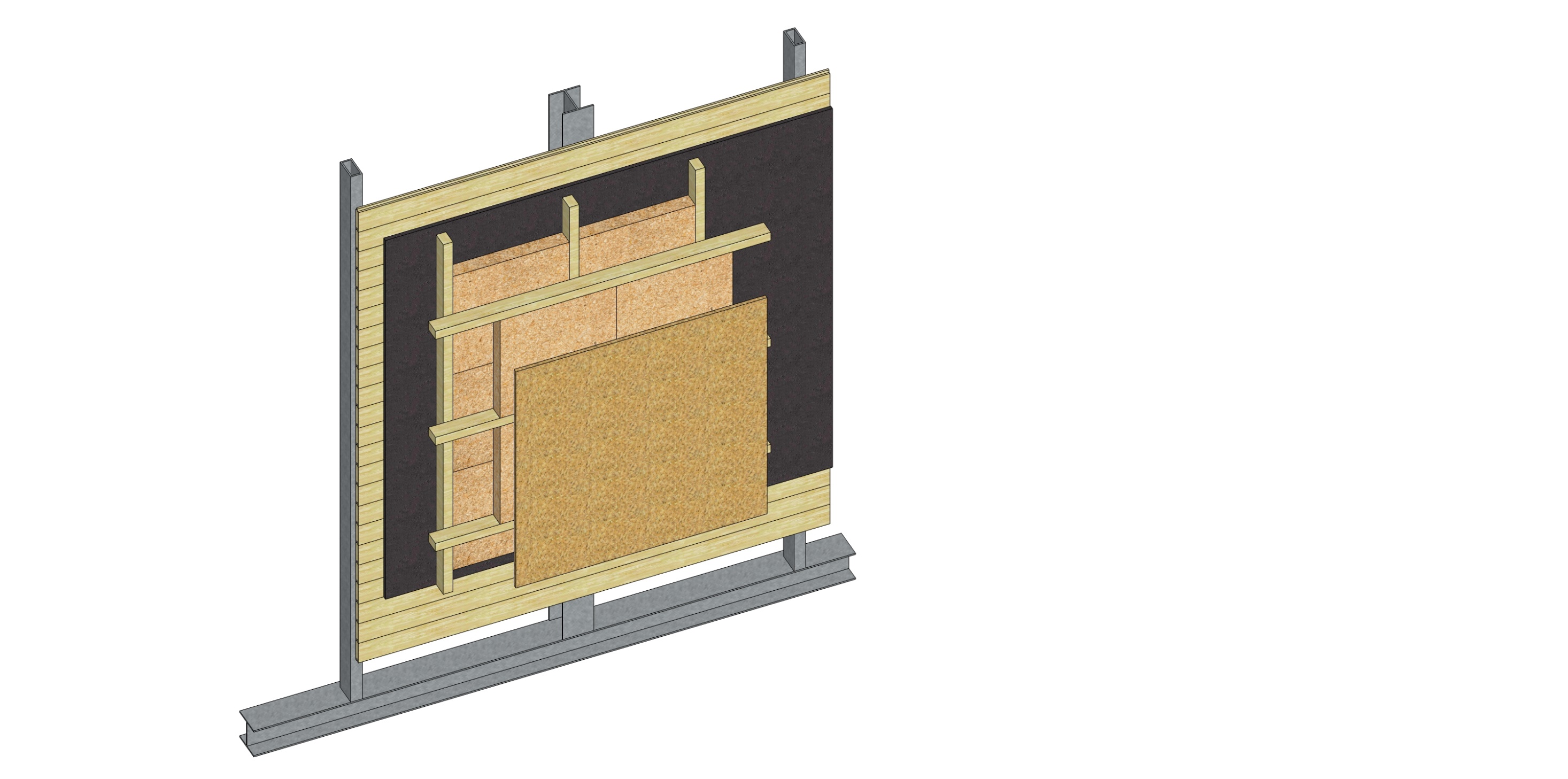 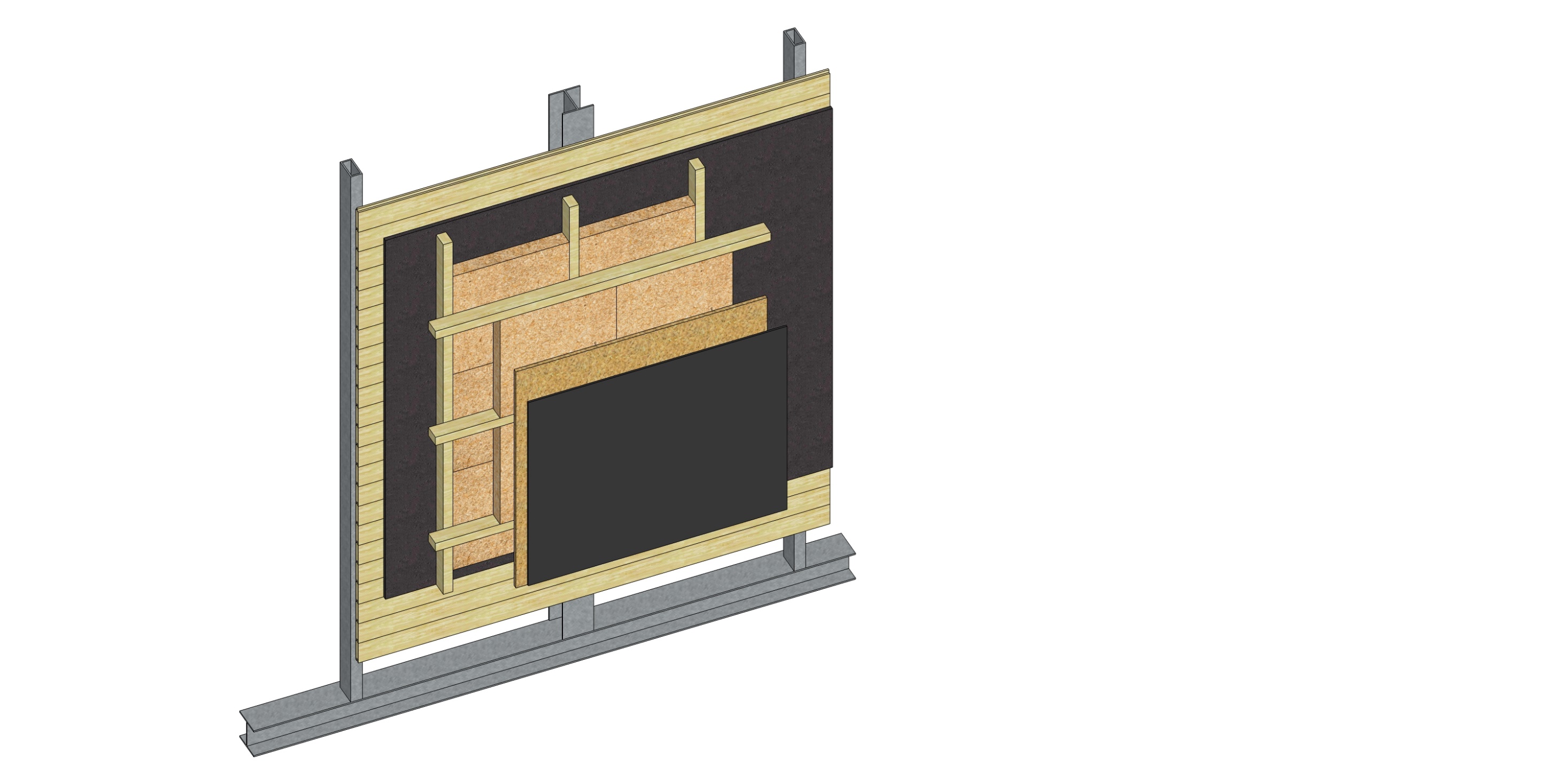 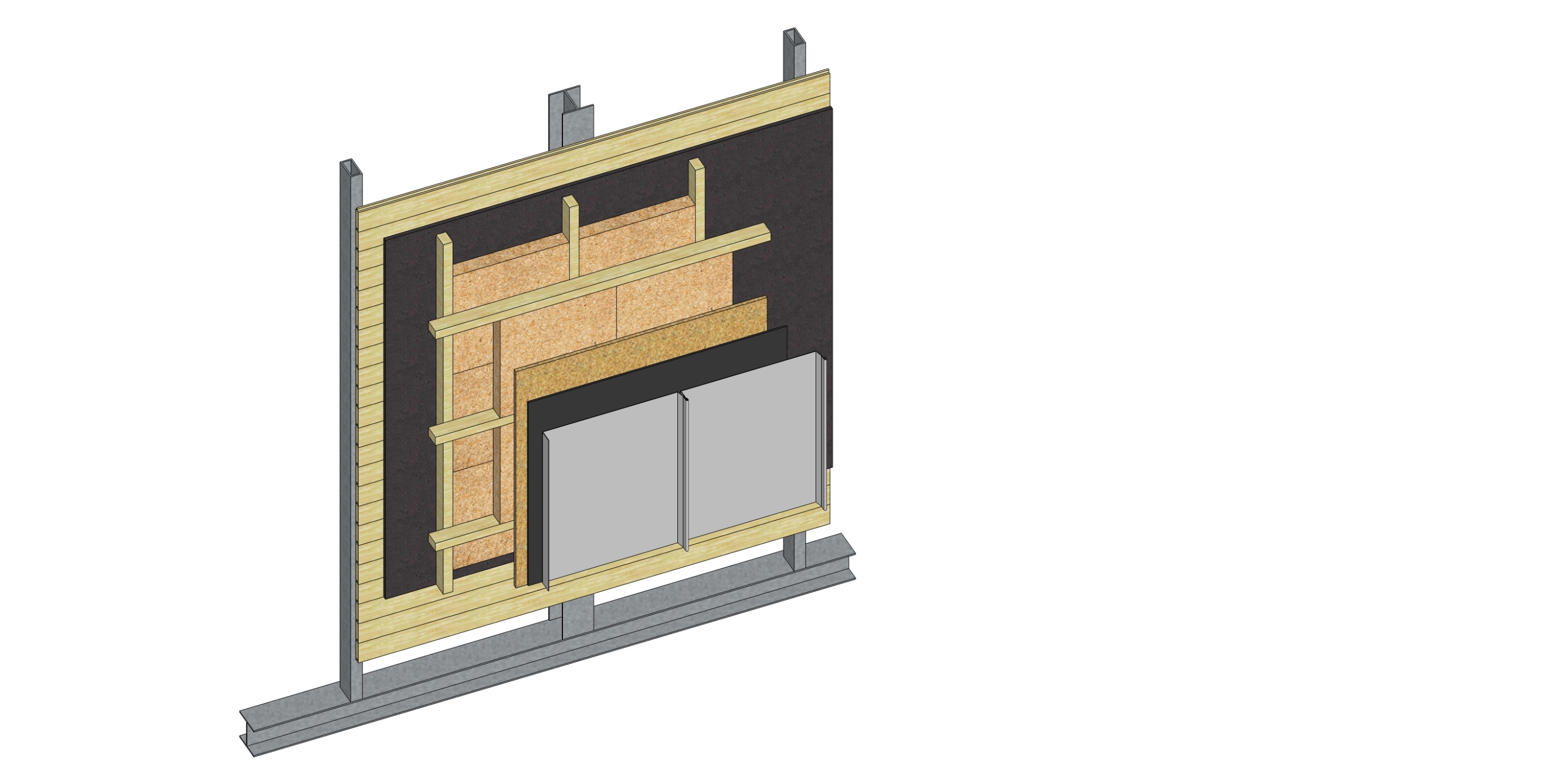 Struttura in Acciaio
2. Tavolato sp. 3cm maschio femmina
3. Membrana sottotegola traspirante
4. Listello di legno di abete 80x50
5.Pannello di fibra di legno dim. 125x60
6. Listello di legno di abete 80x50
7.Pannello di fibra di legno dim. 125x60
8. OSB sp.2cm
9. Membrana sottotetto traspirante
10. Lamiera piegata PREFALZ
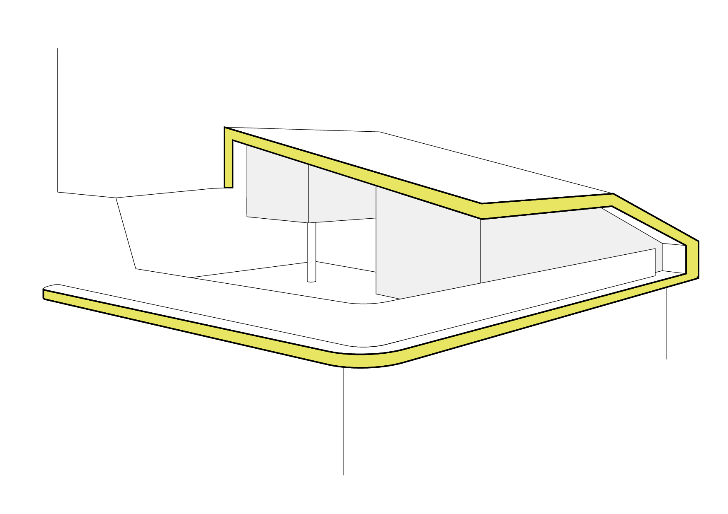 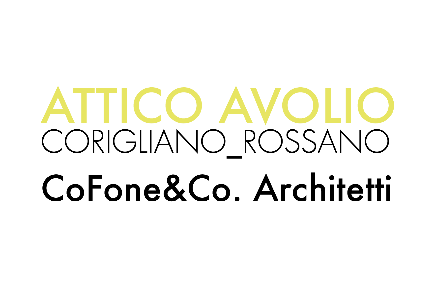 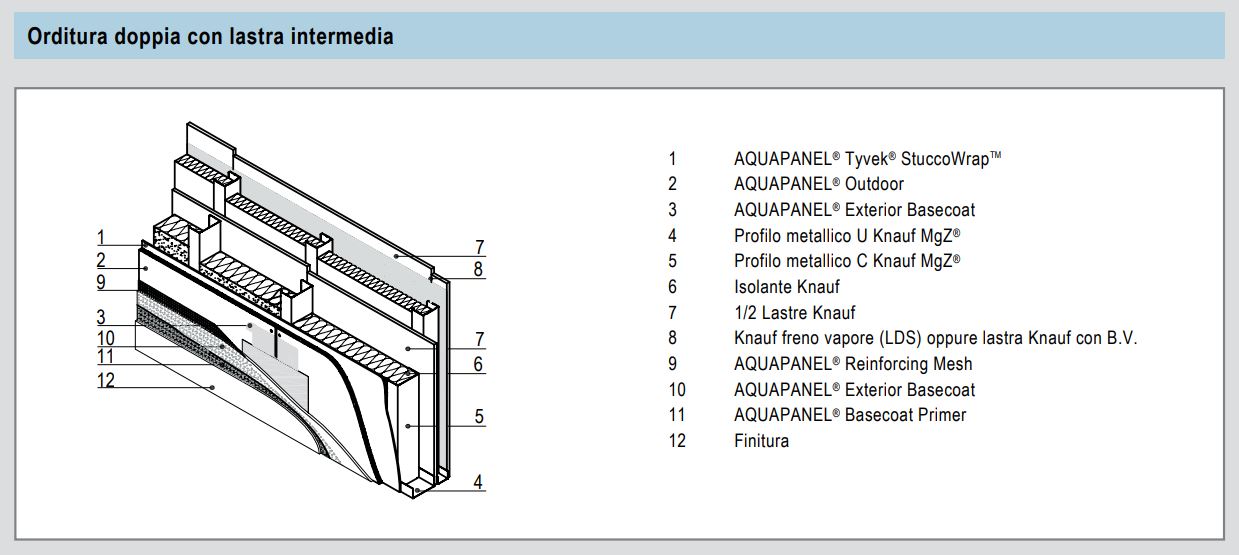 1.
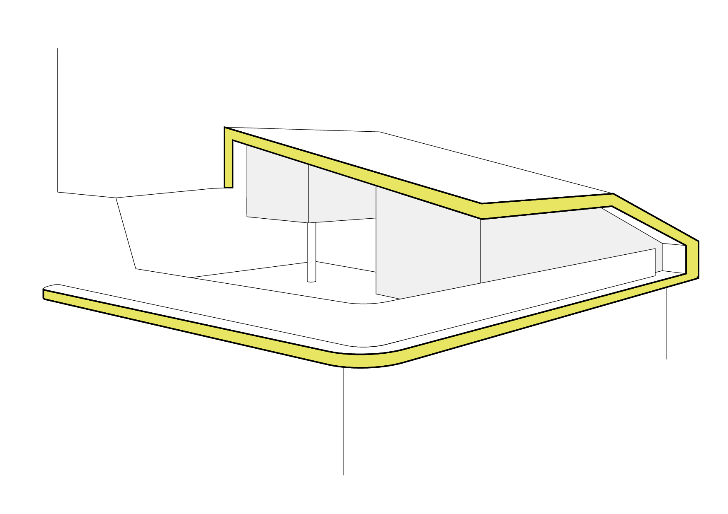 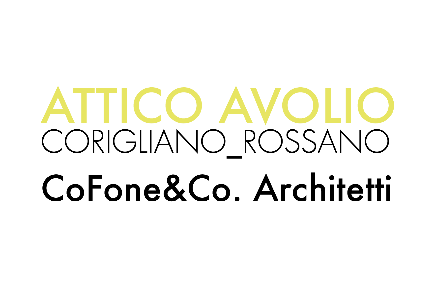 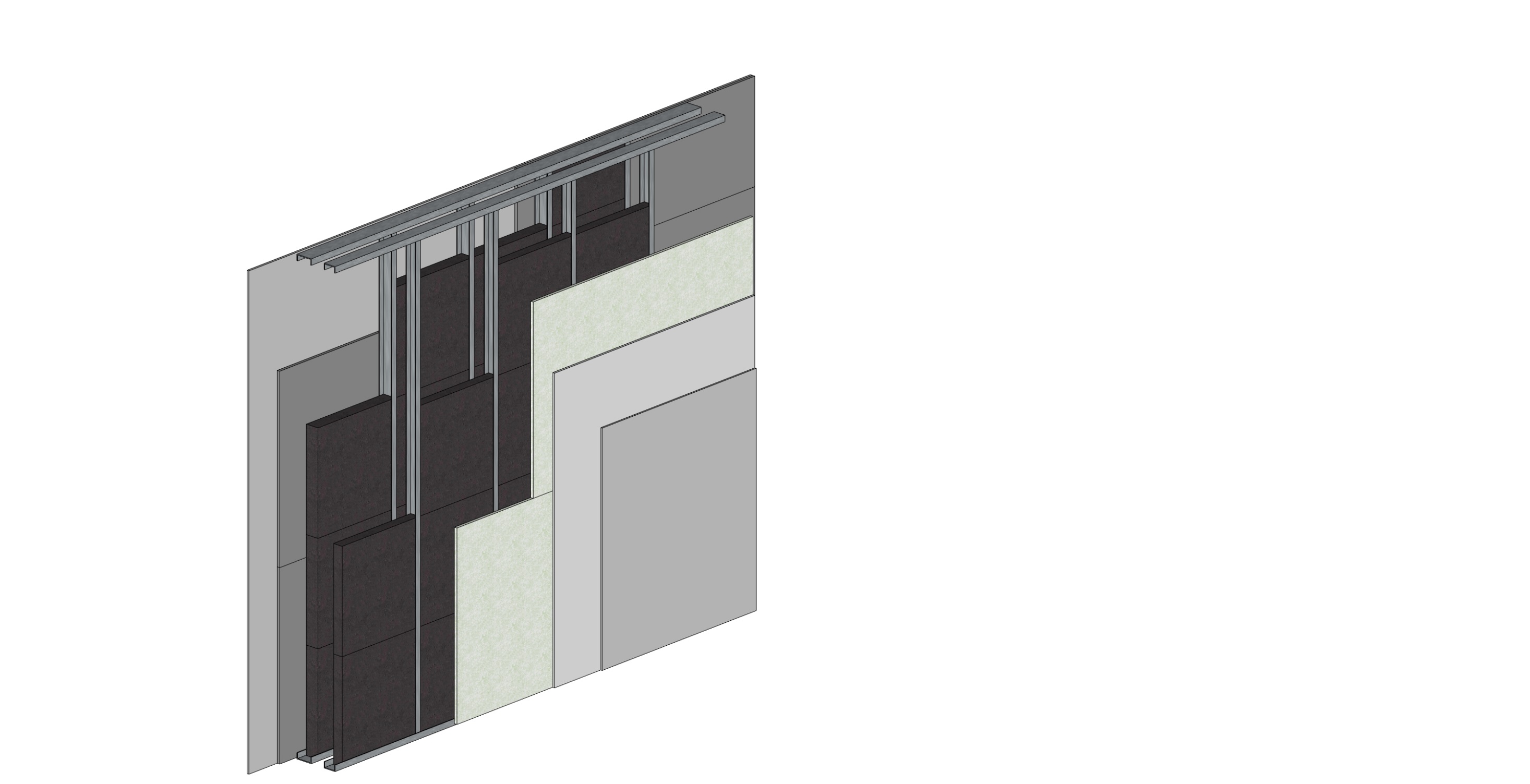 1.
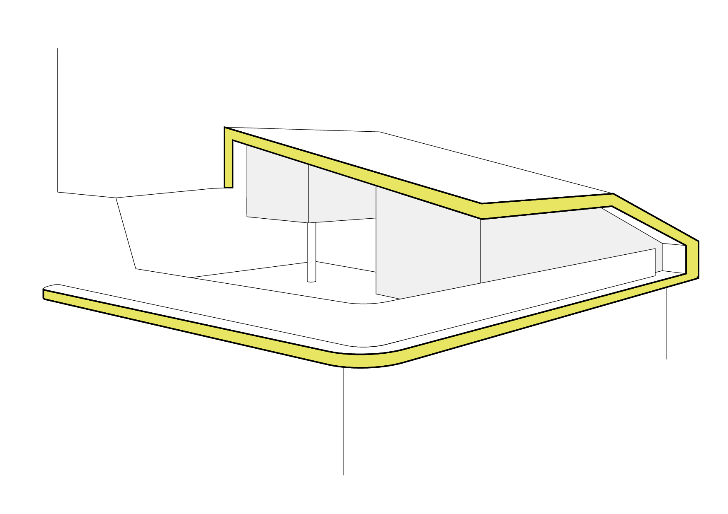 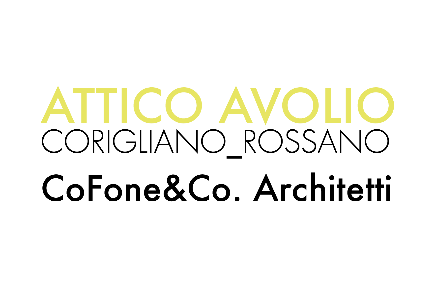 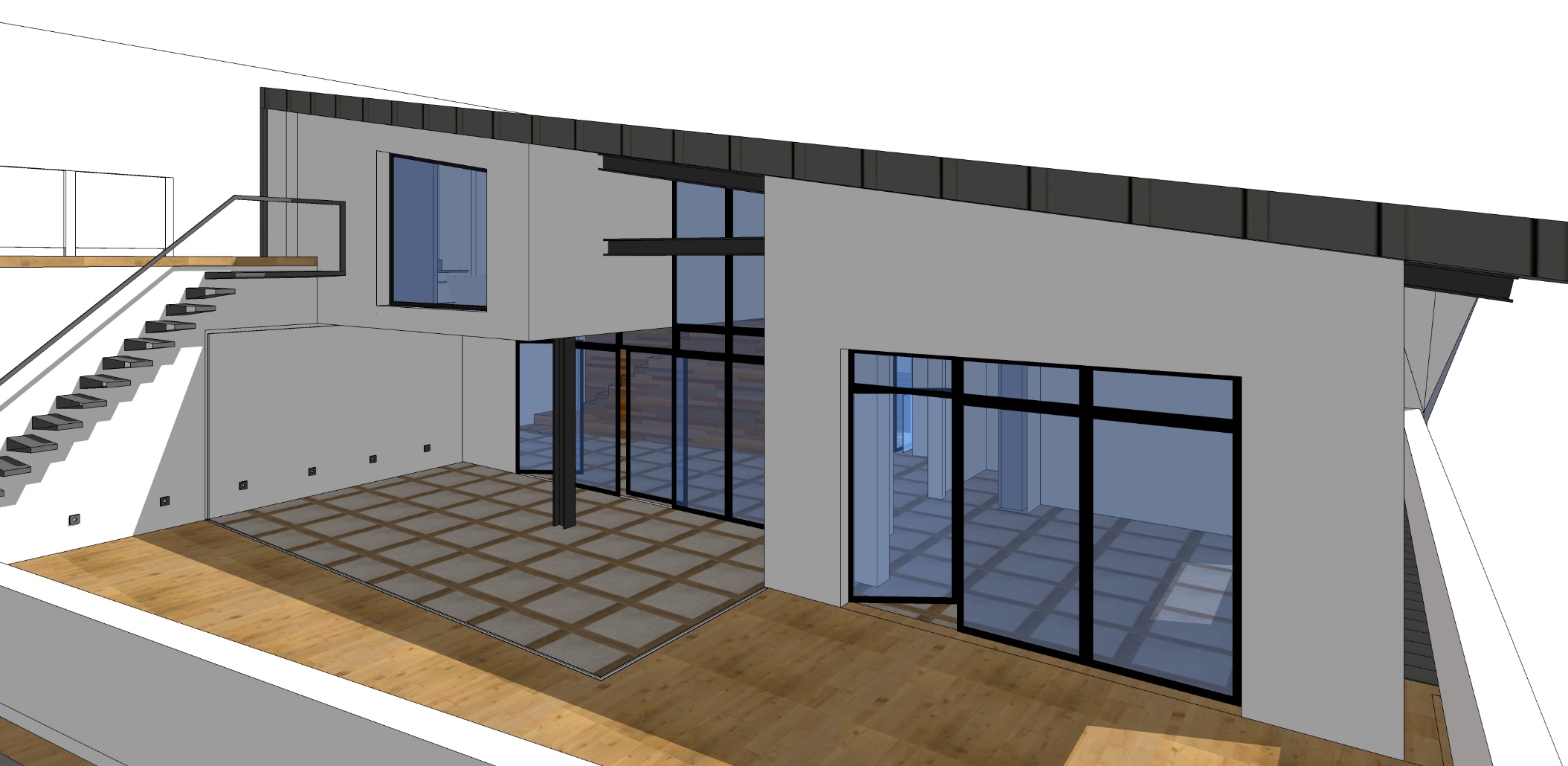 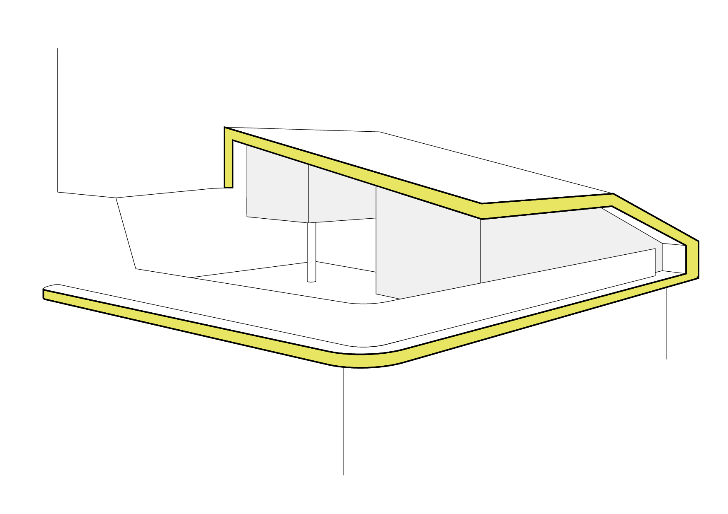 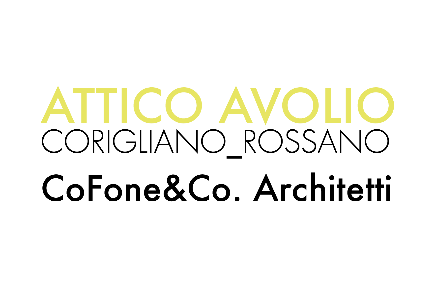 CoFone & Co. Architetti
Arch. Giorgio Cofone
Ing. Arch. Ilaria Forciniti

              
Via Nazionale 87064 Corigliano-Rossano COSENZA
+39 320.0395831
+39 0983.202452
giorgiocofone@yahoo.it
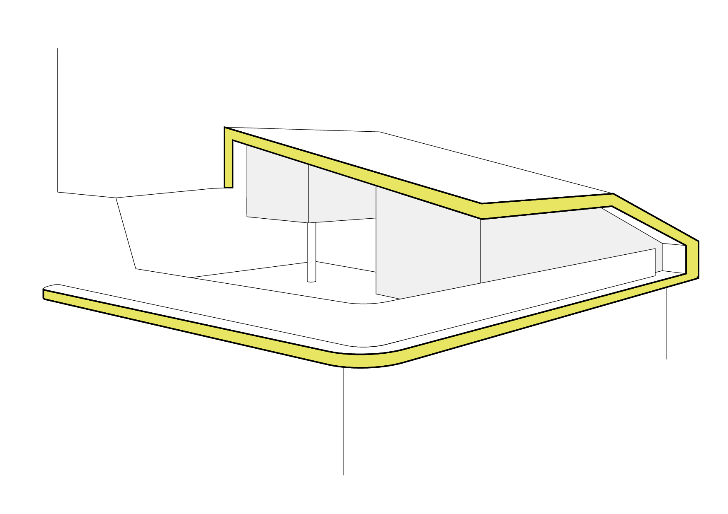 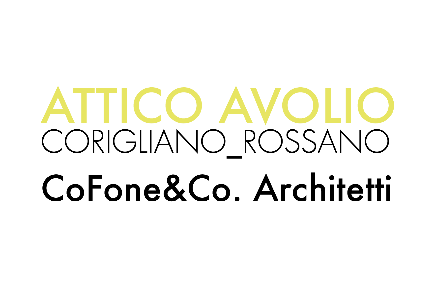